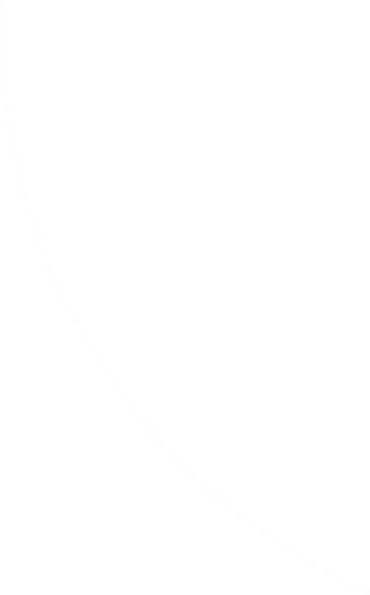 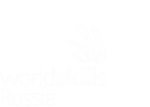 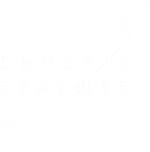 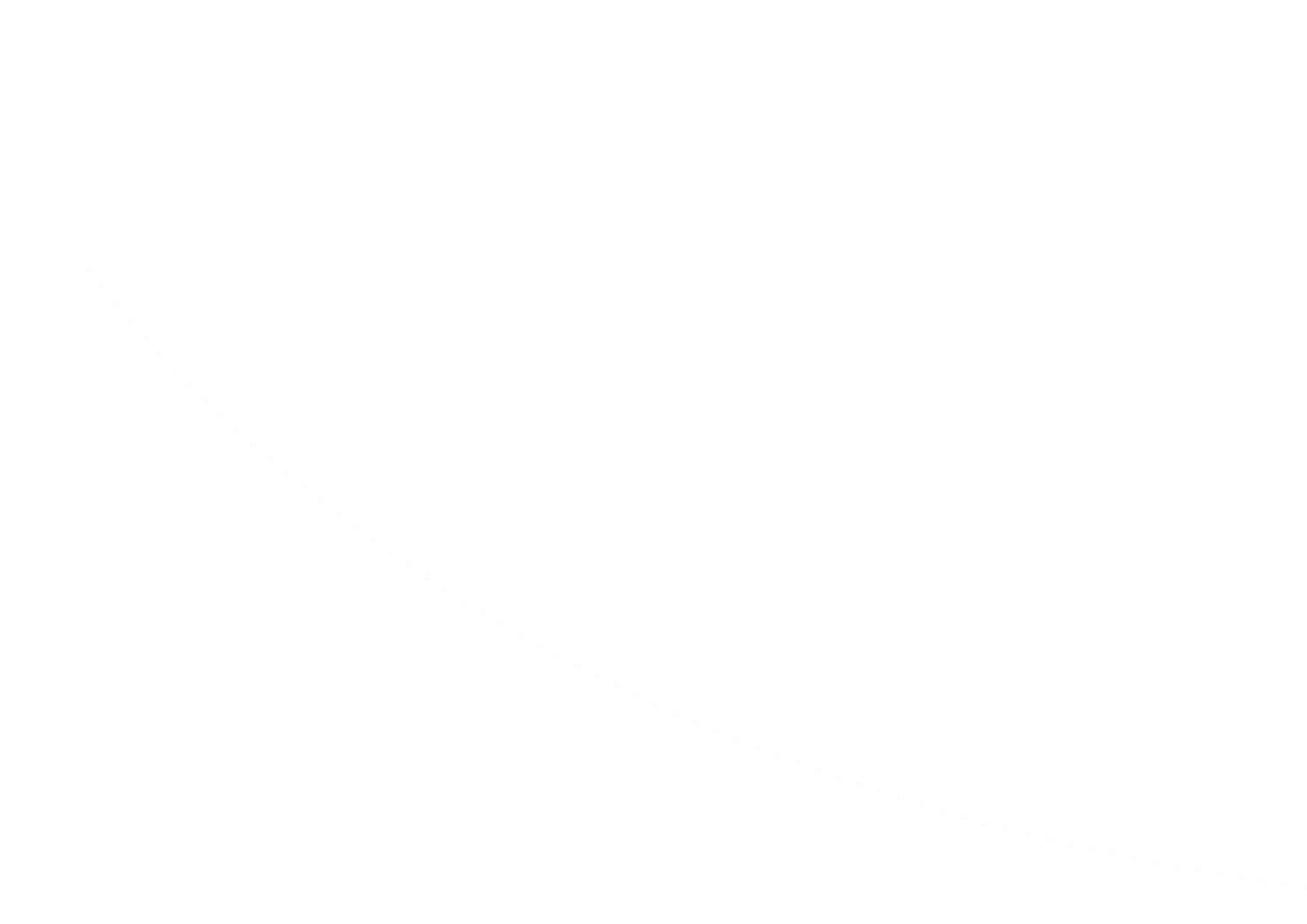 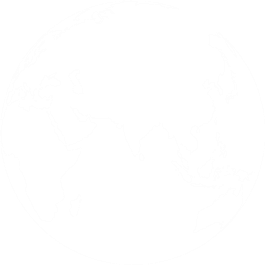 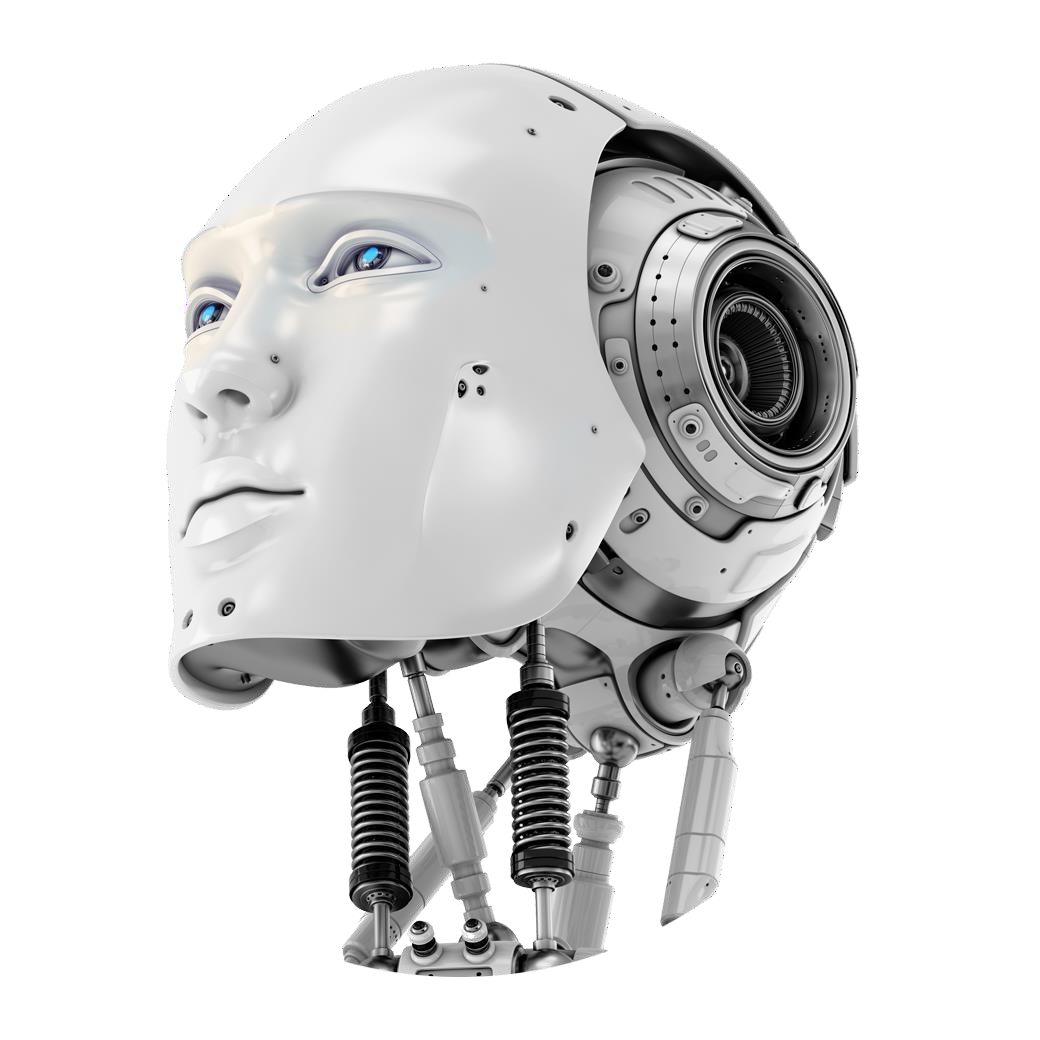 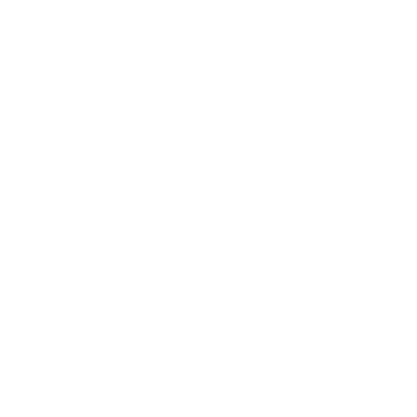 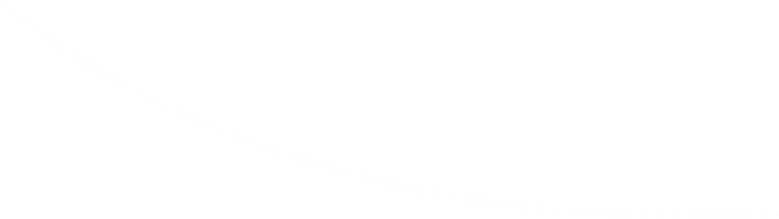 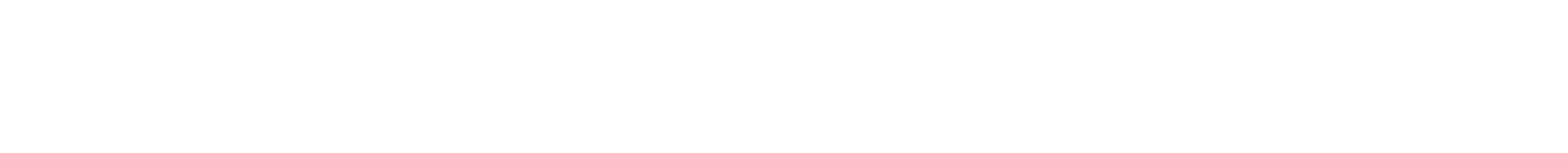 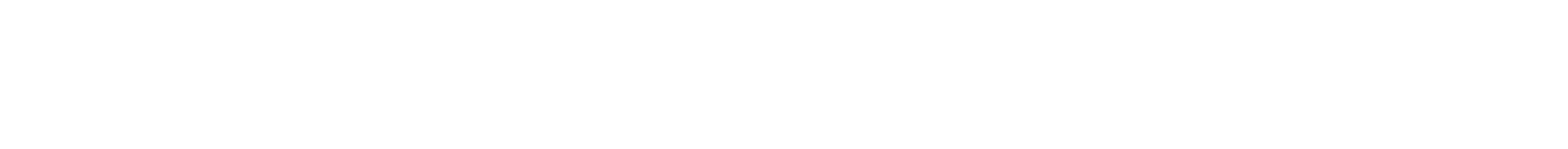 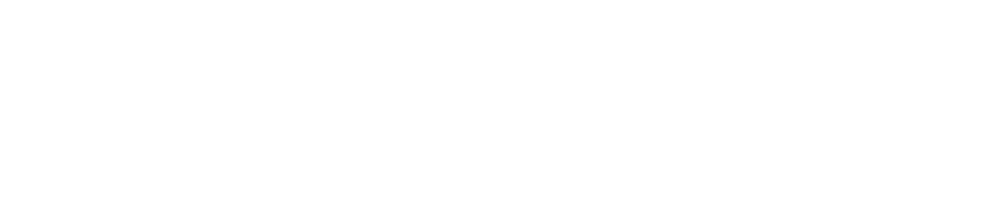 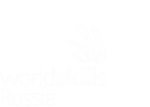 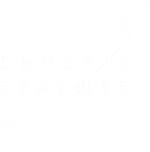 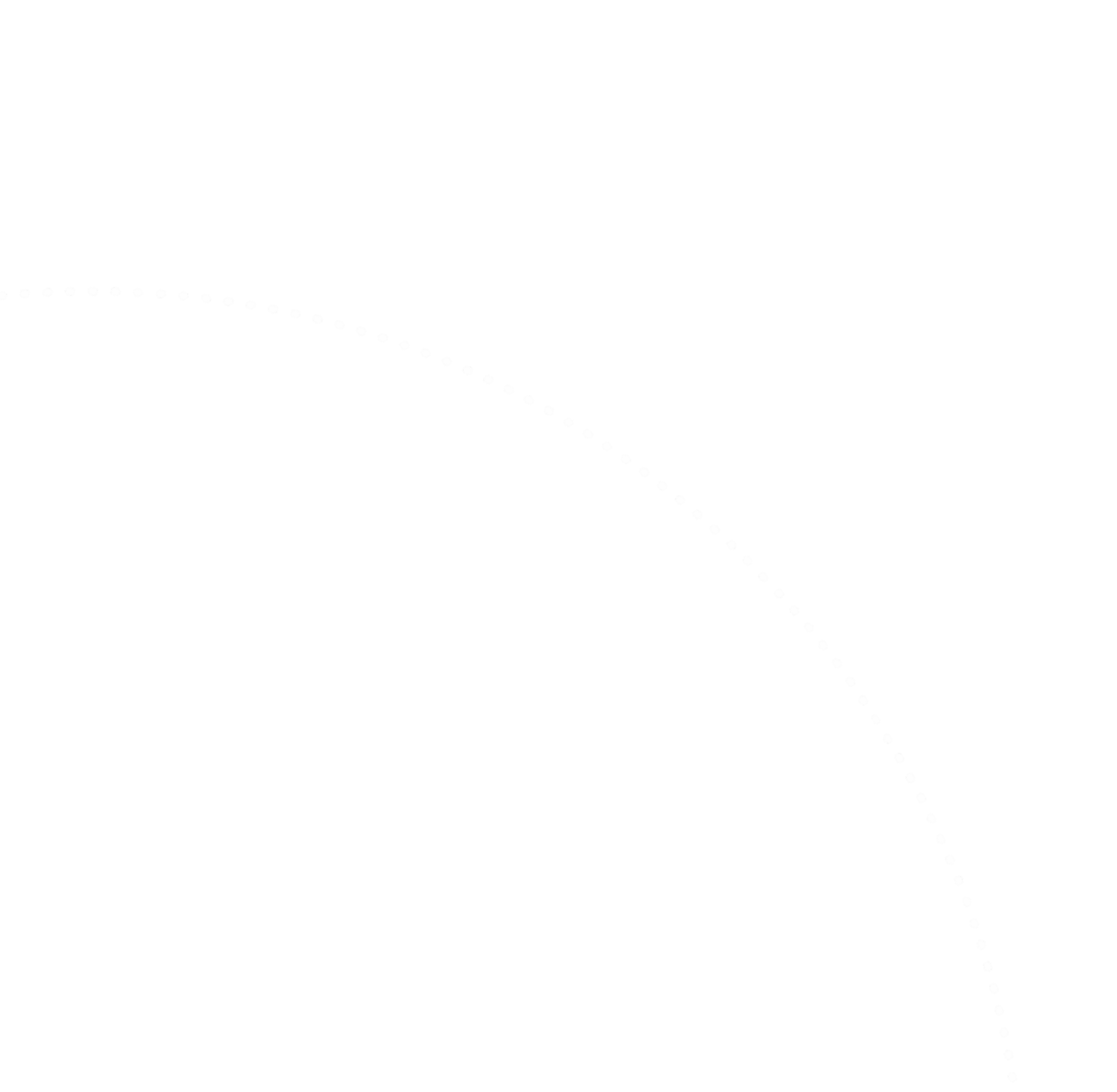 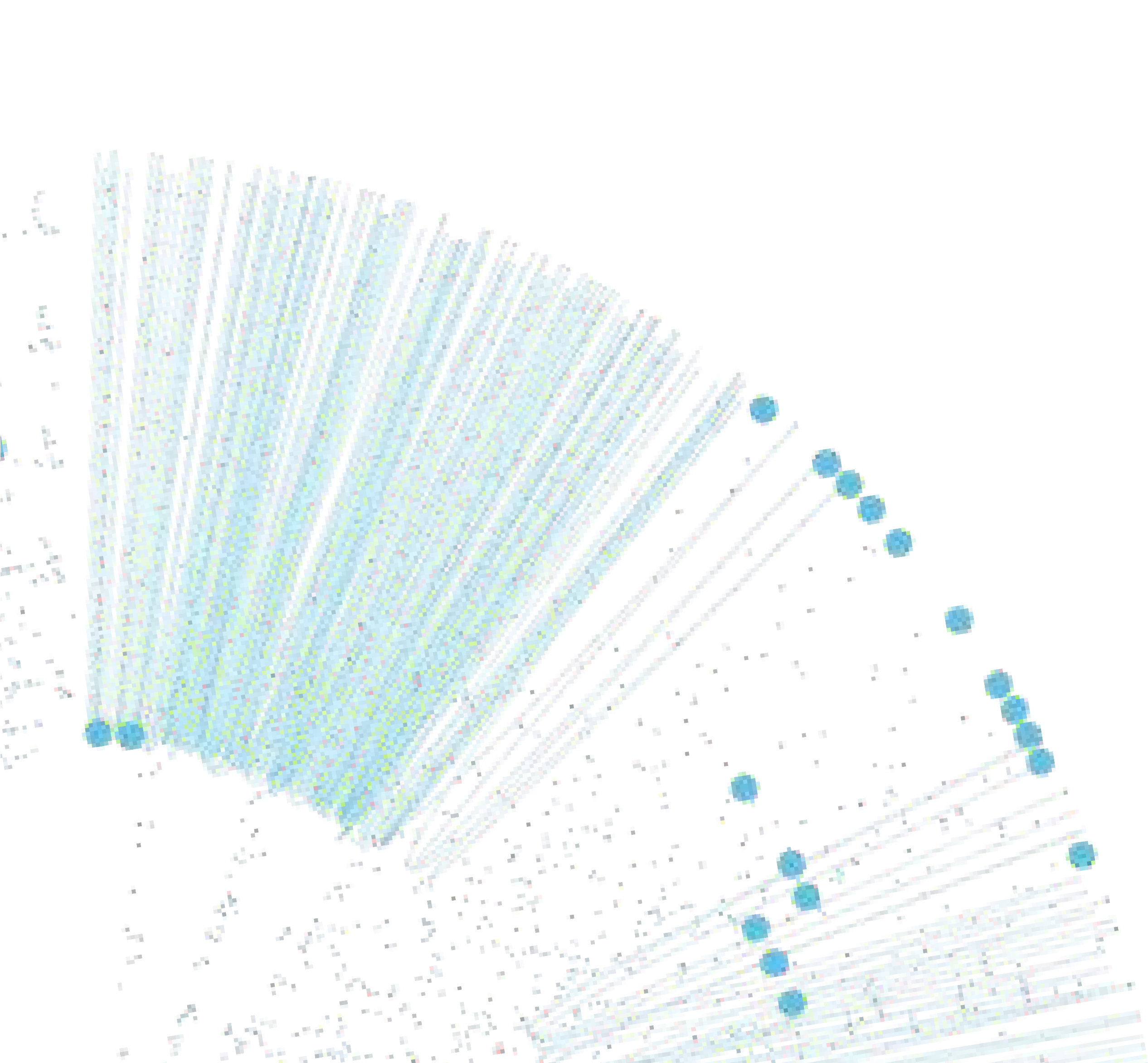 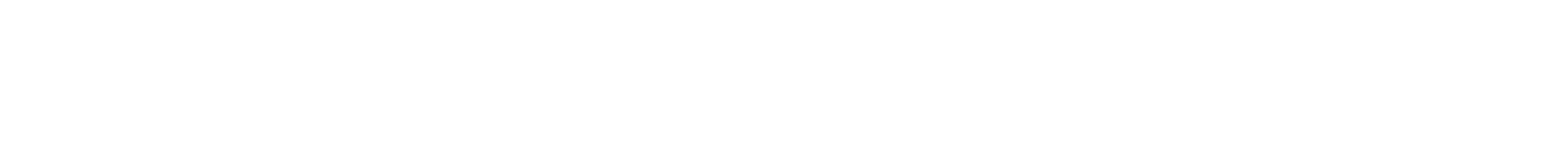 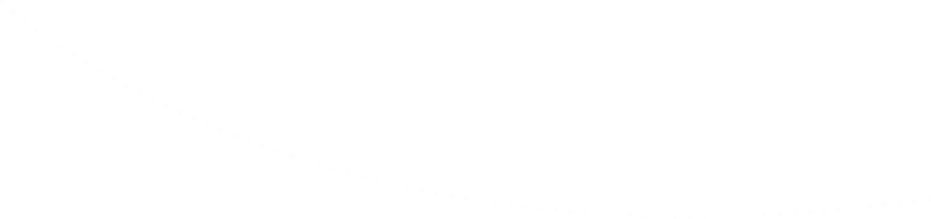 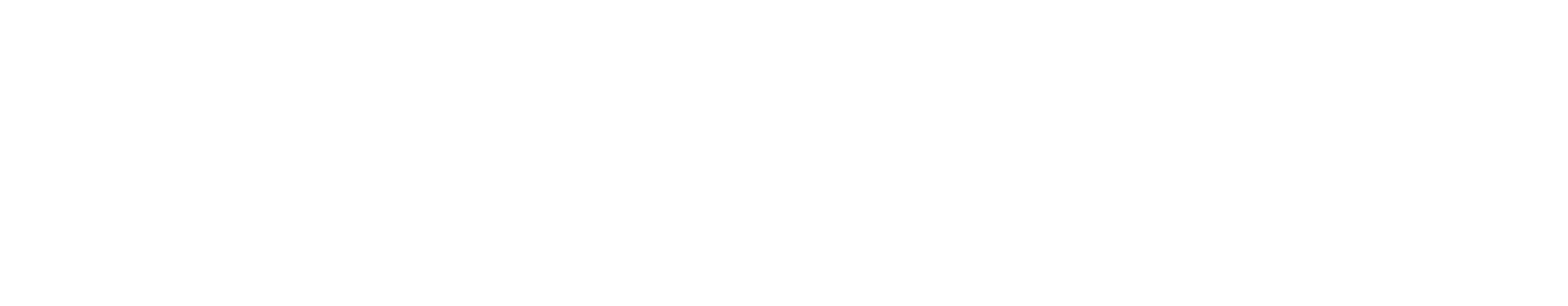 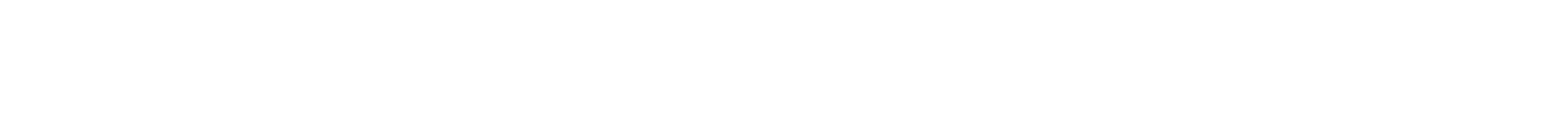 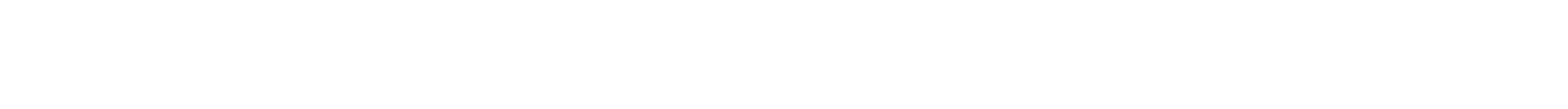 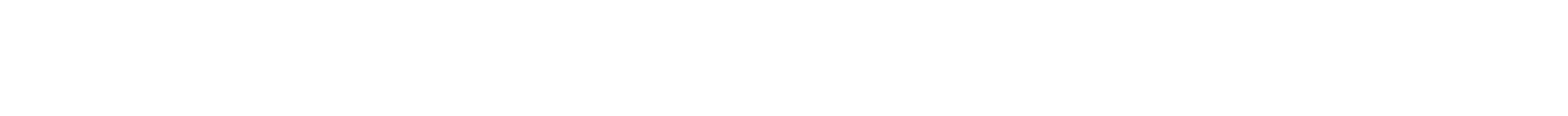 2
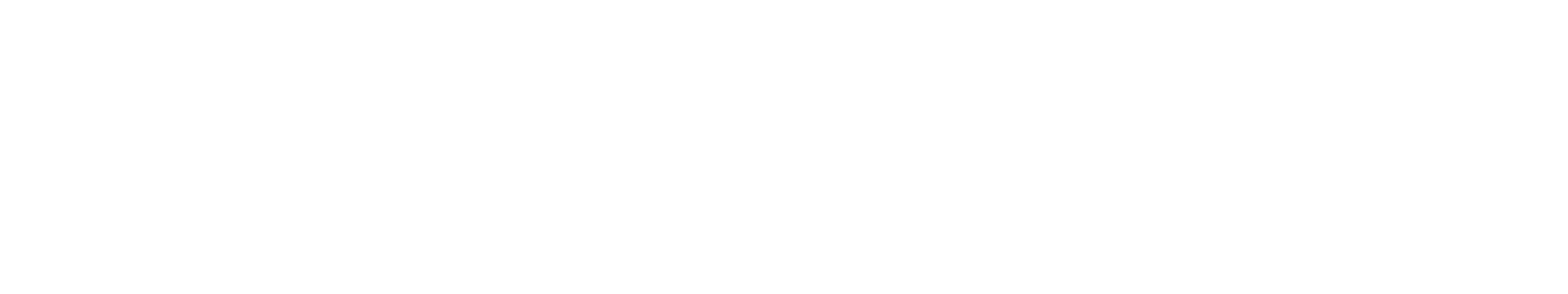 Проект по ранней профессиональной ориентации учащихся 6 – 11-х классов  общеобразовательных организаций «Билет в будущее»

Реализуется в соответствии с:

Перечень поручений Президента Российской Федерации по итогам встречи с  участниками всероссийского форума «Наставник» от 23 февраля 2018 года № Пр-328;

Паспорт федерального проекта «Успех каждого ребенка», утвержденного протоколом  заседания проектного комитета по национальному проекту «Образование» от 7 декабря  2018 года № 3;

Соглашение между Союзом «Молодые профессионалы» и Министерством просвещения  Российской Федерации от 27 января 2020 года № 073 – 10 – 2020 – 005.
3
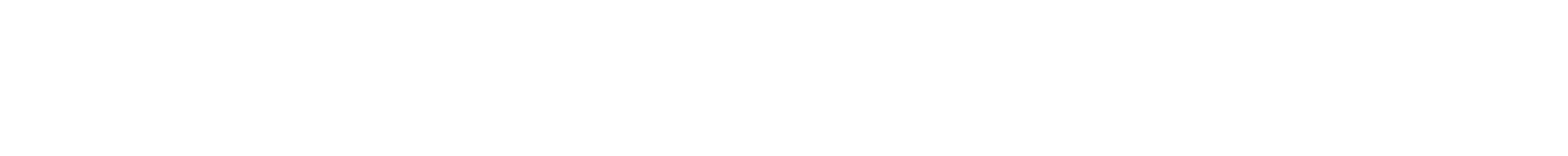 2018
2019
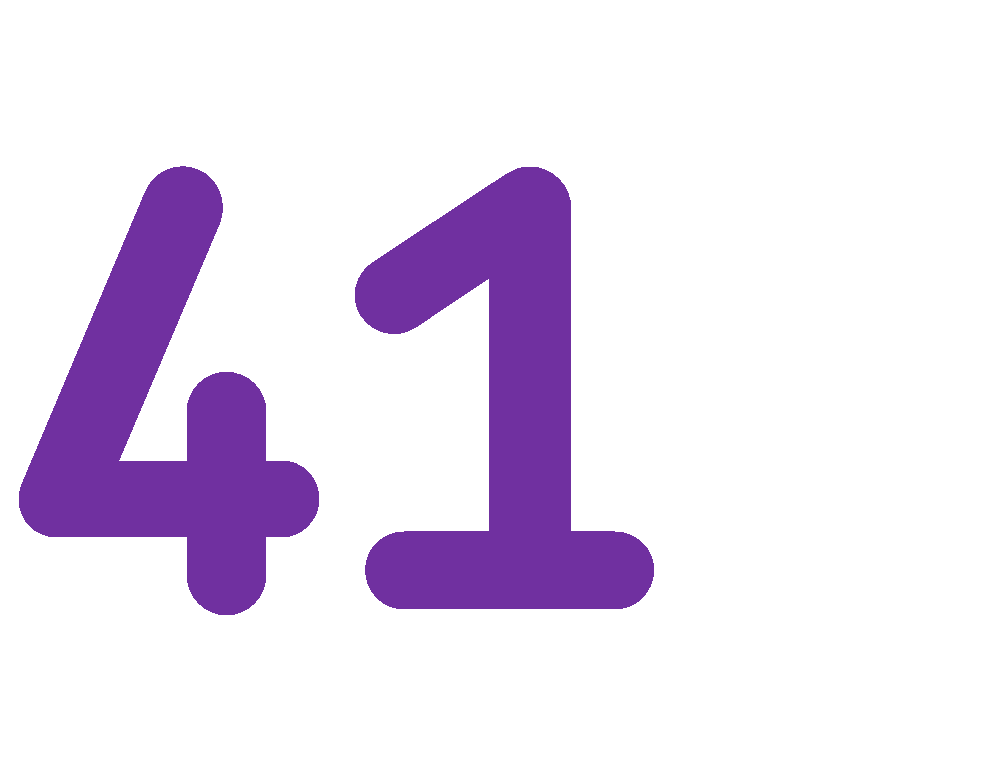 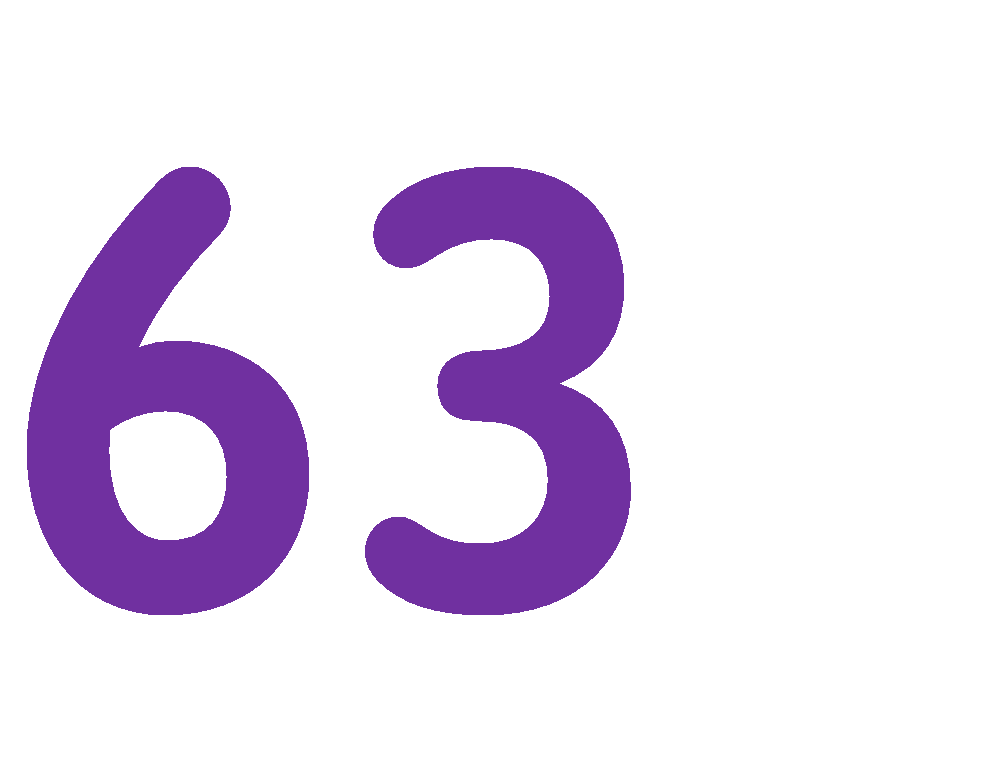 Участие в проекте  Субъекты Российской
Федерации


Зарегистрировано  на платформе

Прошли тестирование
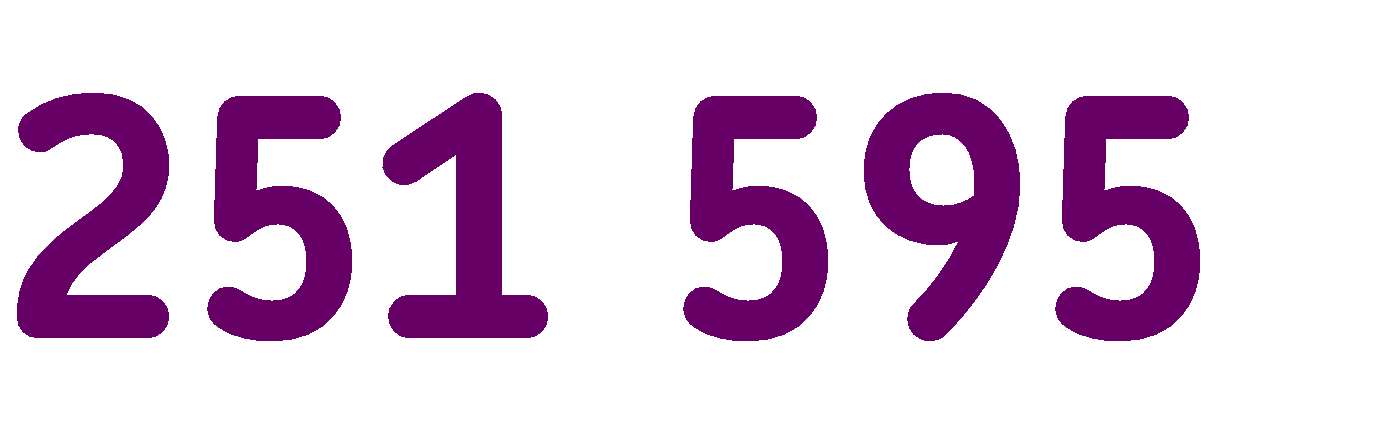 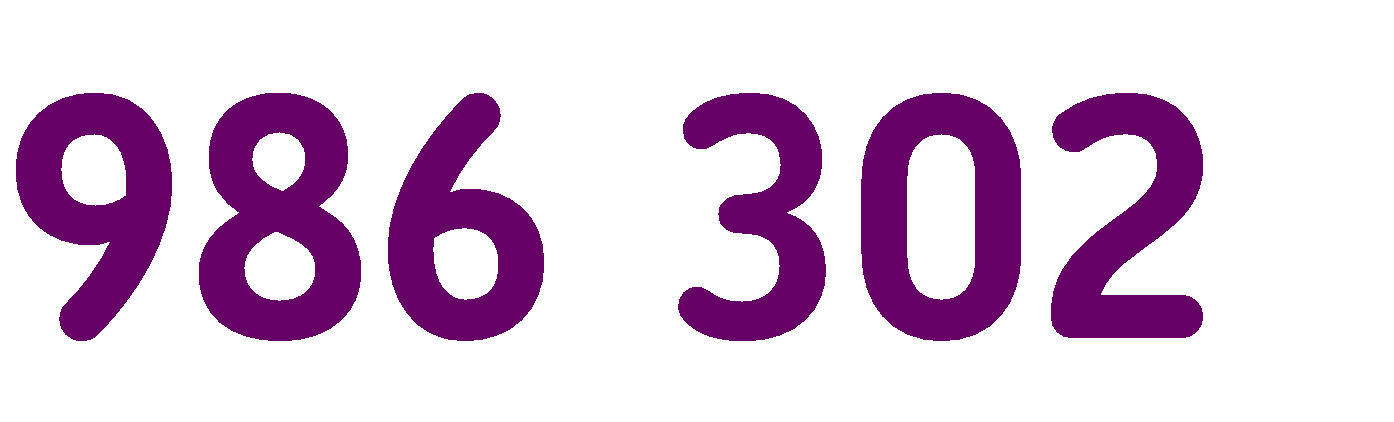 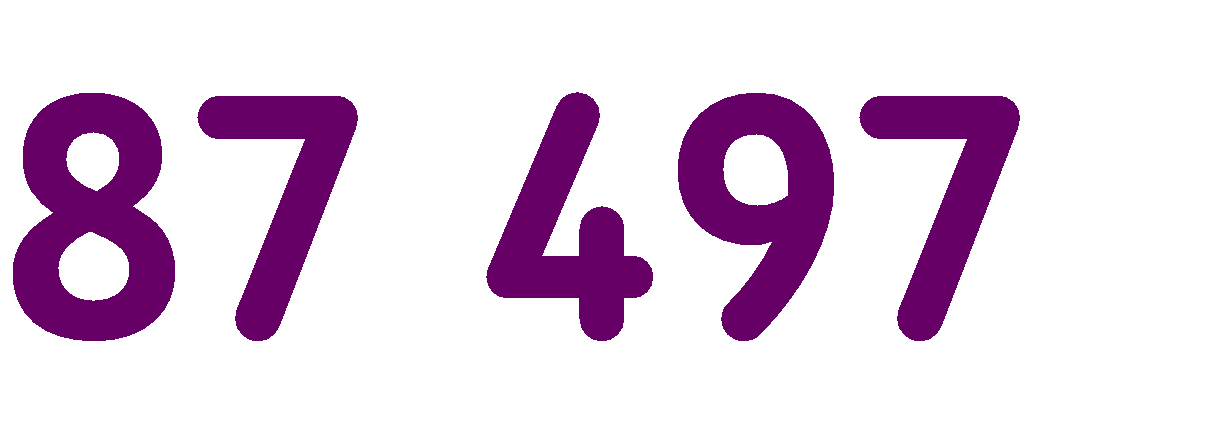 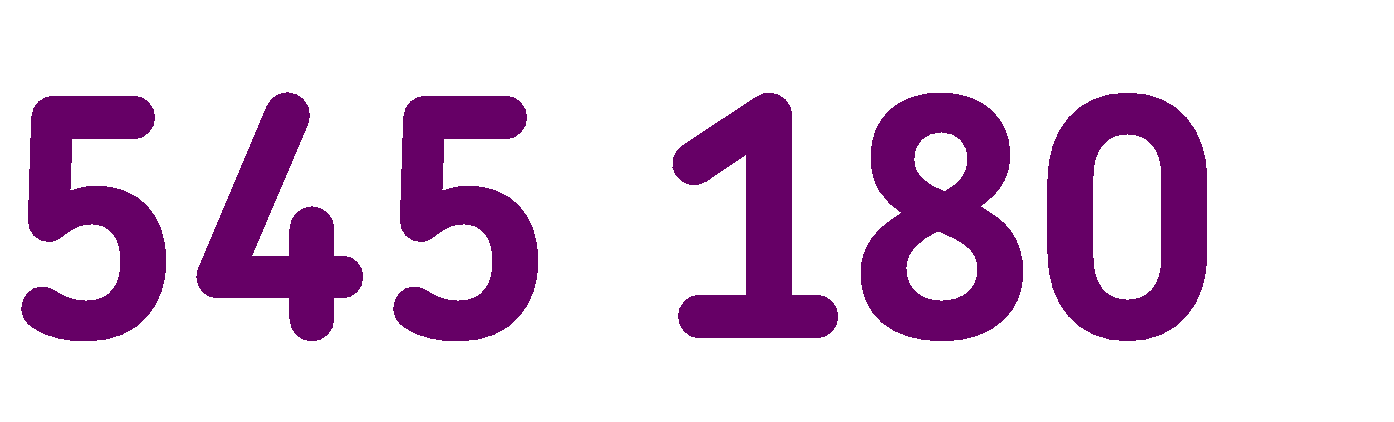 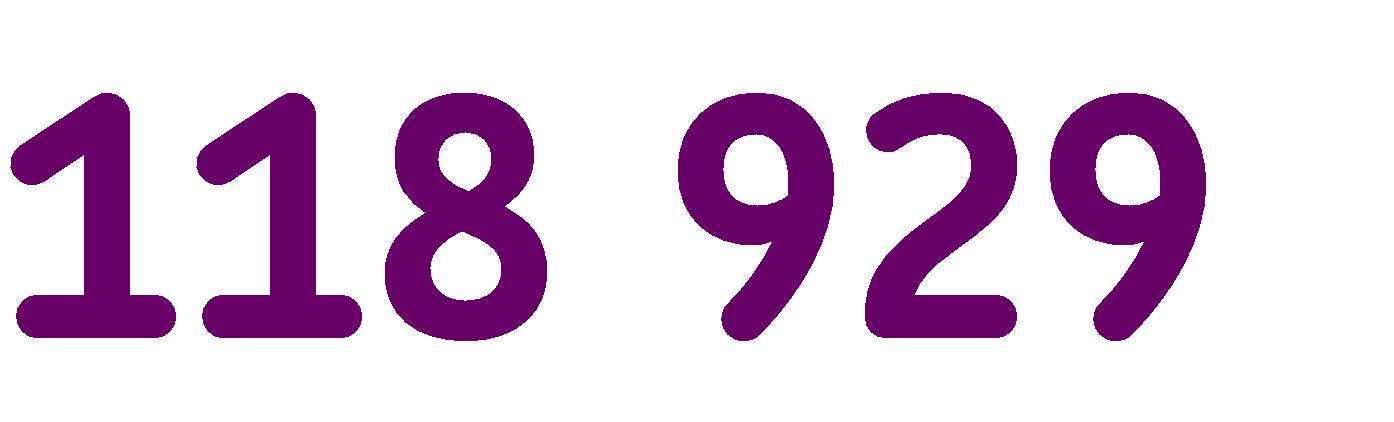 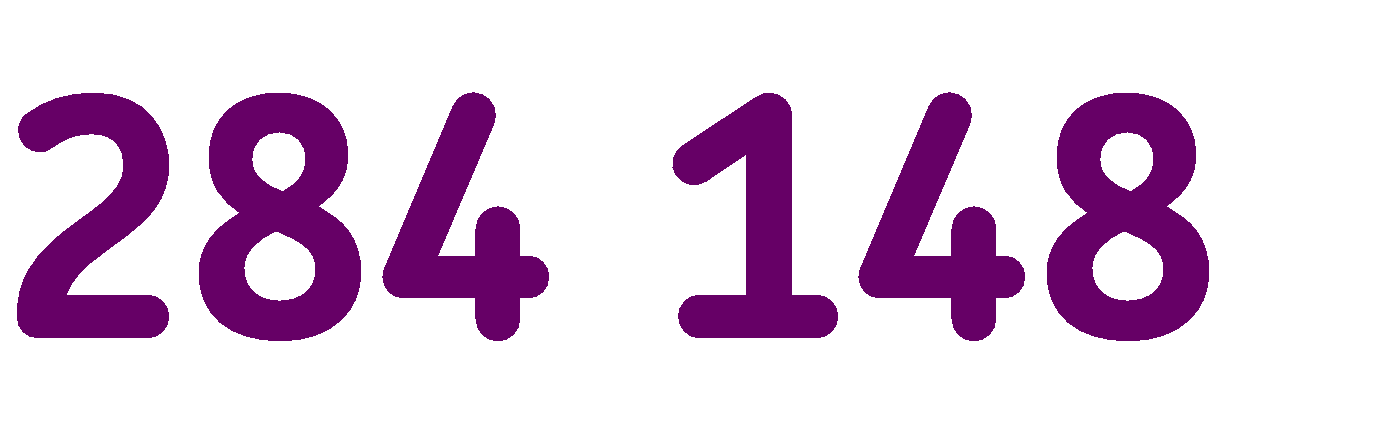 Получили рекомендации
4
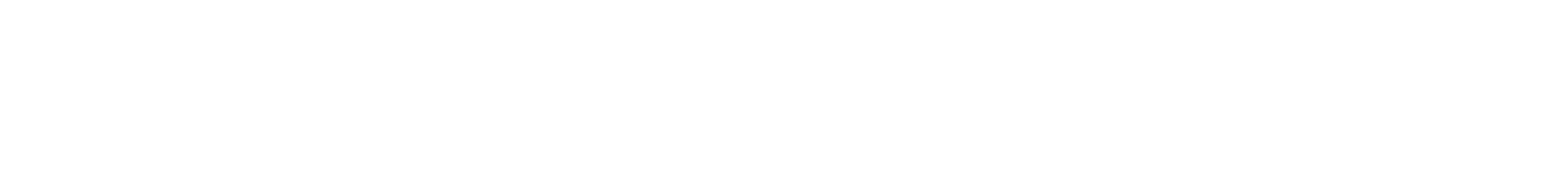 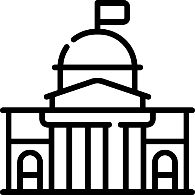 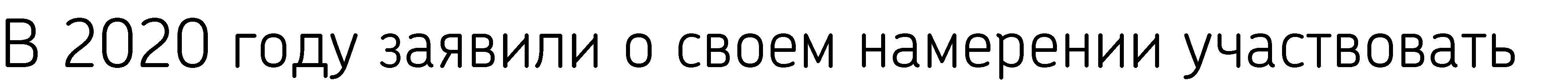 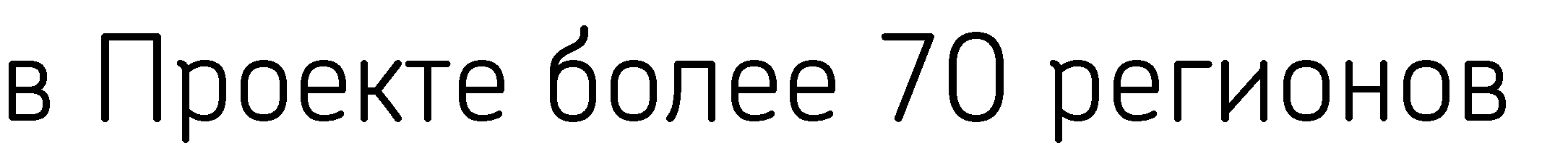 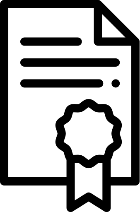 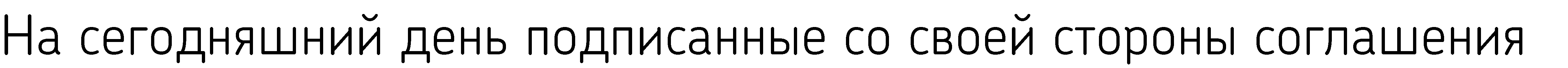 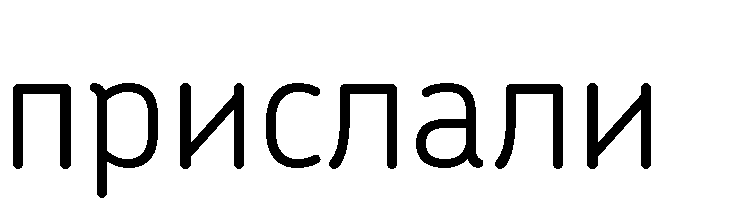 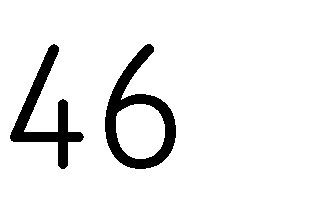 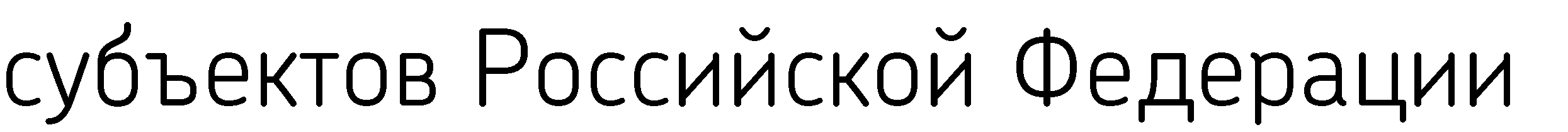 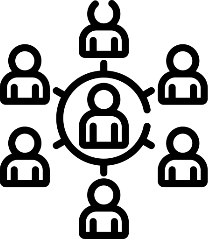 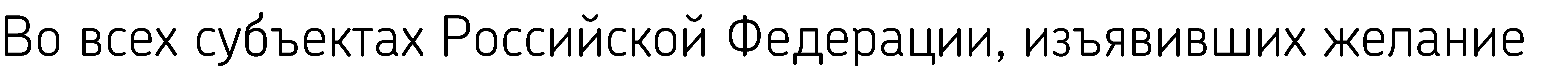 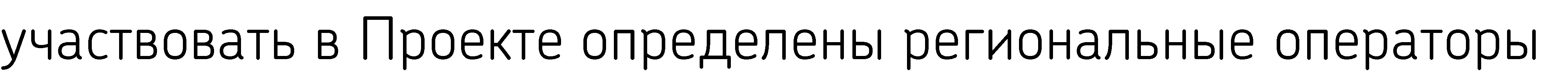 Регионы, участвующие в Проекте в 2018, 19, 20 гг.
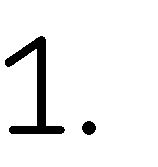 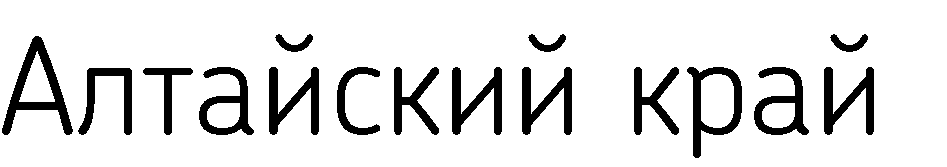 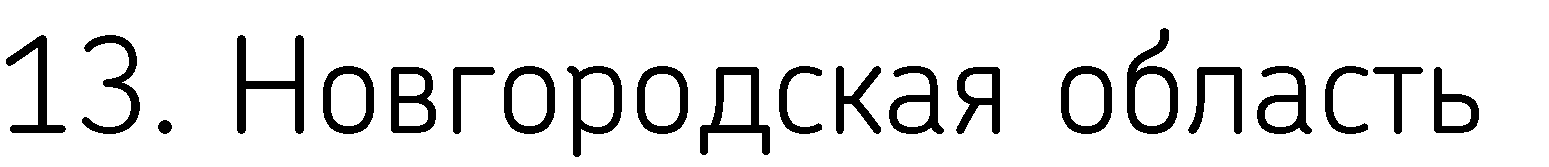 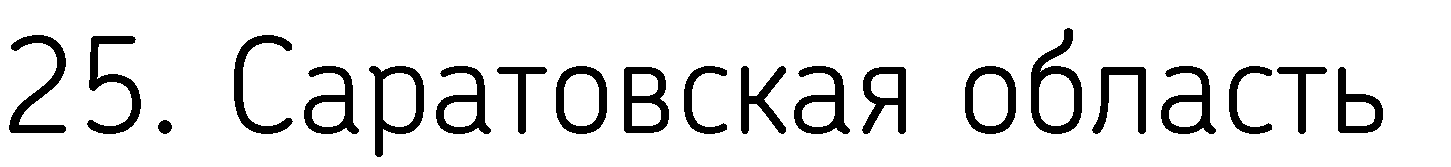 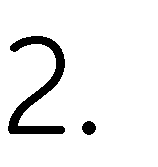 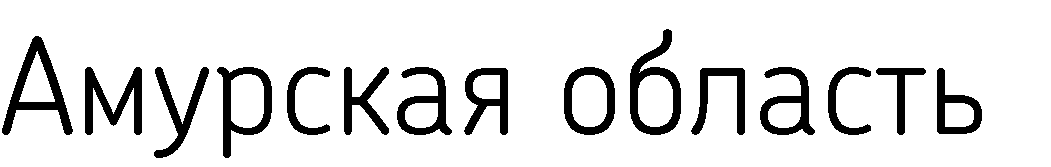 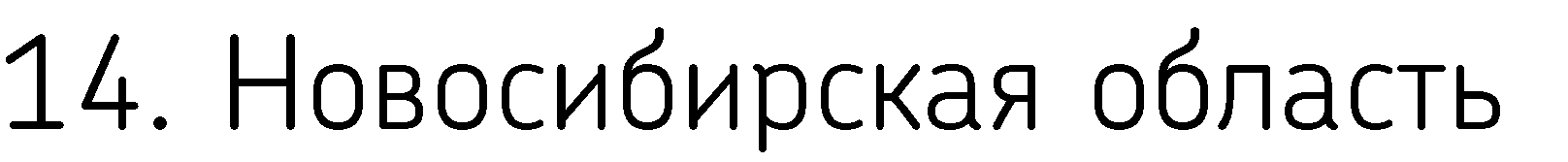 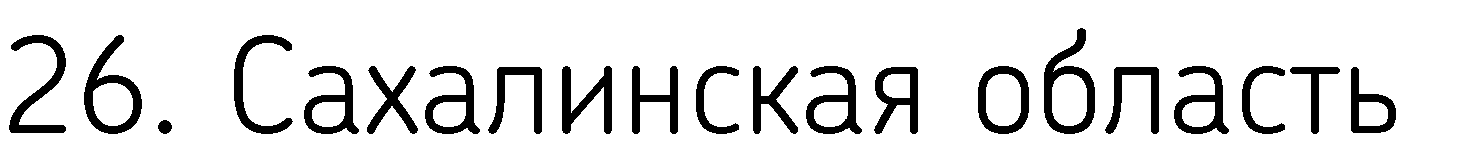 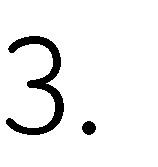 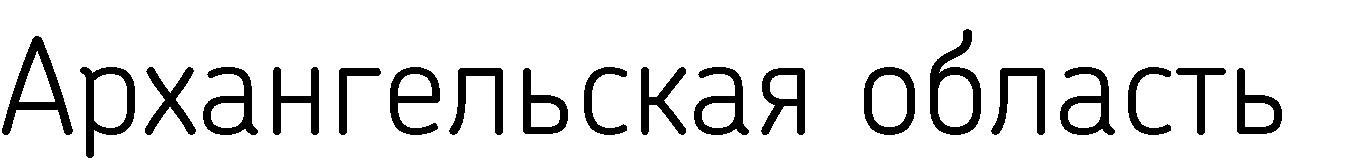 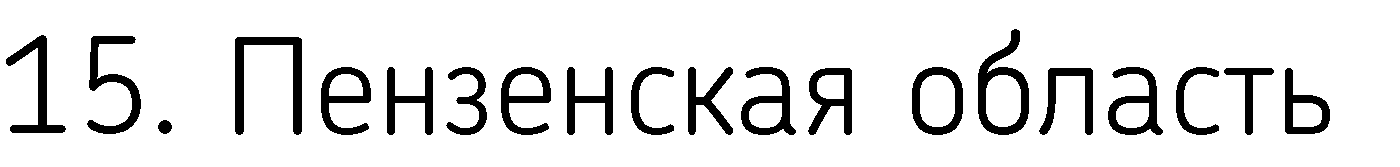 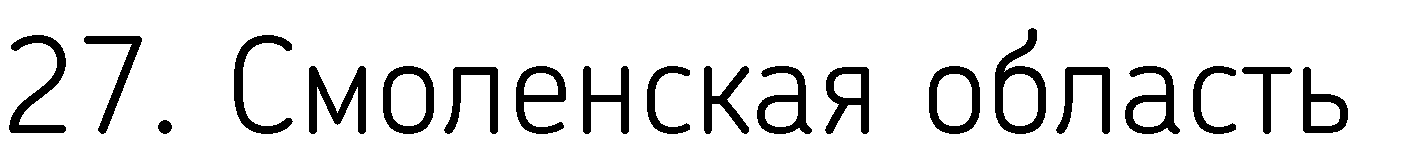 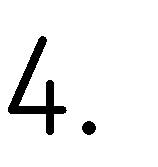 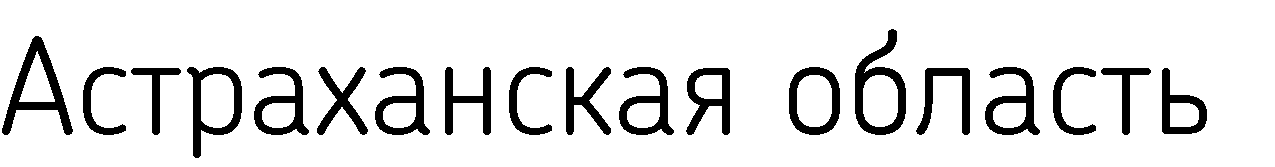 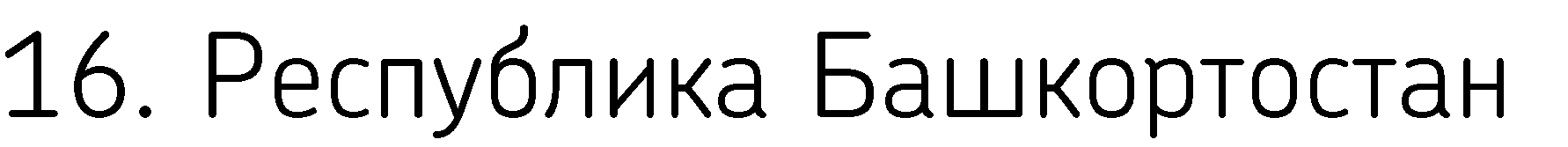 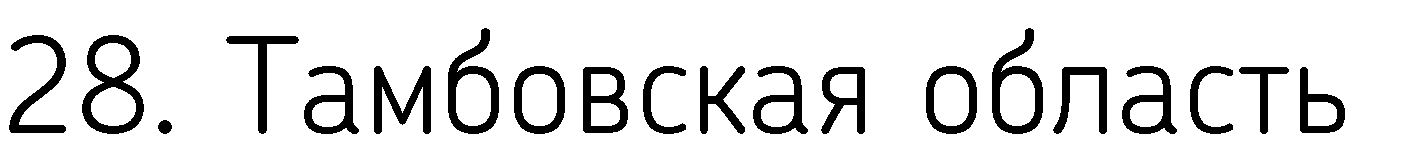 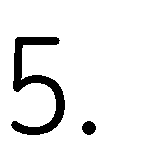 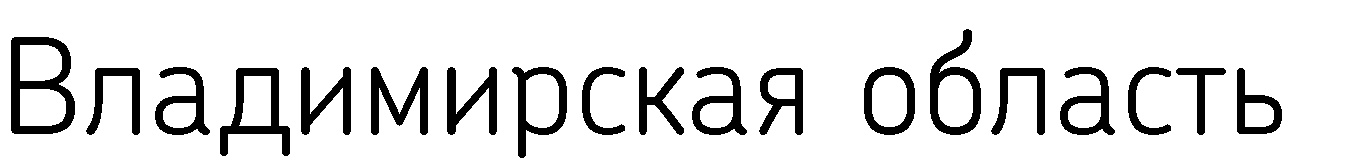 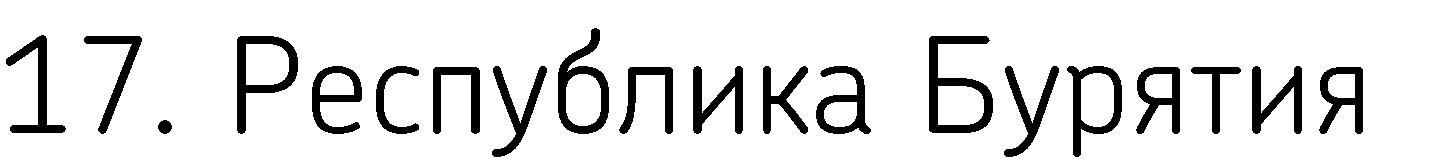 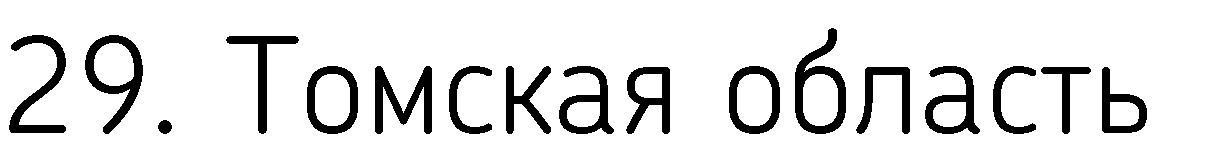 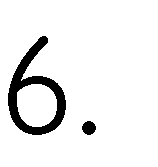 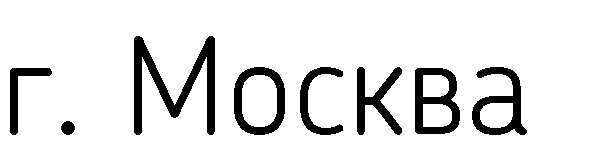 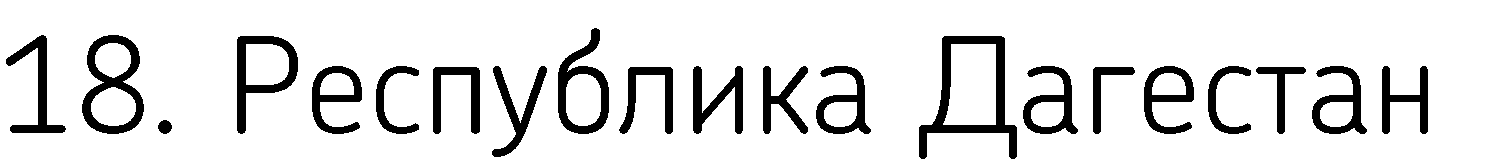 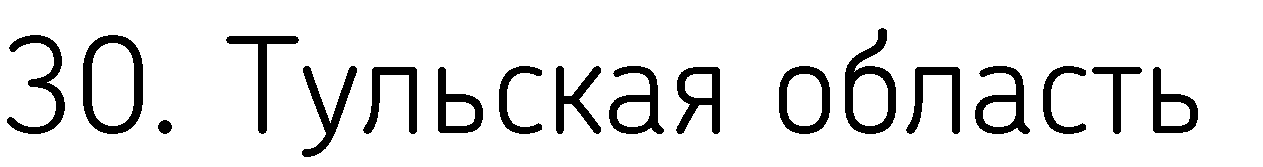 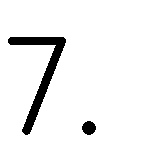 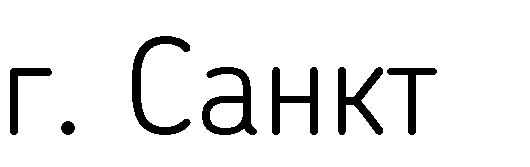 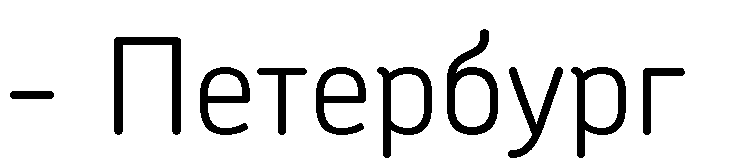 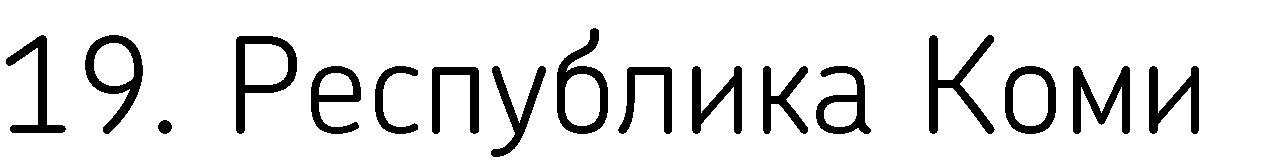 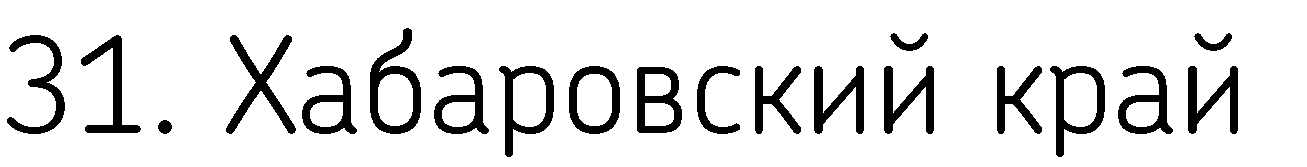 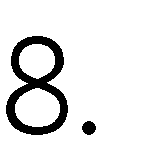 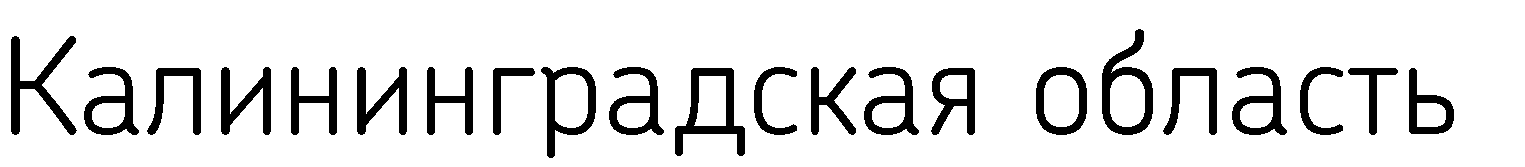 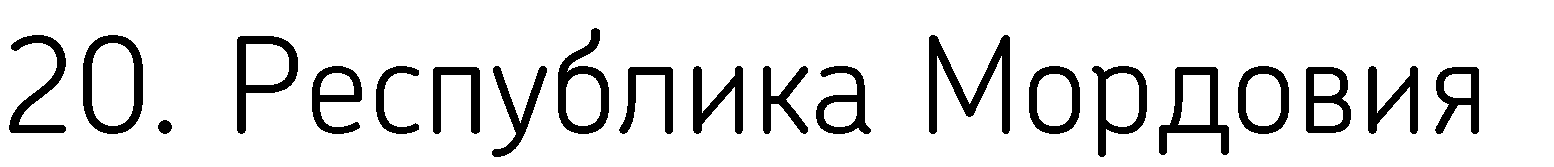 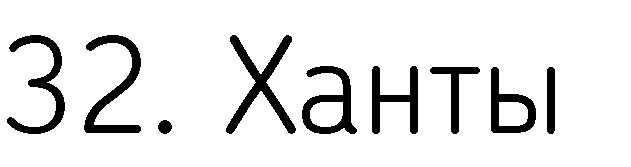 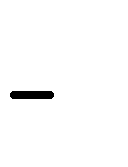 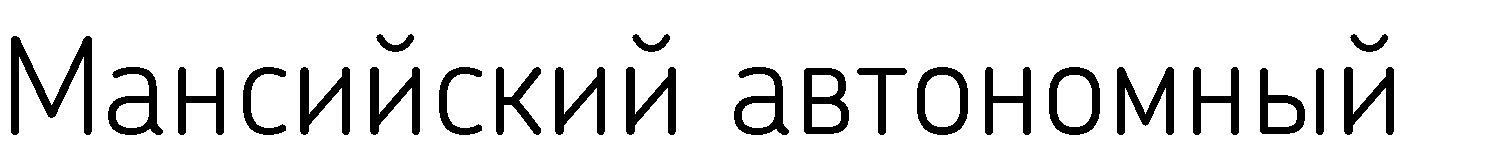 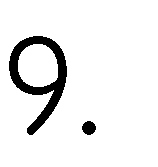 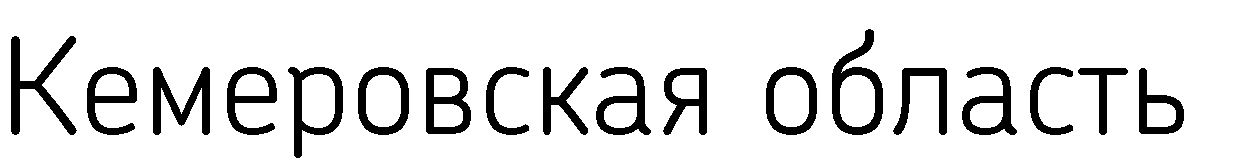 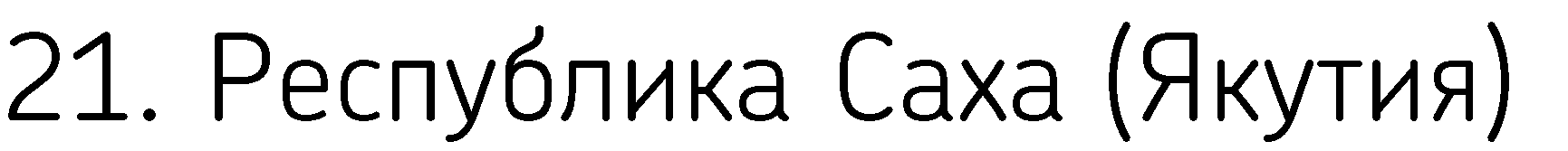 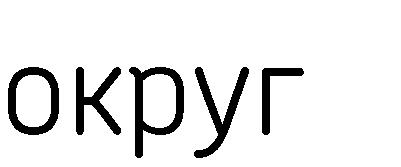 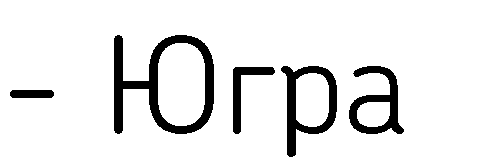 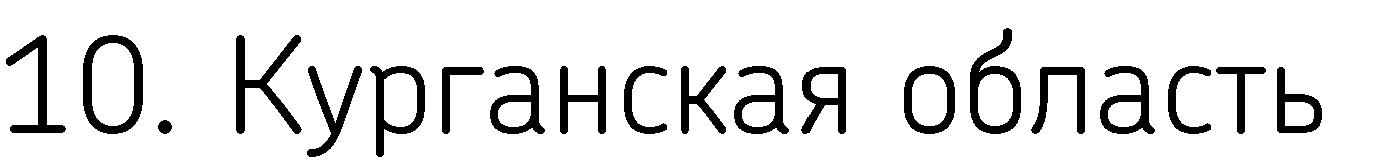 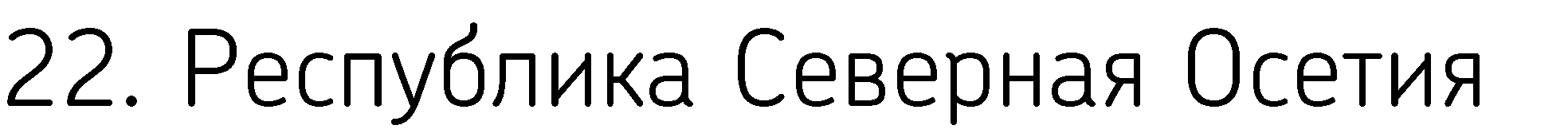 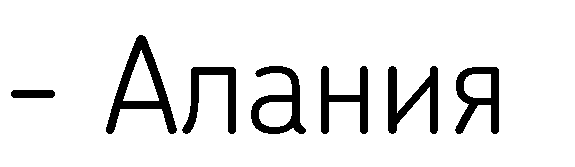 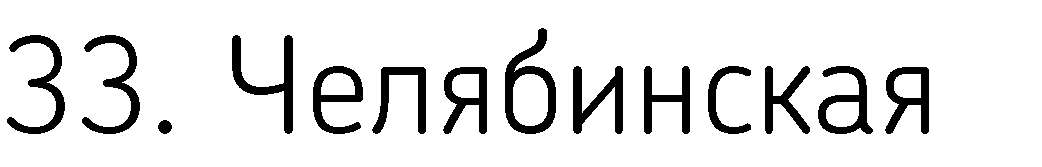 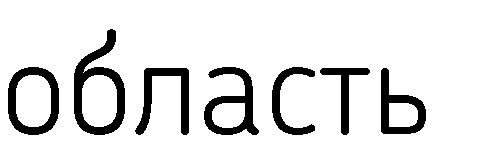 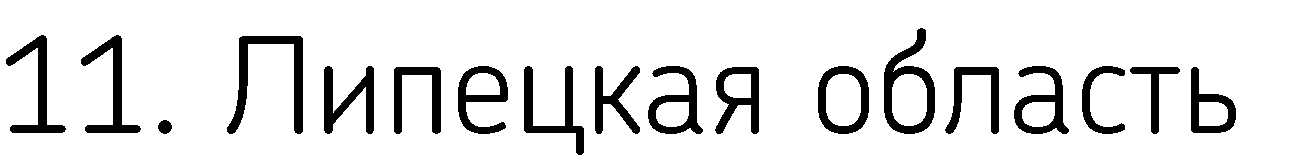 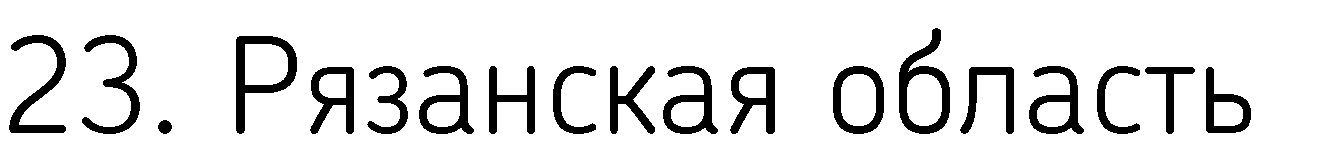 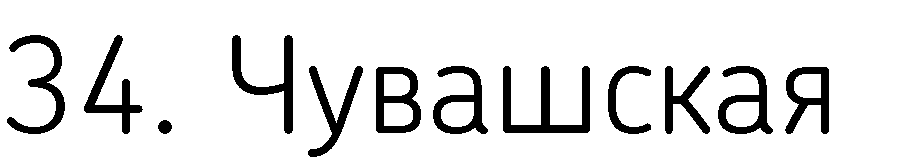 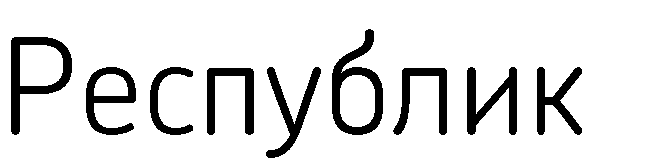 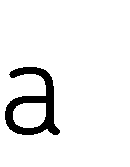 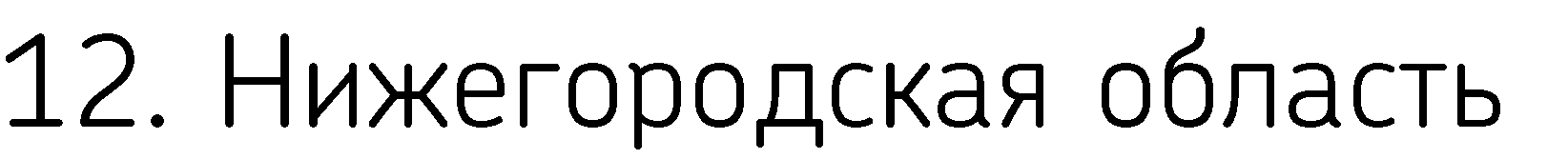 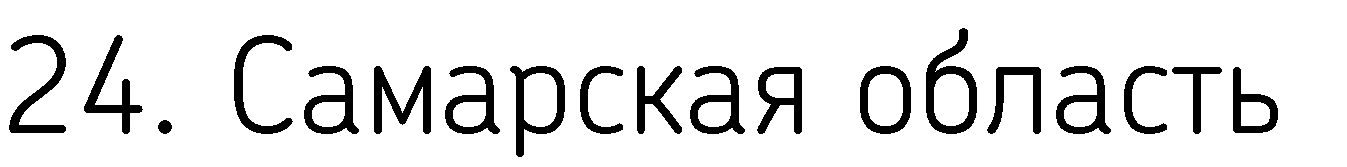 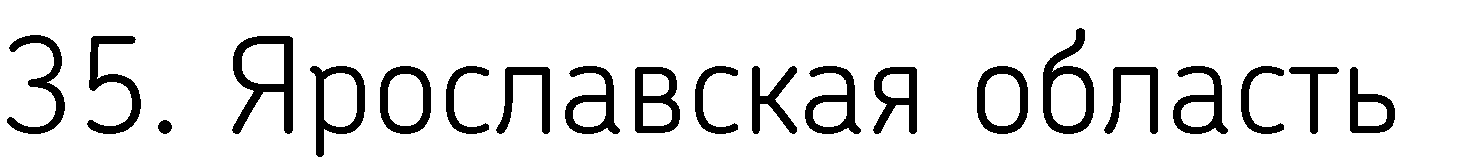 5
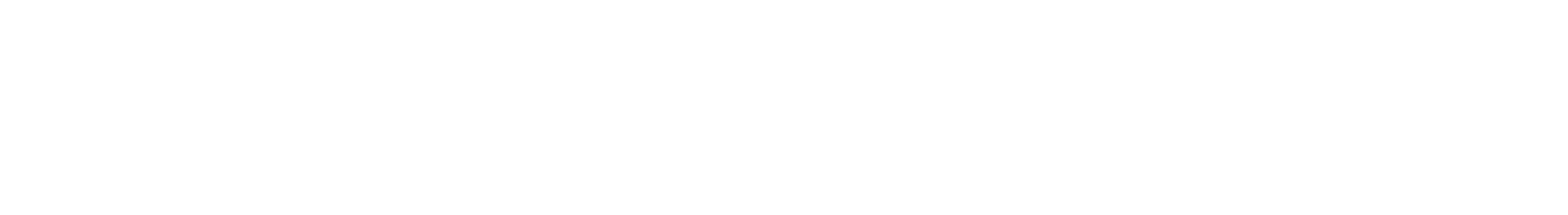 Основная задача Проекта - формирование осознанности и способности выбора  профессиональной траектории участником
Отсутствие административного ресурса
Свободный вход на платформу Проекта
Появилась новая роль - родитель (законный представитель)
Регионам не устанавливаются показатели, все зависит от активности субъекта
Российской Федерации и его возможностей
Планируем выполнить:
200 тыс. участников пройдут тестирование
100 тыс. участников примут участие в практических мероприятиях
100 тыс. участников получат рекомендации
5 тыс. наставников пройдут повышение квалификации
6
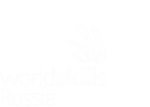 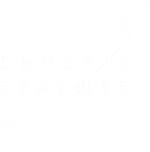 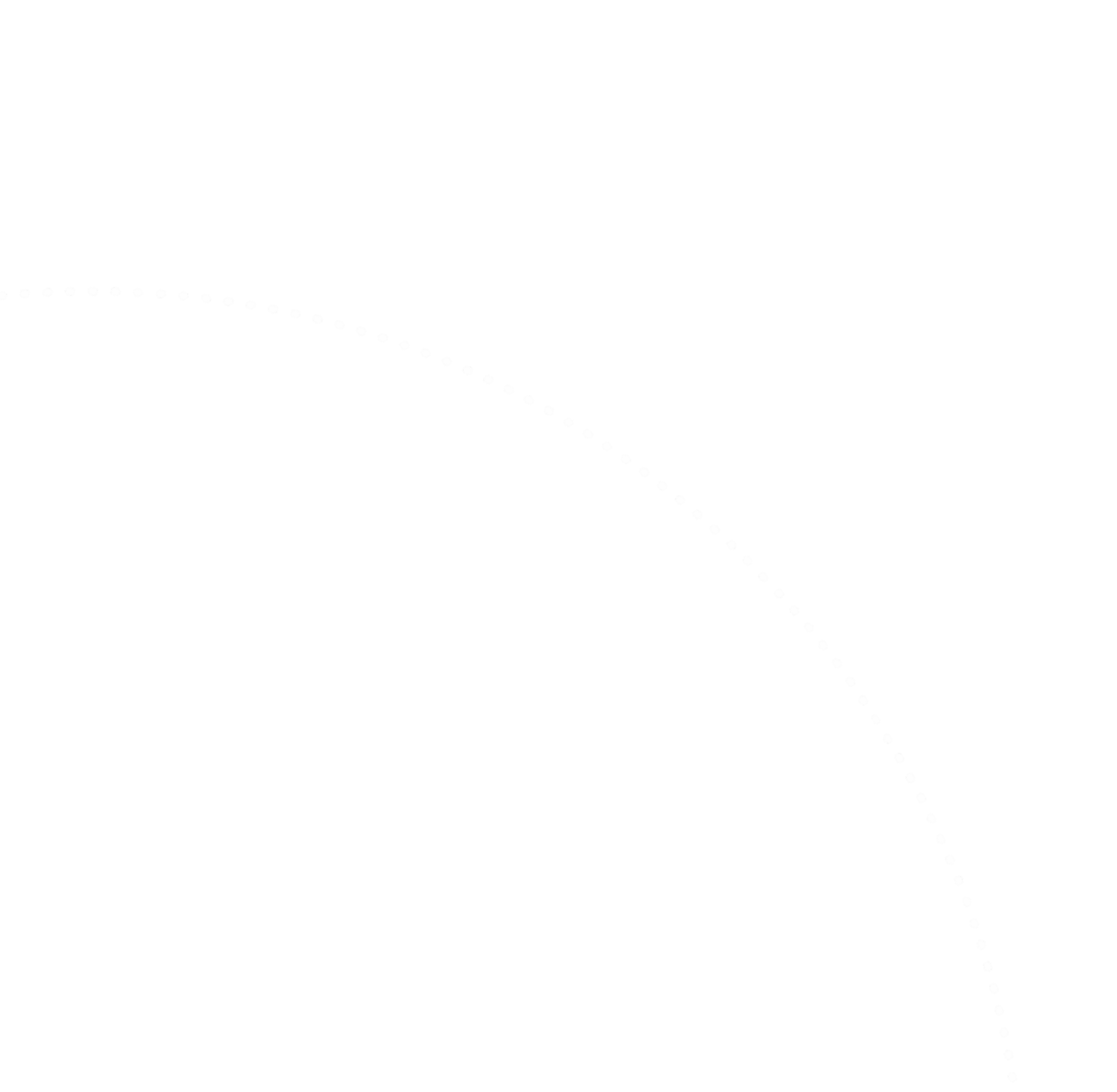 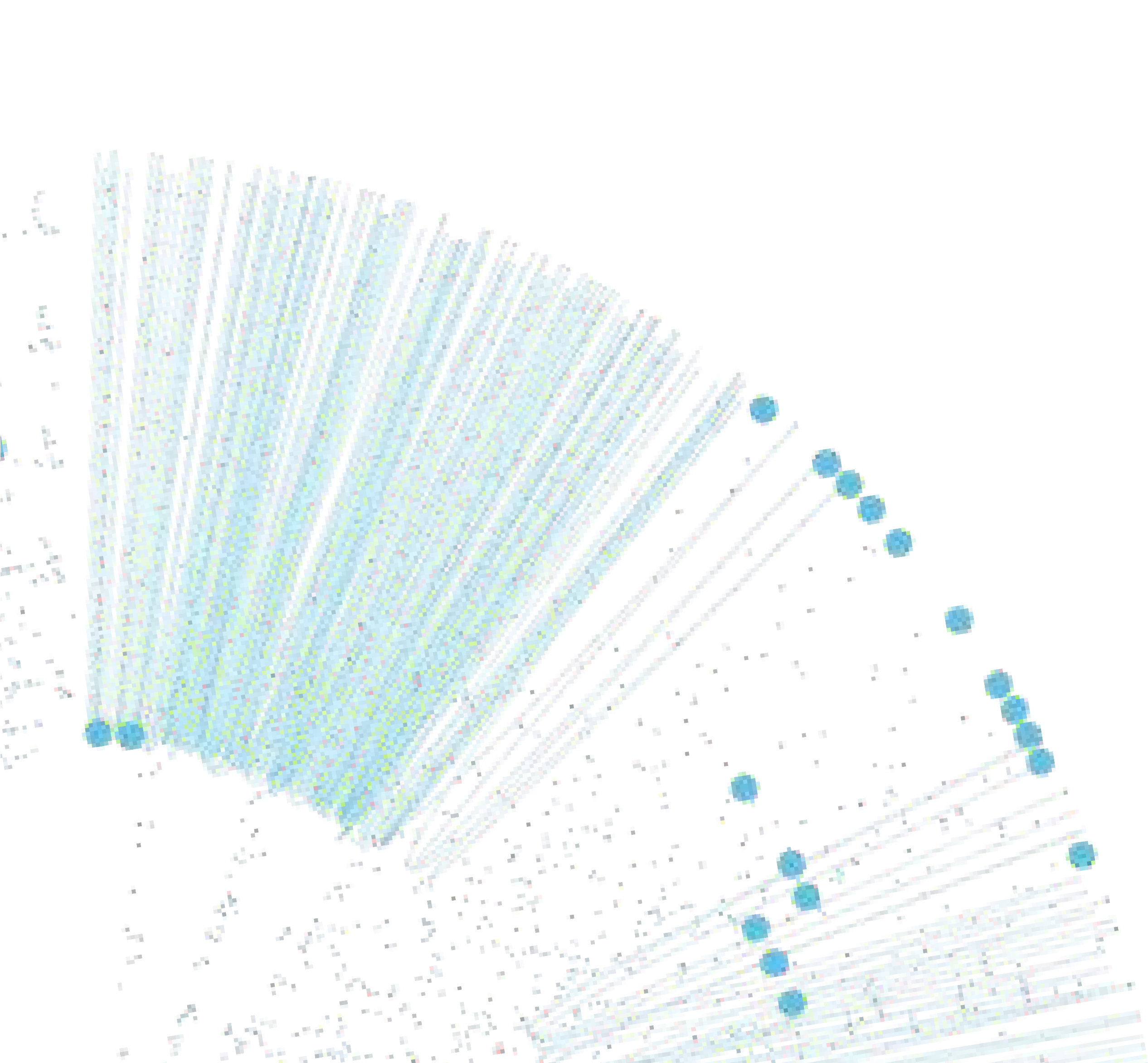 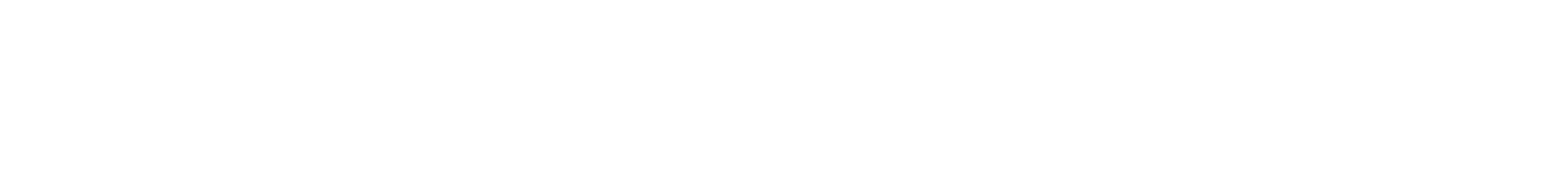 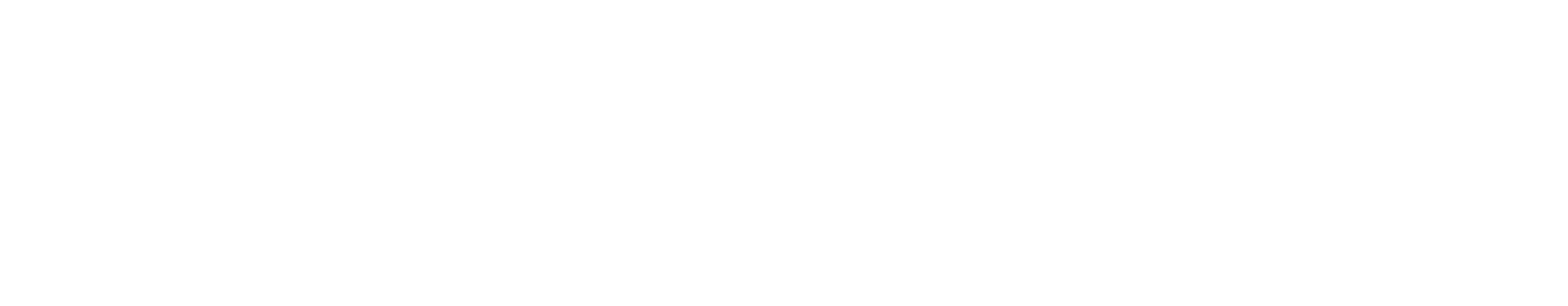 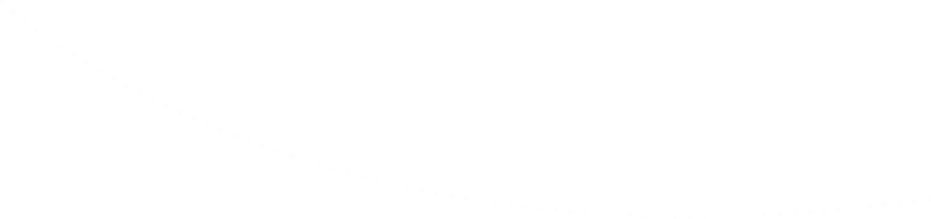 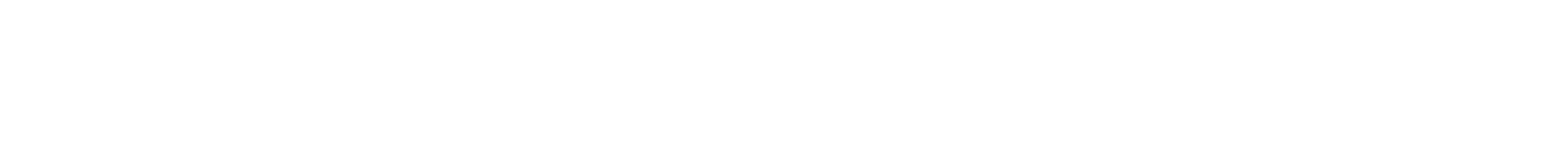 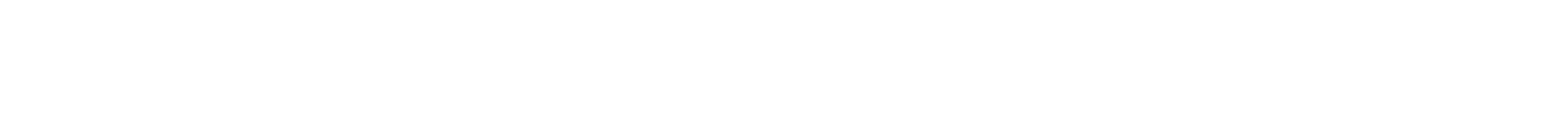 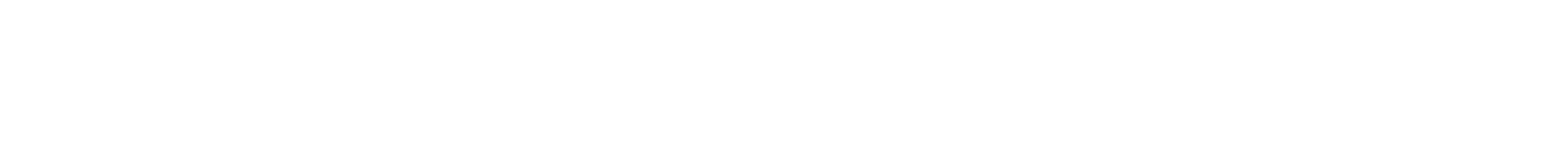 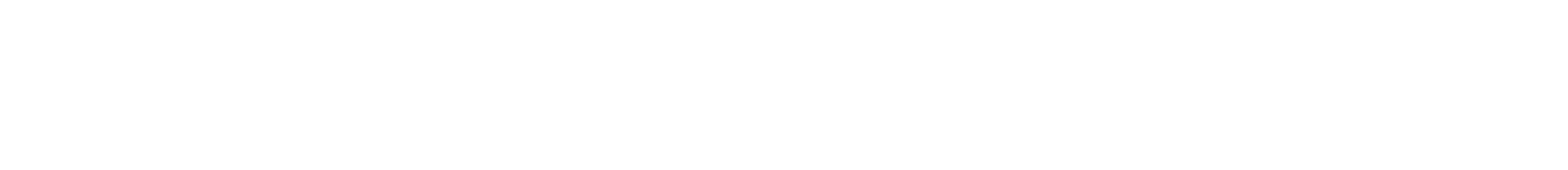 7
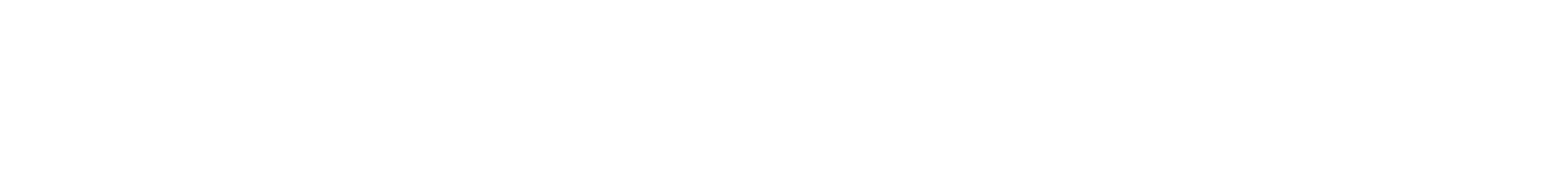 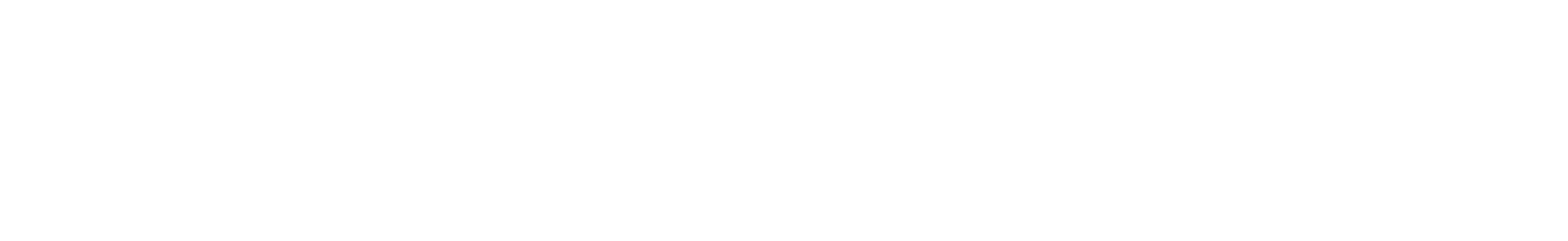 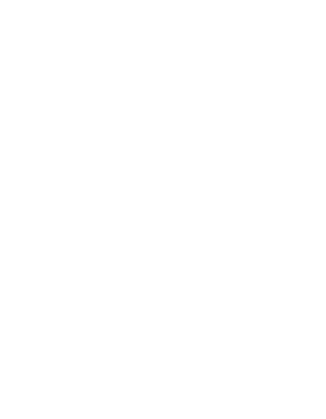 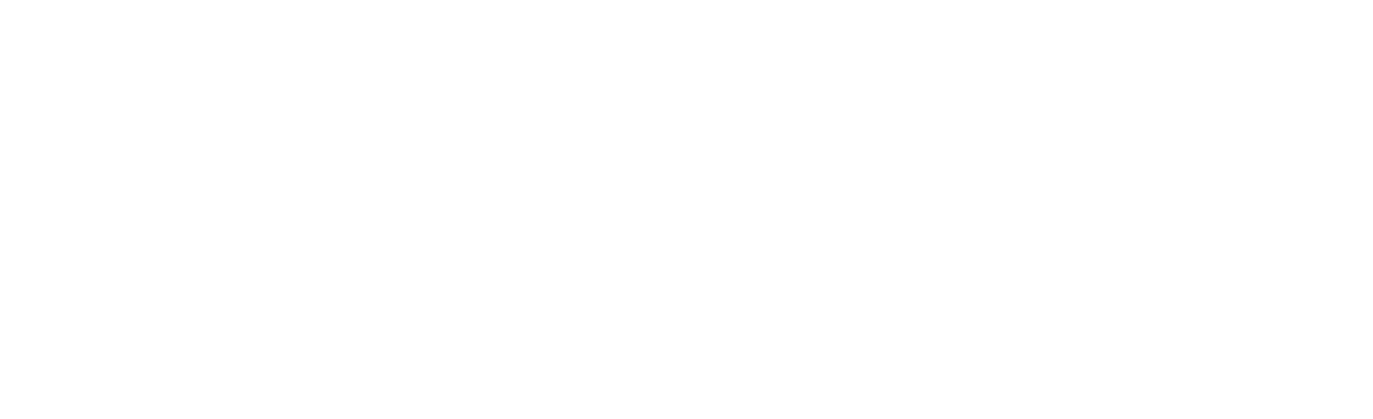 Национальный проект
«Образование»
Успех каждого ребенка
Поручение Президента РФ  Пр-2391, п.1
Школьники 6-11 классов
Все возрасты
Формирование рекомендации по  построению индивидуального  учебного плана в соответствии с  выбранными профессиональными  компетенциями (профессиональными  областями деятельности)
Содействие выбору профессии  гражданами, в том числе  посредством профессиональных  проб с ориентацией на  опережающую подготовку кадров
8
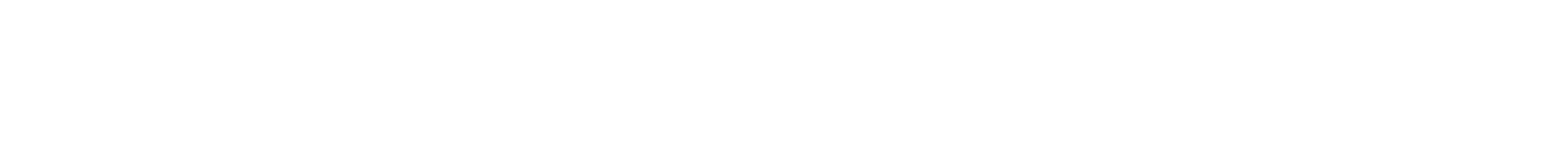 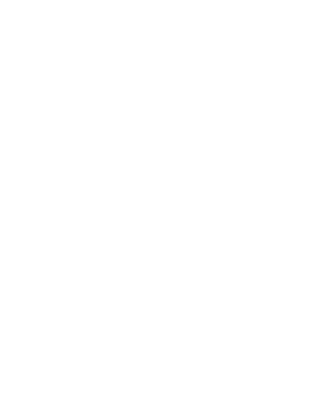 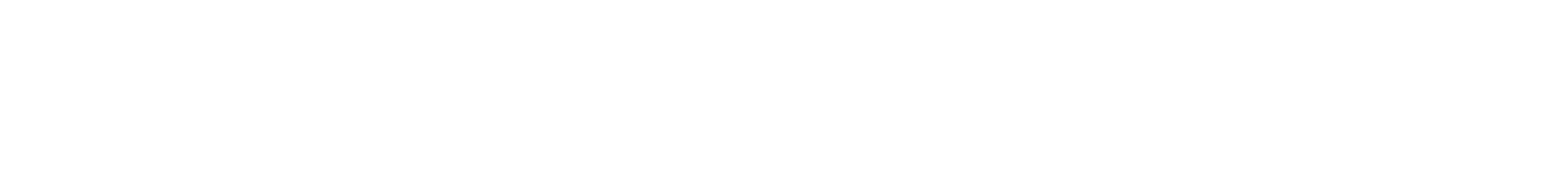 Вовлечение новой аудитории:  родителей и детей


Удержание пользователей  на платформе


Создание сети  партнерских ресурсов
Другие аудитории:
Школа, учитель
Региональные власти
Услуга для каждого гражданина  (18+ и далее)
9
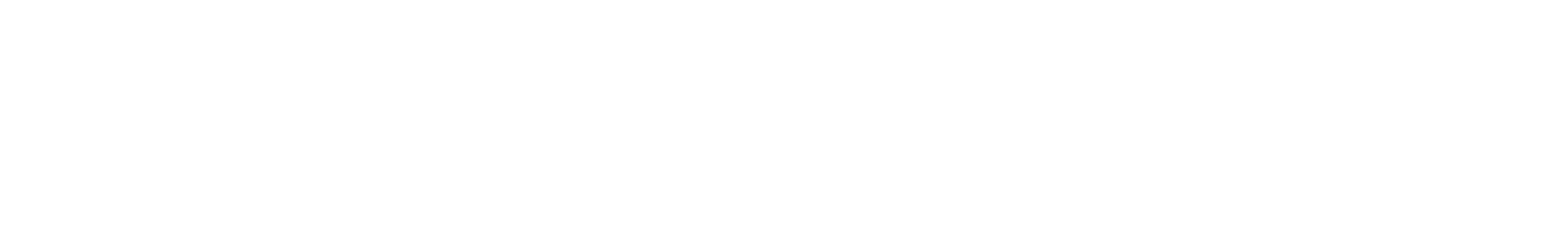 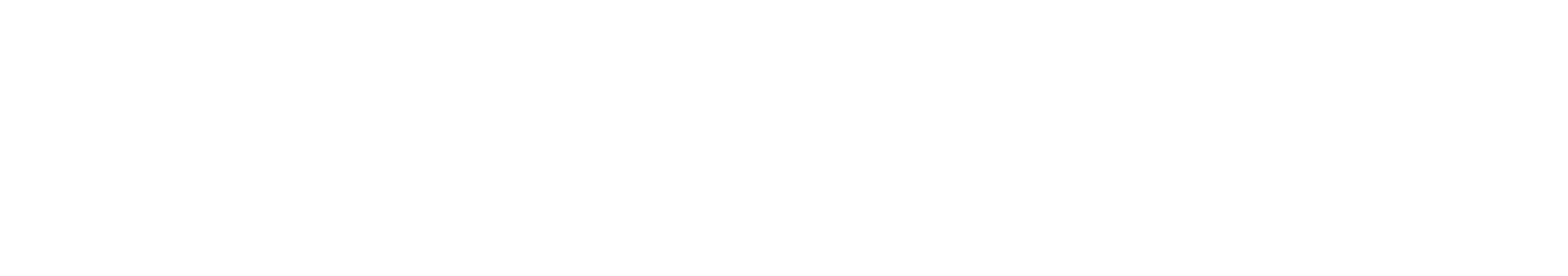 Проект в 2019 году:
Вызов на 2020 год:
Запустить процесс формирования  рефлексии участников проекта по  отношению к профессиональному  выбору
Профориентация имеет разные задачи  в зависимости от уровня осознанности  молодого человека.
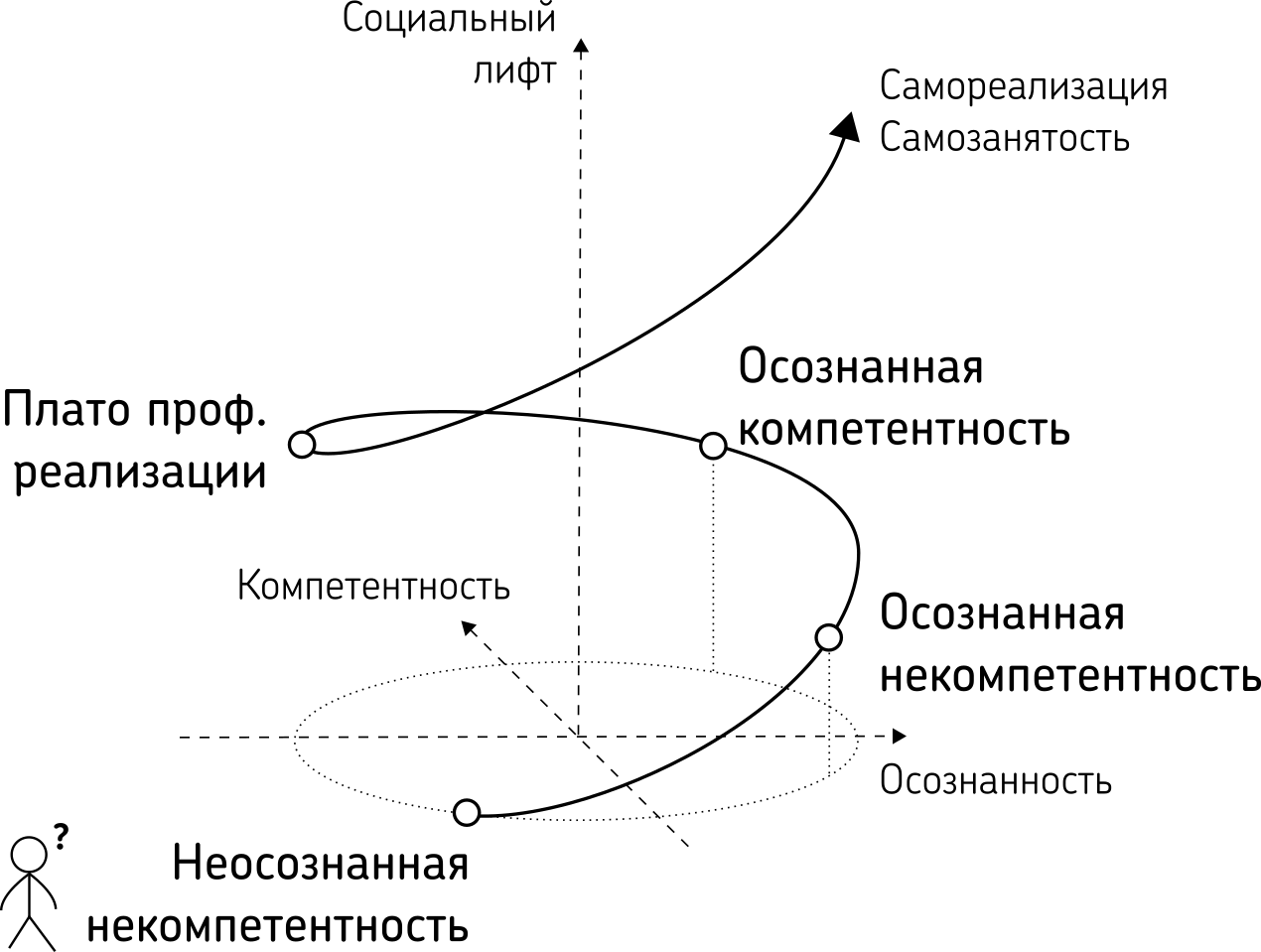 массовые форматы не оставляют  времени на рефлексию
ребенок не умеет осмыслять опыт
родитель и учитель не нацелены на
рефлексию, не могут ее организовать
10
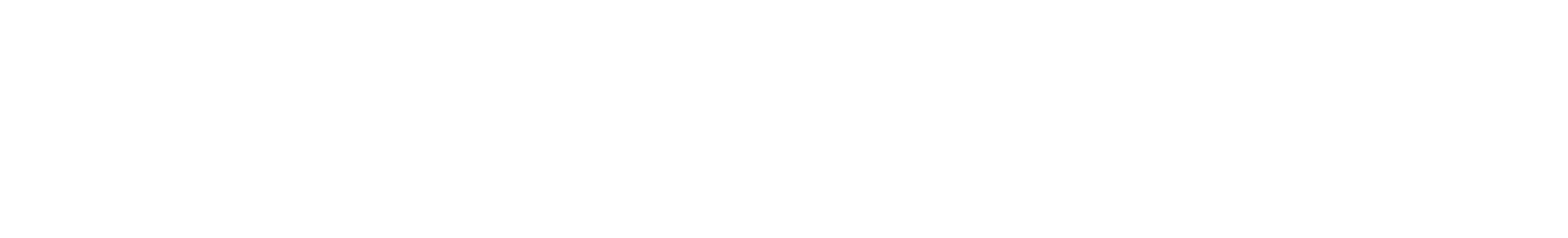 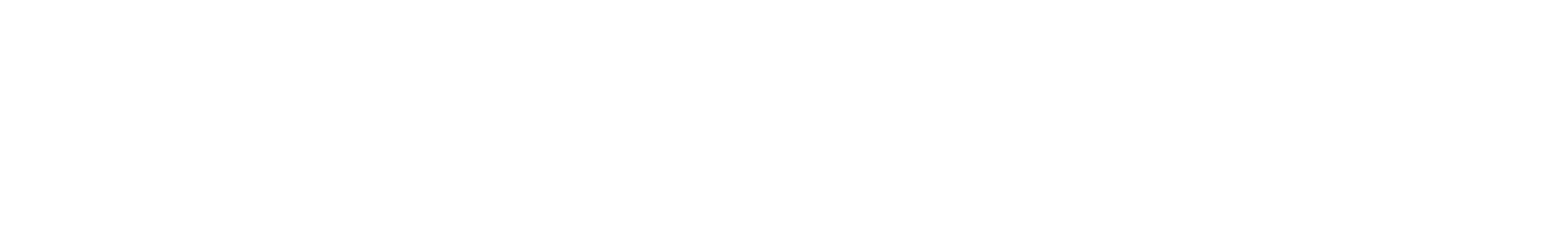 Ребенок - родитель
Вход через тест на сайте, партнерской площадке
Быстрая регистрация через социальные сети
Возможность пригласить в проект родителей для  продолжения участия и полноценной регистрации
Сайт, Карта профессий
Специальные мероприятия
Социальные сети
Партнерские сайты
Партнёрские программы
Родитель – ребенок
Регистрация личного кабинета
Загрузка набора данных, согласие на ОПД
Возможность пригласить в проект своего  ребенка/детей и открыть им личные кабинеты
11
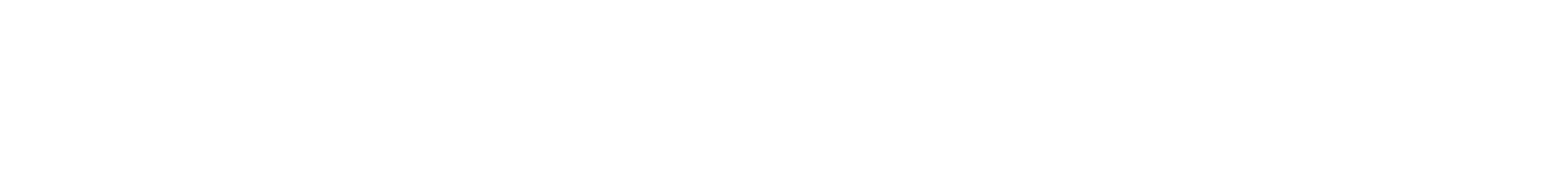 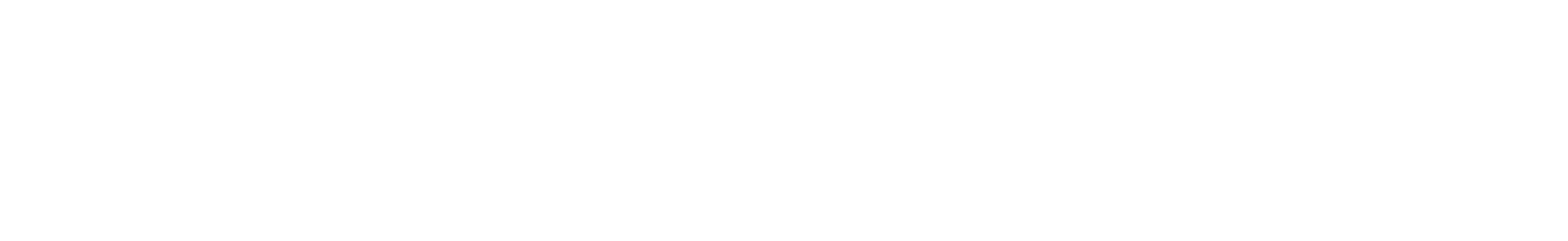 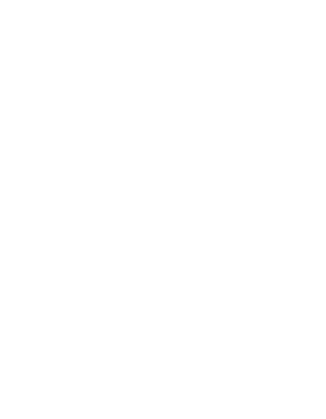 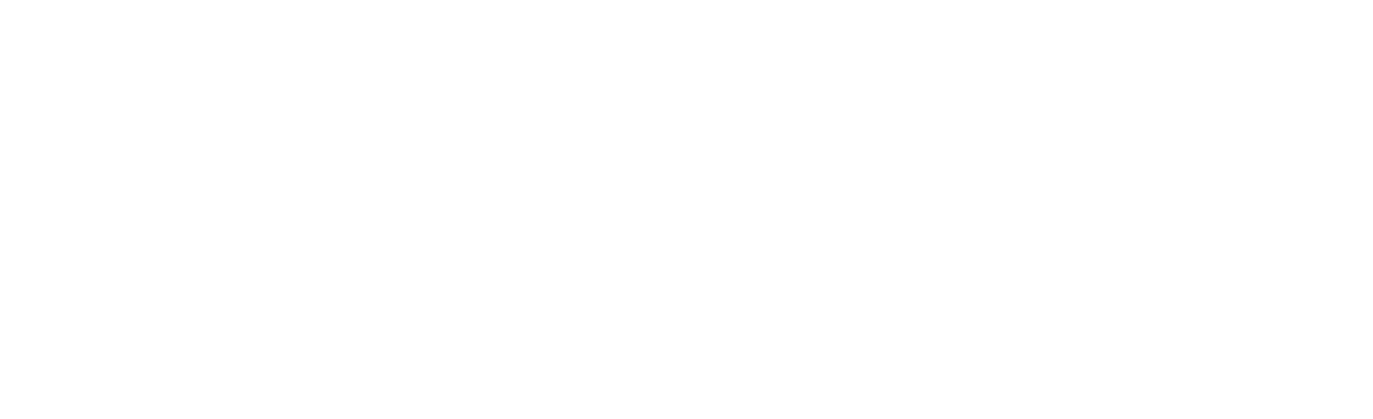 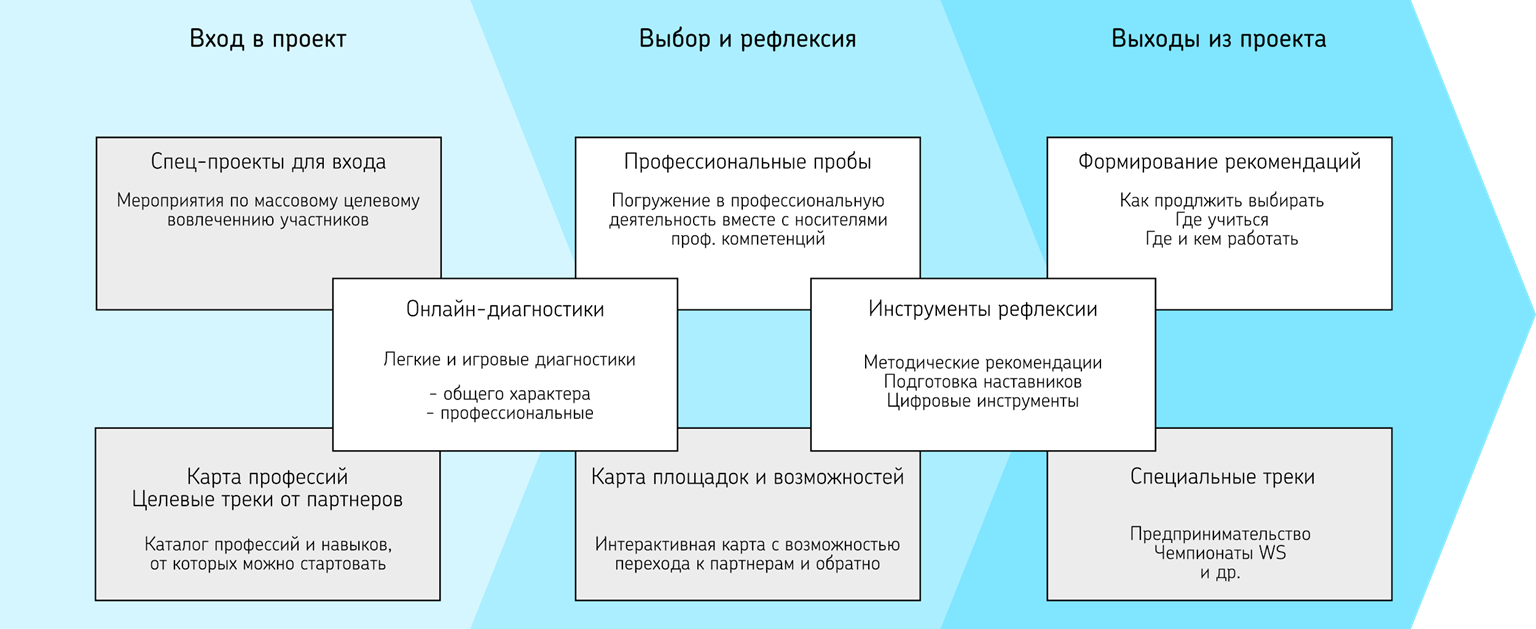 12
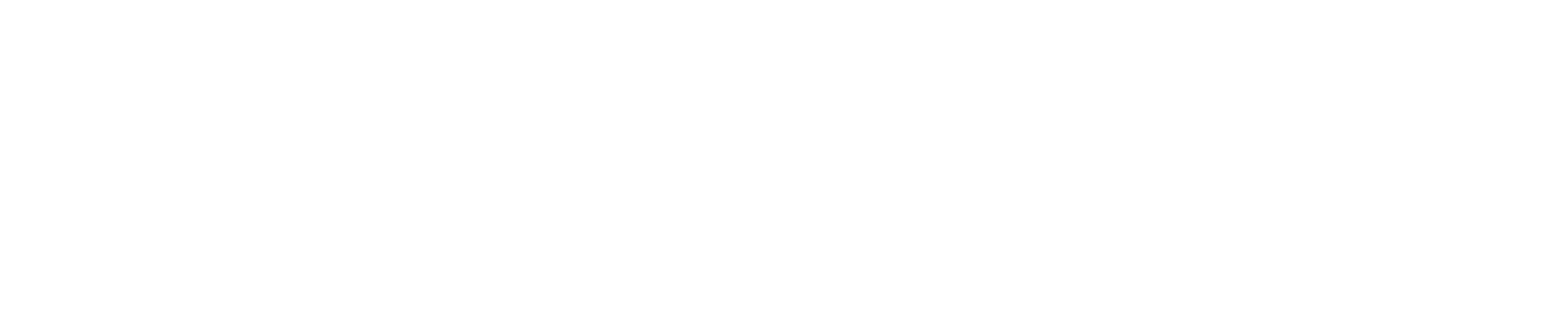 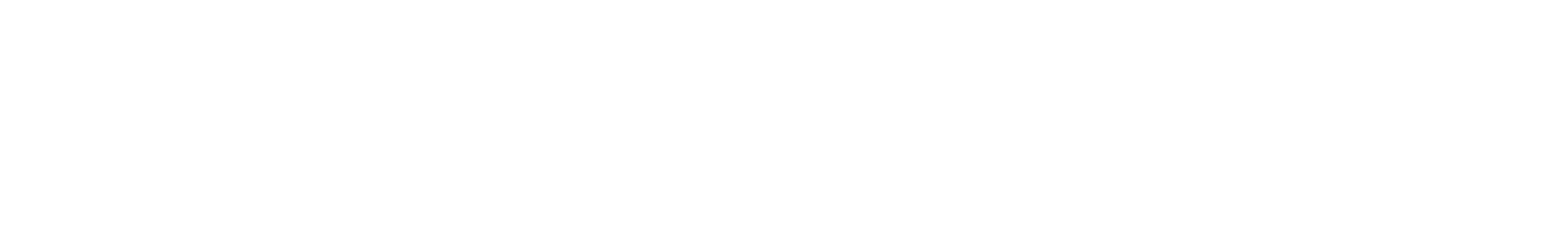 ИТОГИ УЧАСТИЯ
Итоги тестов, посещенные  мероприятия, оценки
и обратная связь.
ГДЕ И КЕМ РАБОТАТЬ
Описание карьерных  траекторий
и партнерские программы
(курсы, стажировки и т.п.)
ГДЕ УЧИТЬСЯ
Близкие интересам участника  специальности в СПО, вузах,  на курсах ДПО
КАК ПРОДОЛЖАТЬ ВЫБИРАТЬ
Marketplace: доп.образование,  пробы, кружки, олимпиады,  проф.смены и т.п.
13
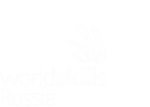 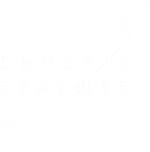 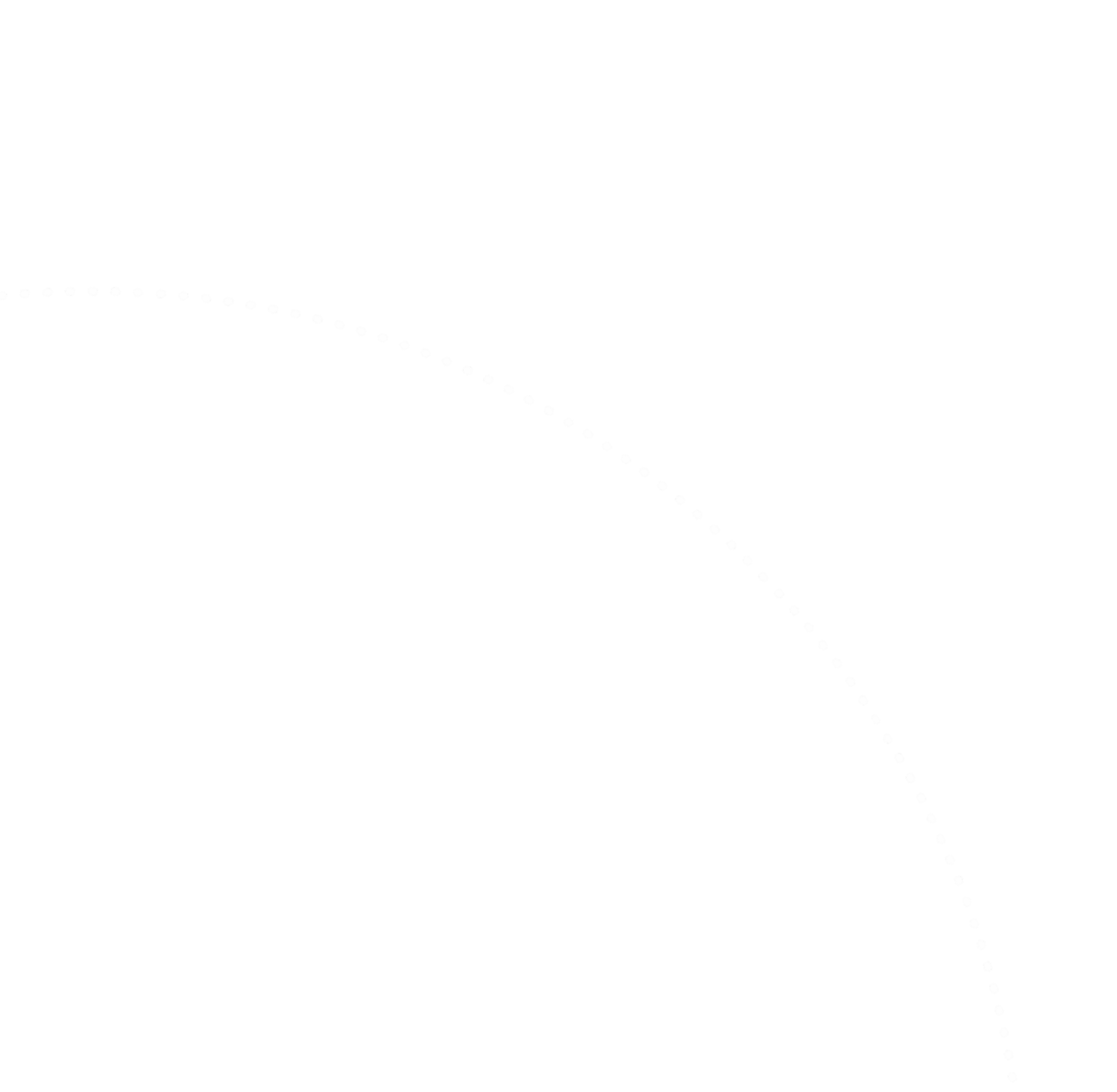 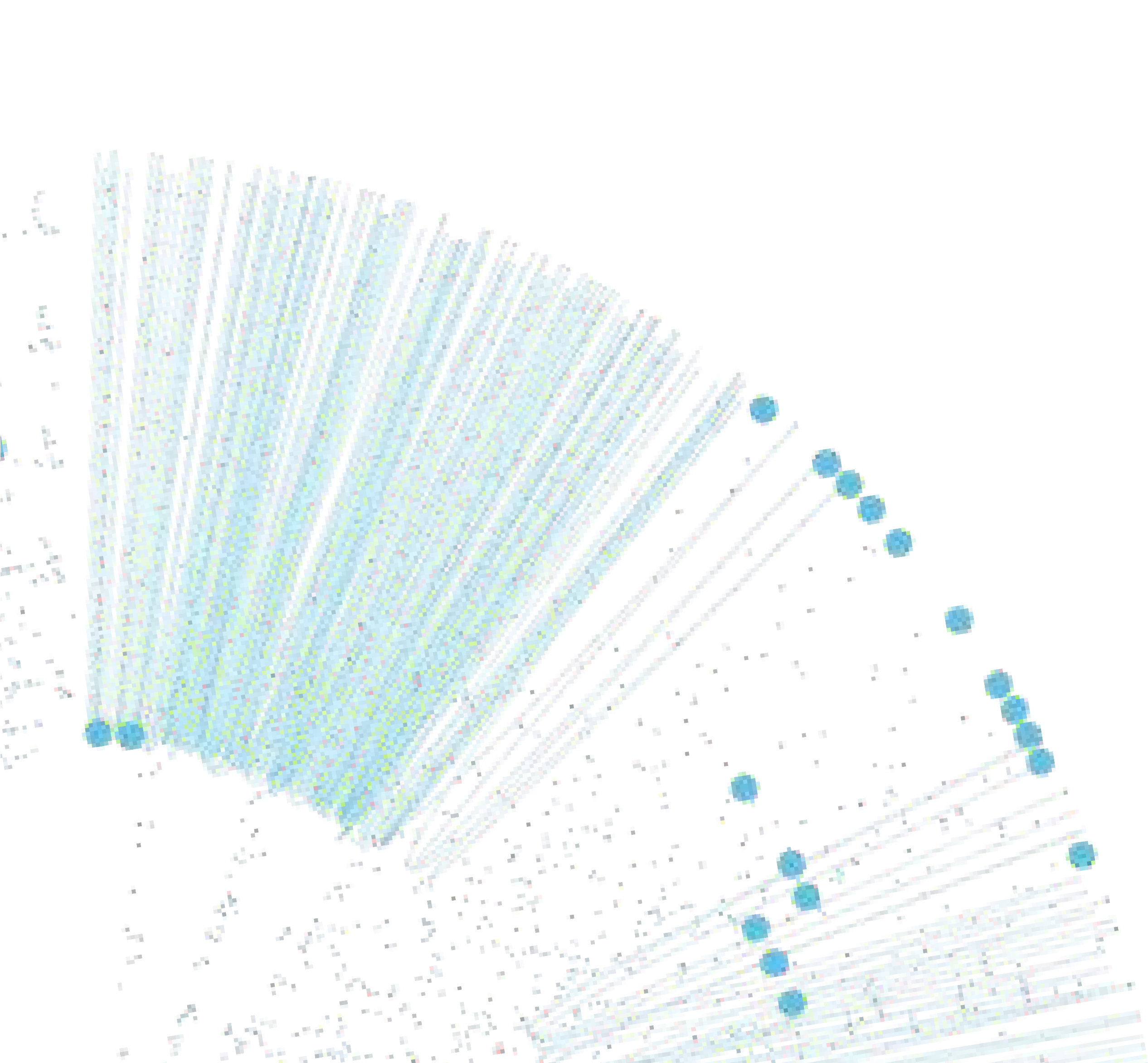 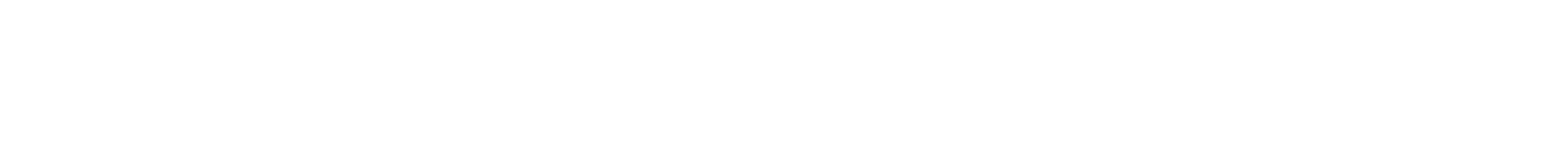 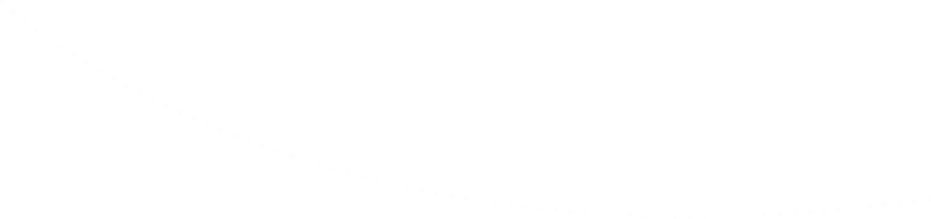 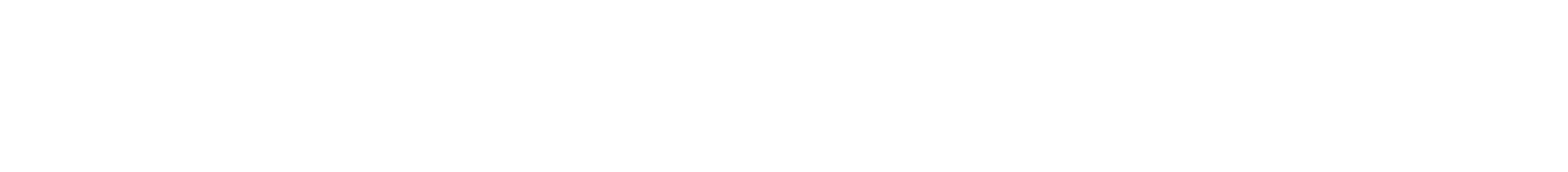 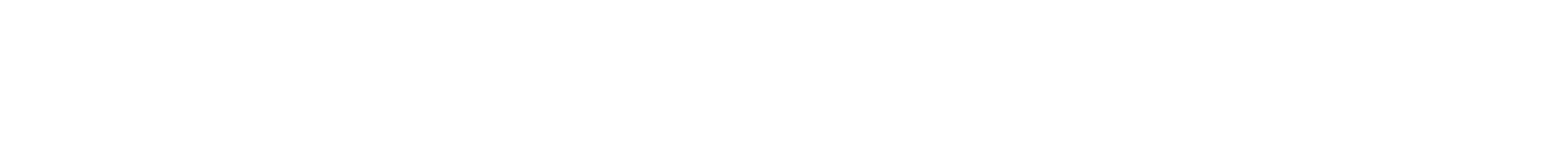 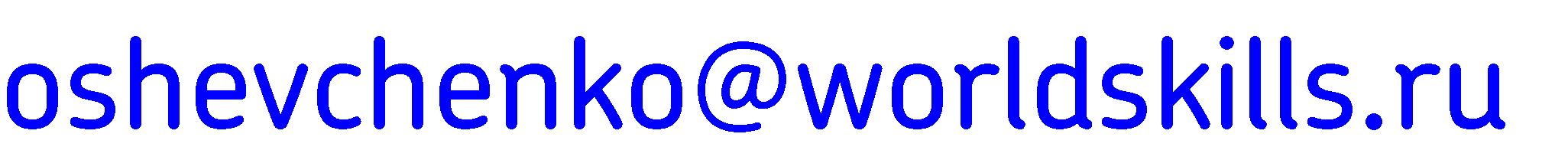 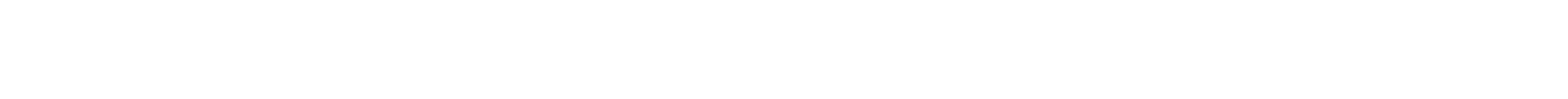 18
СОЦИАЛЬНЫЕ	СЕТИ
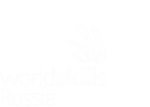 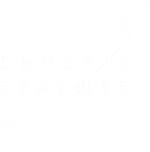 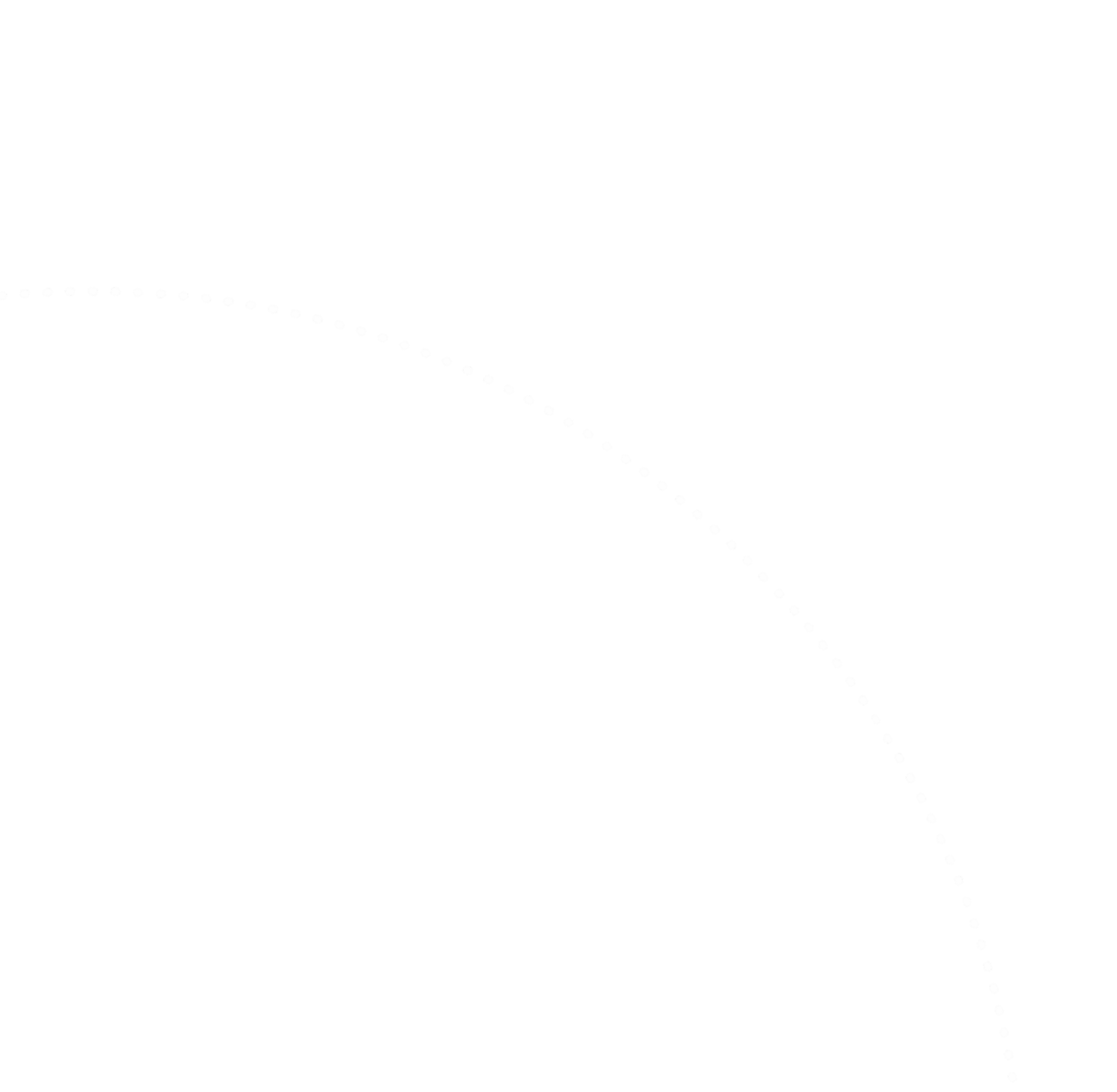 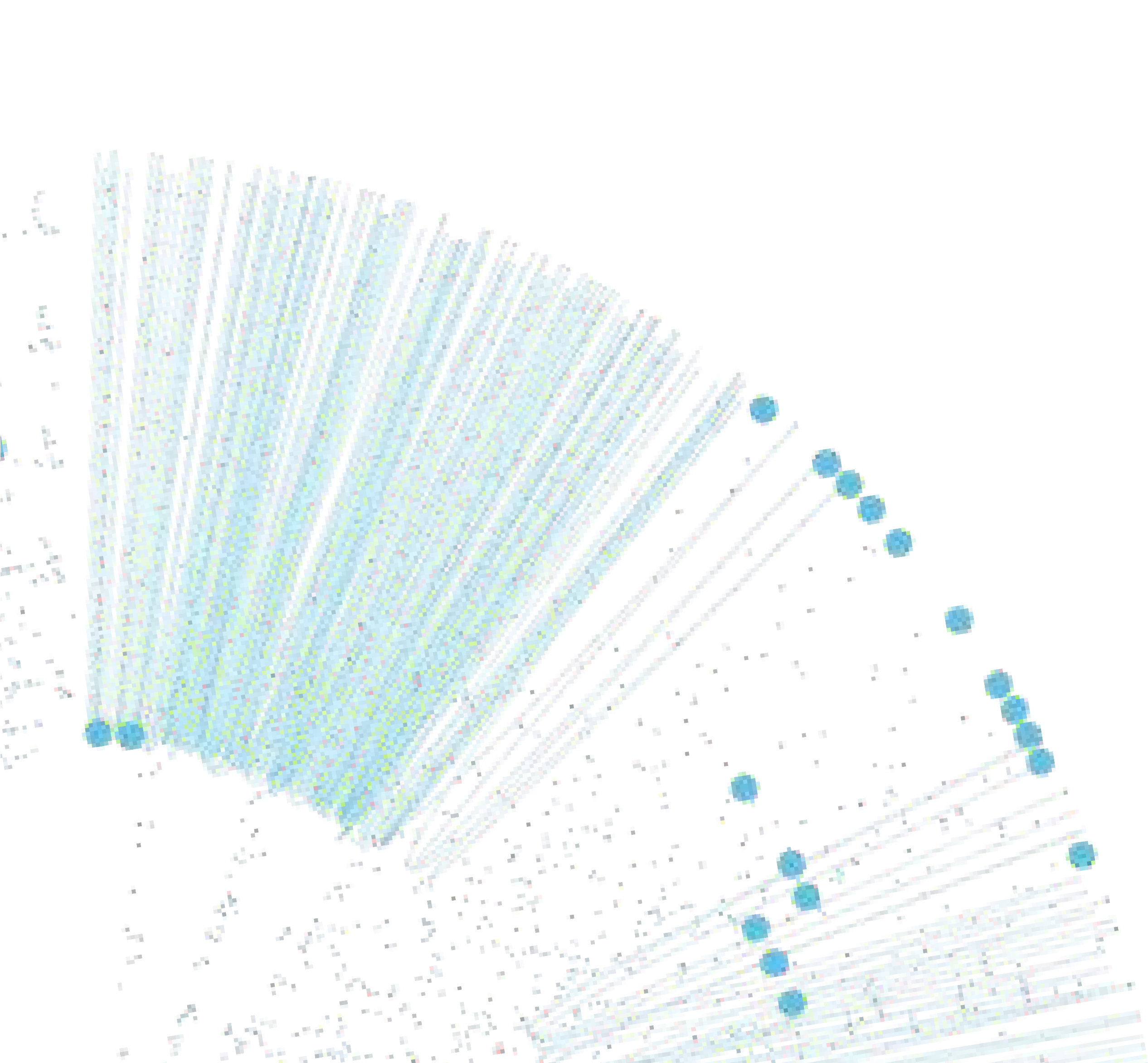 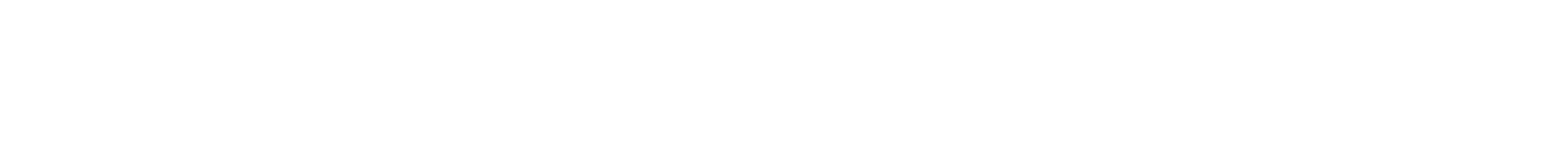 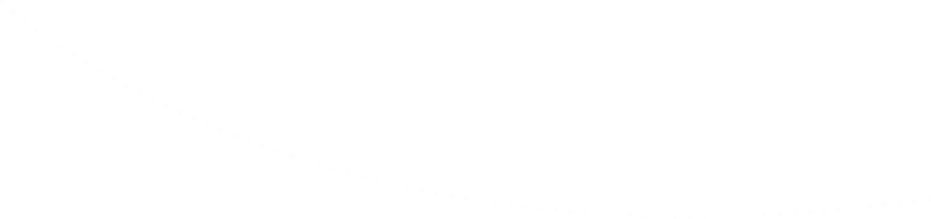 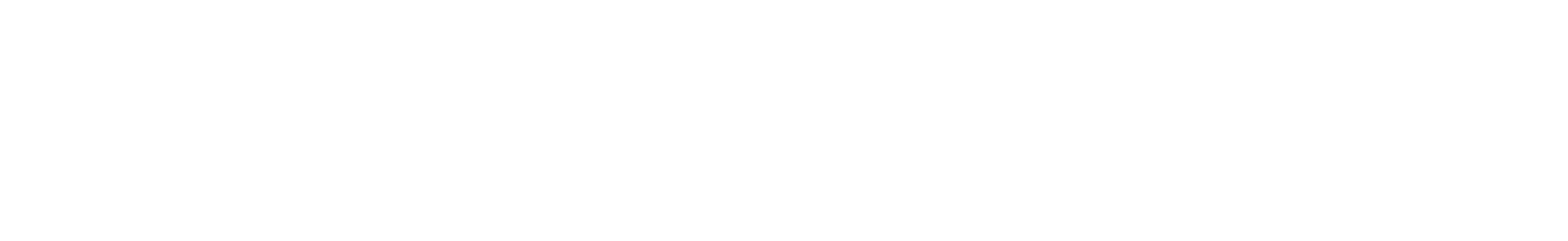 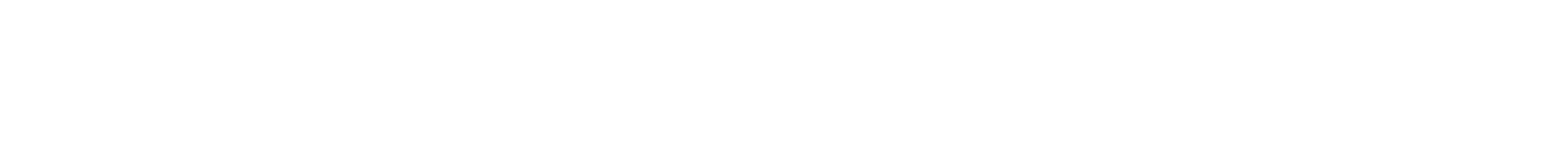 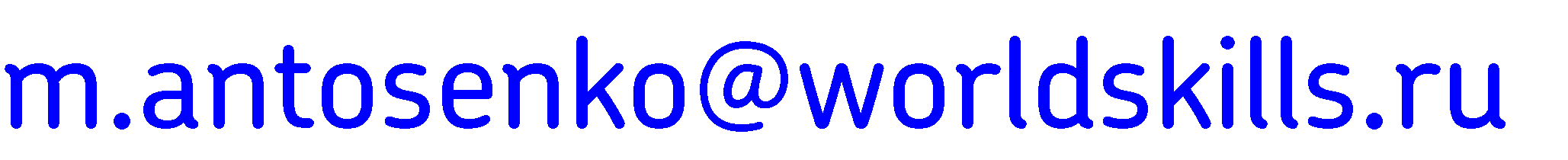 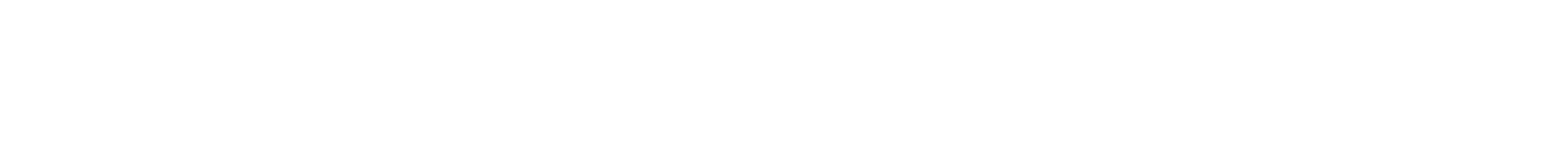 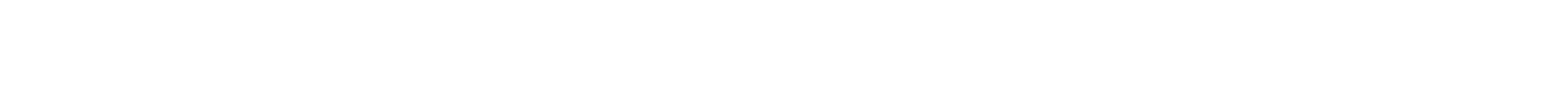 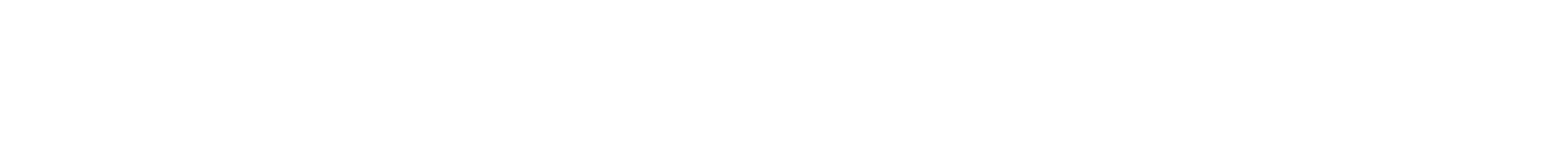 33
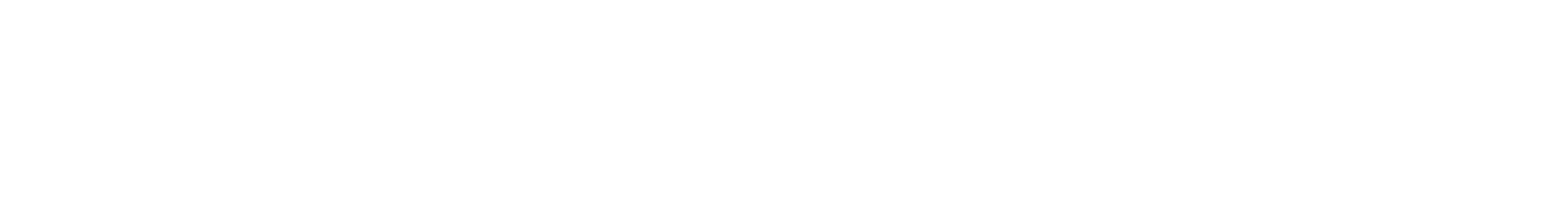 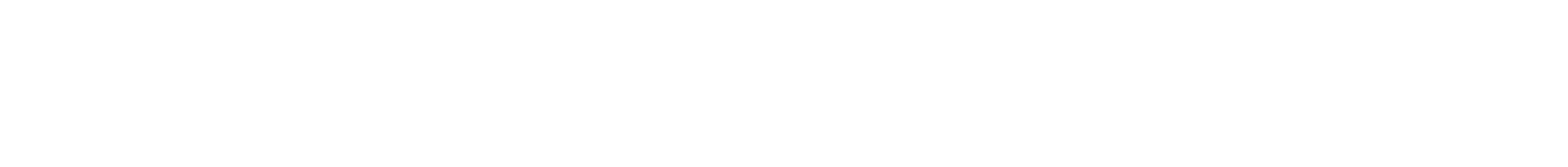 Партнер проекта «Билет в будущее» – это  юридическое лицо, осуществляющее ресурсную
поддержку Проекта на основании соглашения с Союзом.
17
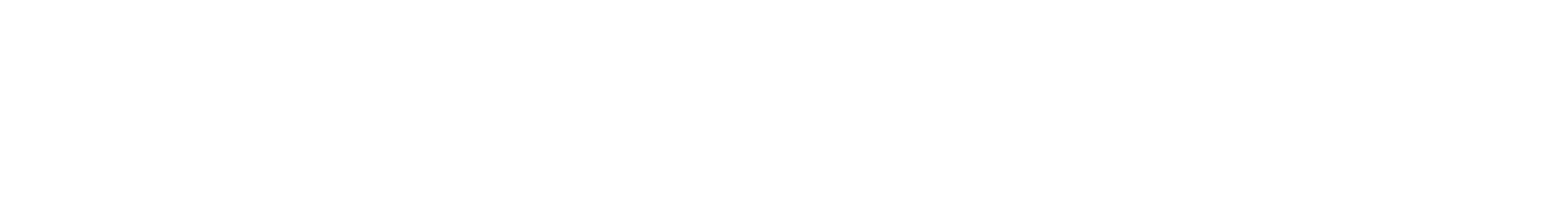 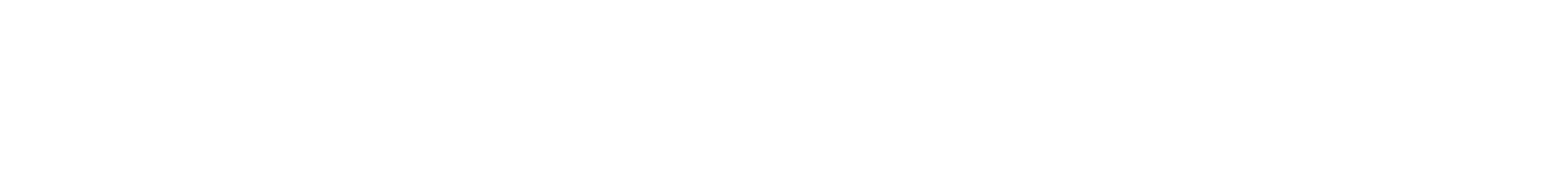 ПАРТНЕР
регистрирует свои  площадки на
платформе через ЛК в
регионах-участниках
СОЮЗ
заключает договор с  головным офисом
партнера
Региональные филиалы  предоставляют  отчетность головному  офису
Отчетность
франчайзи будет  сверяться с
фактической
выгрузкой РО
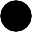 18
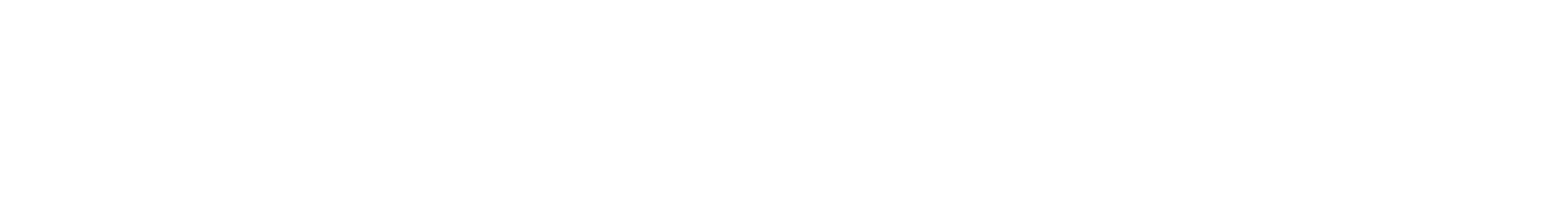 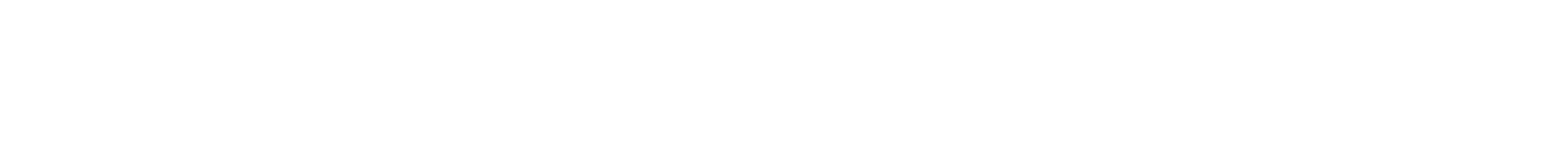 Контентный
партнер
Программный
Корпоративный
19
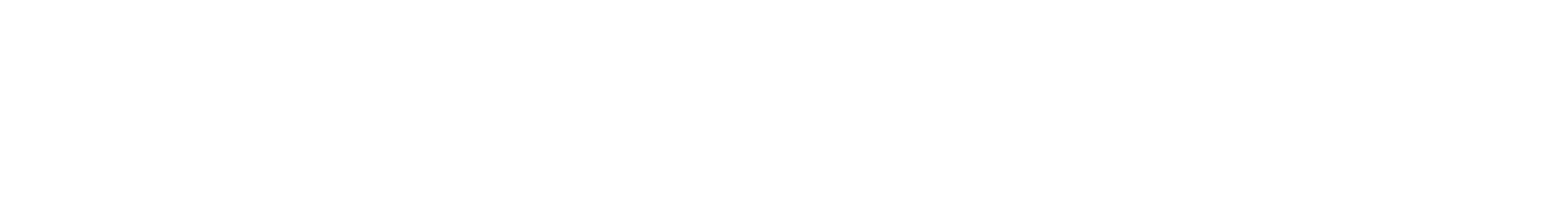 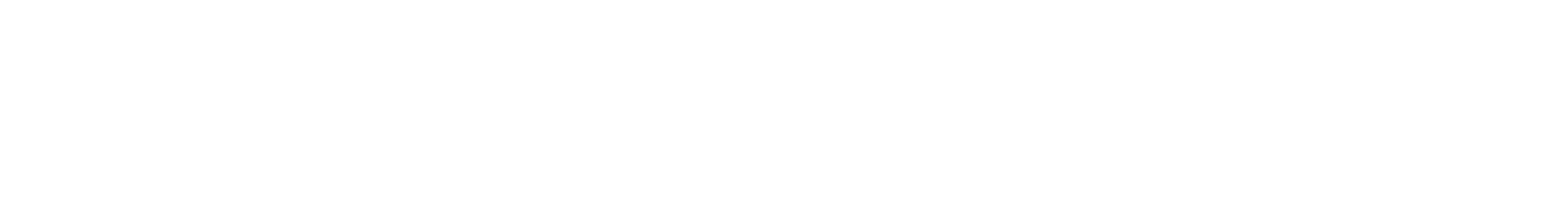 Информационный  партнер
Образовательный  партнер
ЭКСПО партнер
Те, кто предоставляет  образовательный  контент в виде тестов,  роликов, партнерских  конкурсов и
розыгрышей для  размещения на  открытой и
авторизованной частях
платформы Проекта
Те, кто оказывает  Проекту
информационную  поддержку и
являются точкой
входа в него
Те, кто
преимущественно  закрывает
выставочные проекты;
предоставляет  спикеров для  конференций и  деловых программ
20
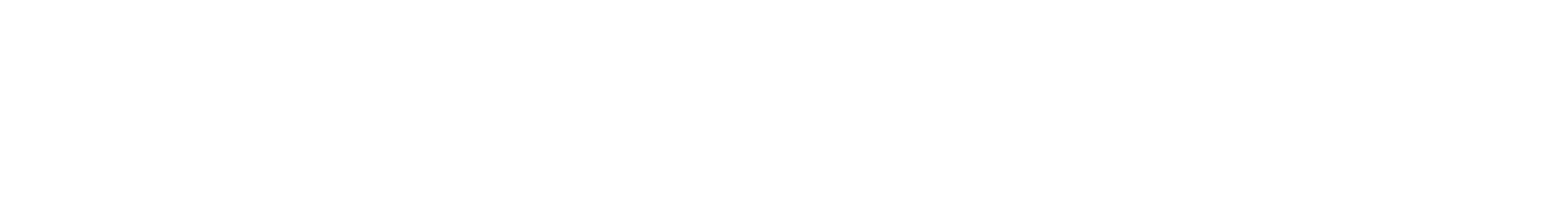 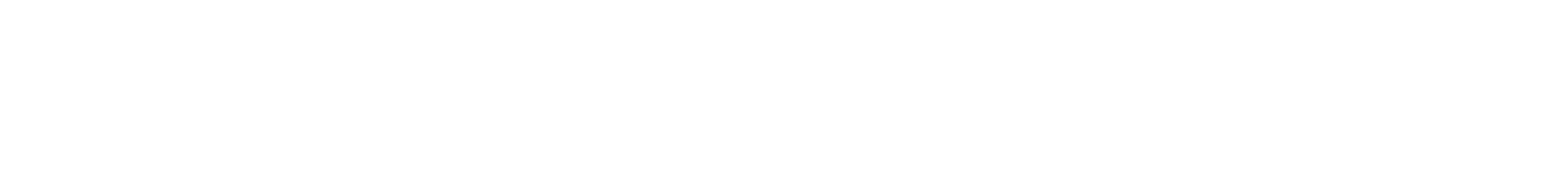 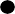 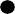 КОНТЕНТ
ЭКСПО контент
Образовательный  контент
Информационный  контент
ПРОФПРОБЫ
Начинающего уровня
Продвинутого уровня
Профессионального  уровня
21
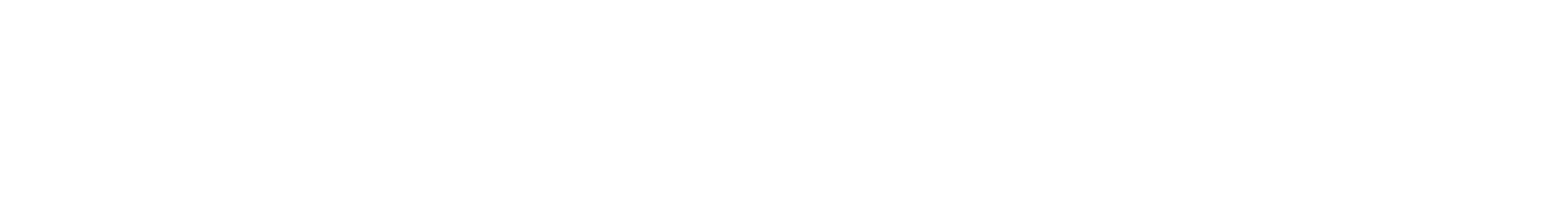 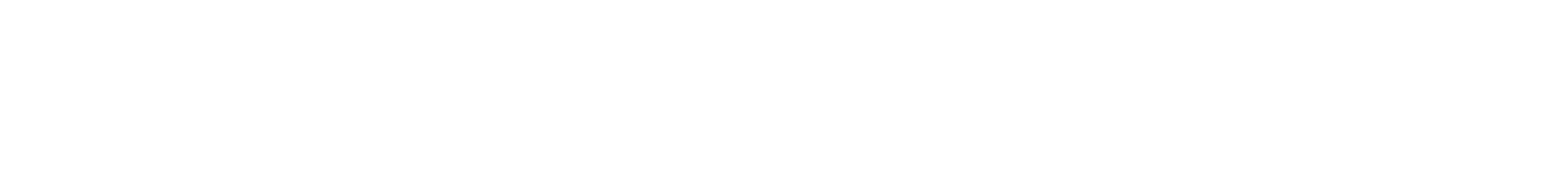 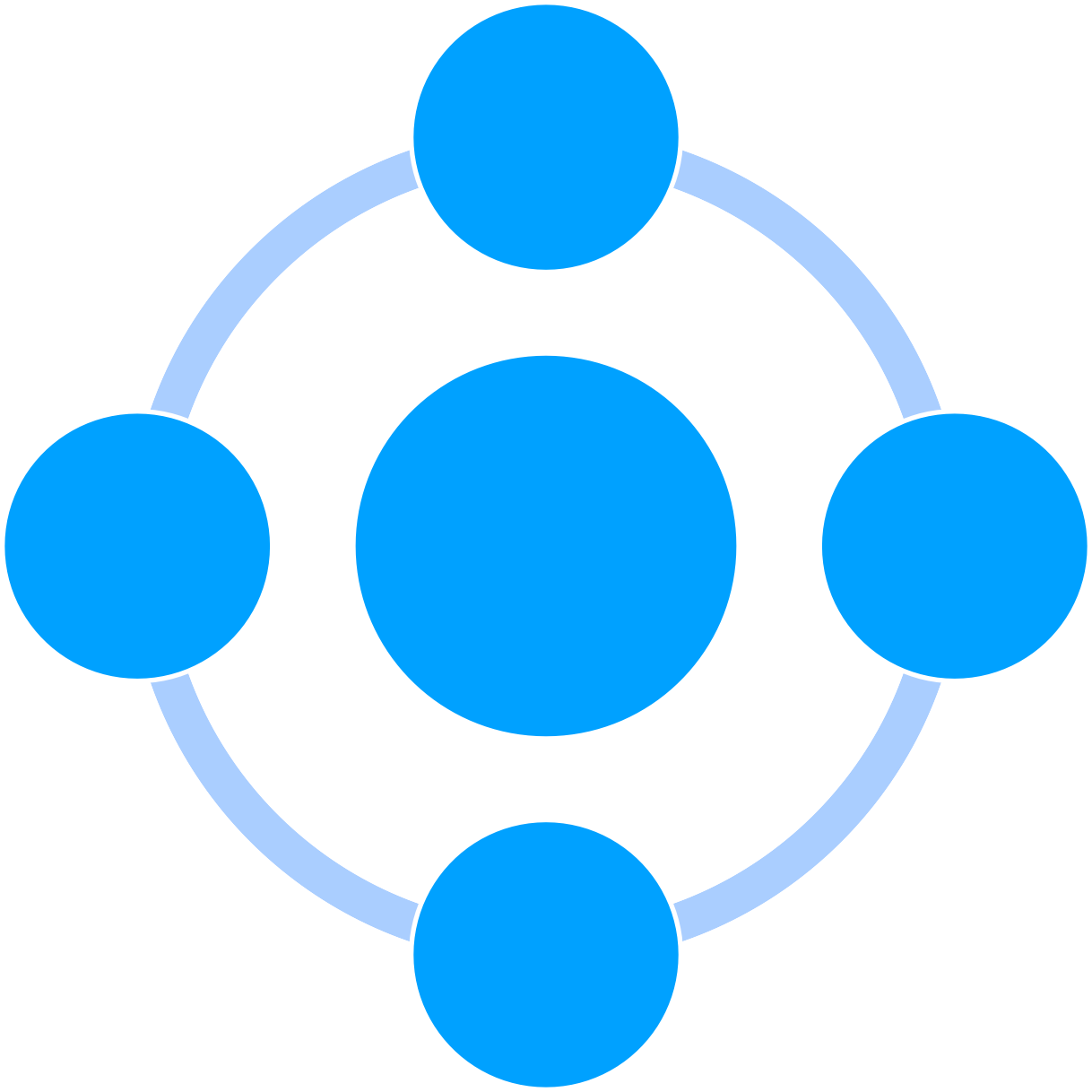 Дети  корпорации
Авторская  диагностика
Корпорация
Рекомендация
Профпробы
22
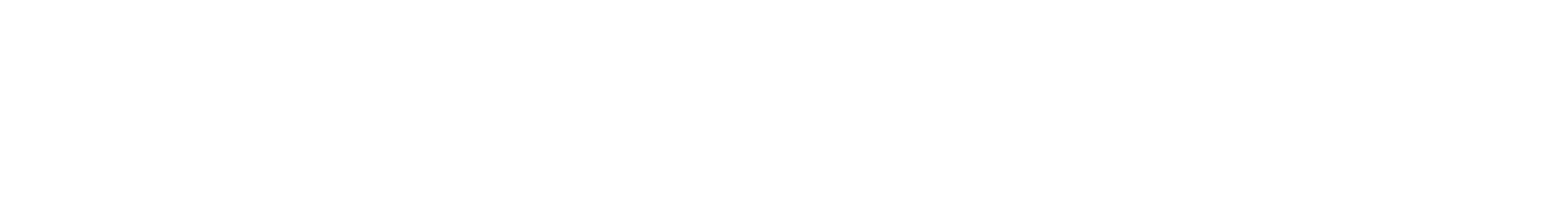 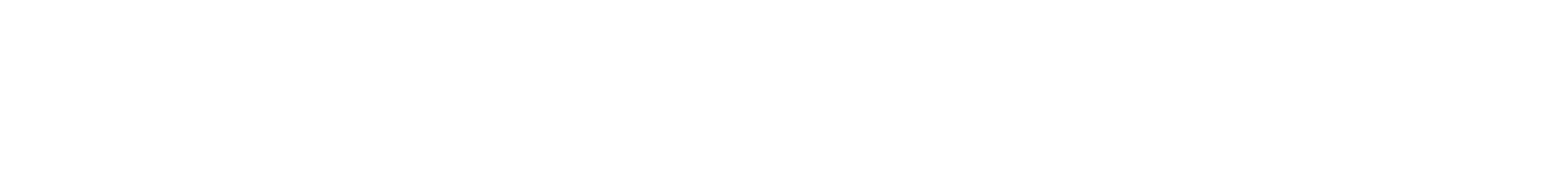 Статус «Партнер» проекта «Билет в будущее»
присваивается за обеспечение вклада в Проект на  безвозмездной основе.

Согласно предмету участия и присвоенному статусу
Партнеру открывается доступ к пакетам
партнерской матрицы с соответствующими  бонусными привилегиями.

Приглашаем к участию в качестве партнеров  проекта организации и ваших регионов с
присвоением им последующего статуса.
23
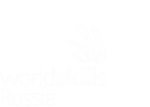 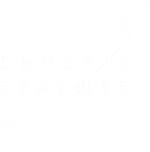 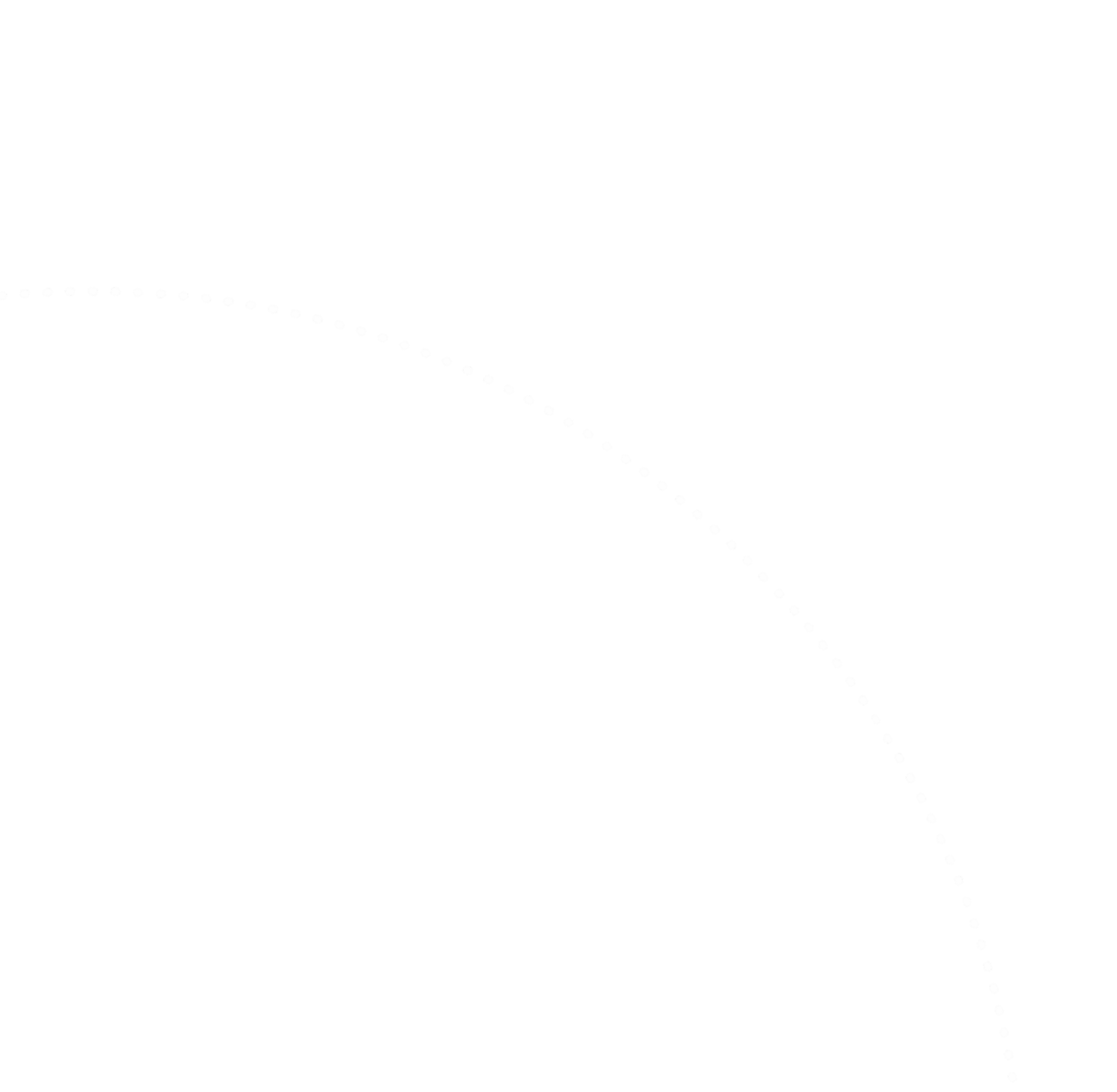 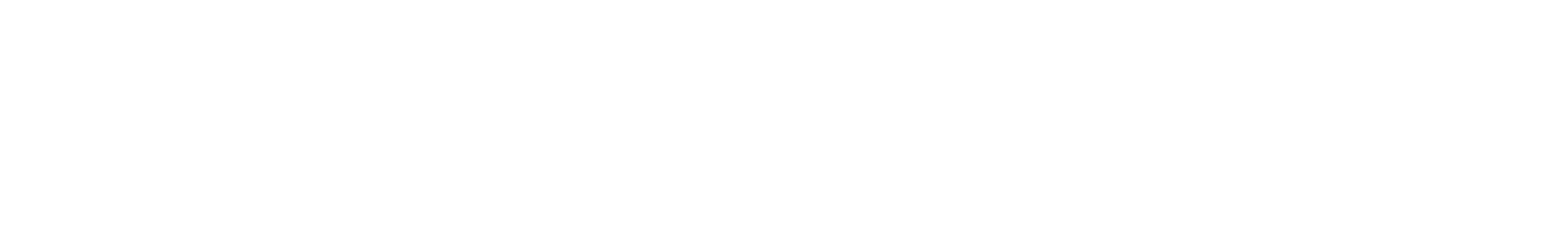 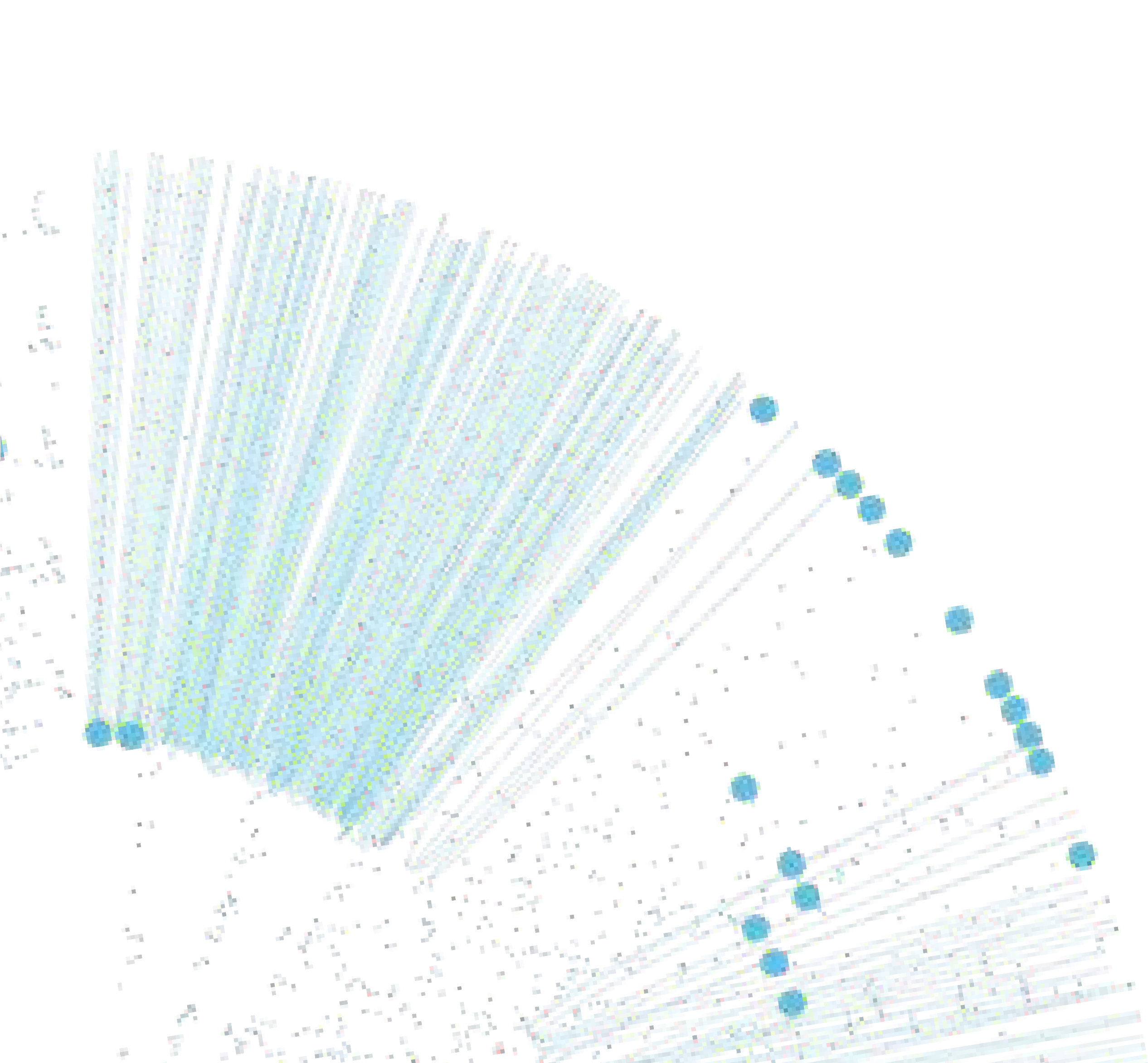 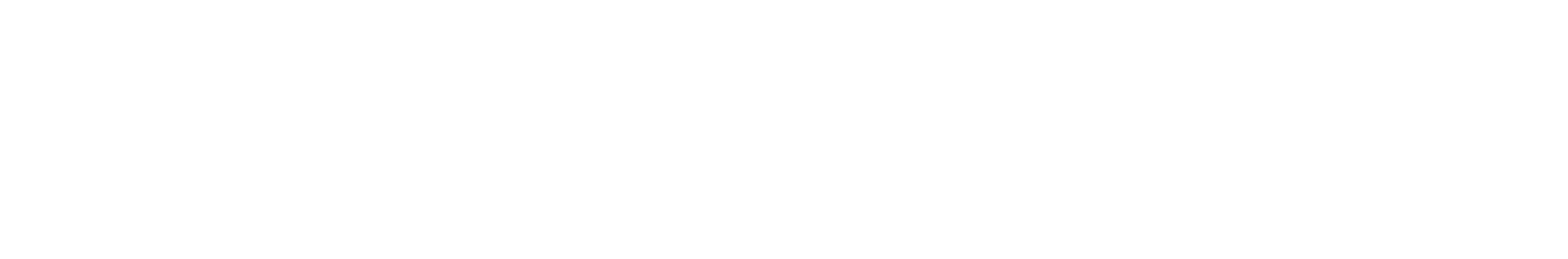 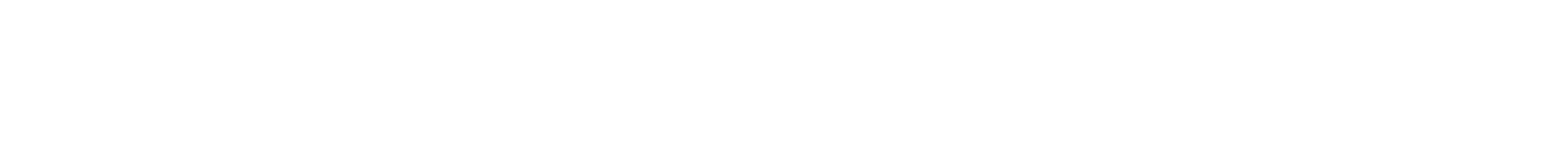 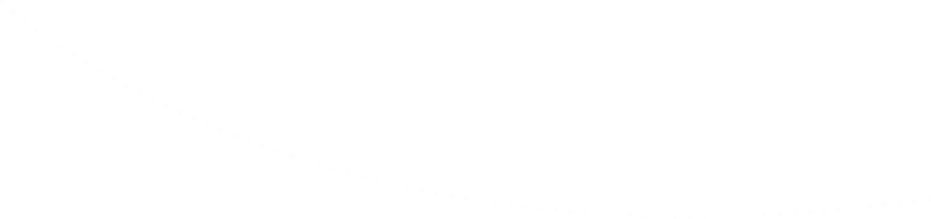 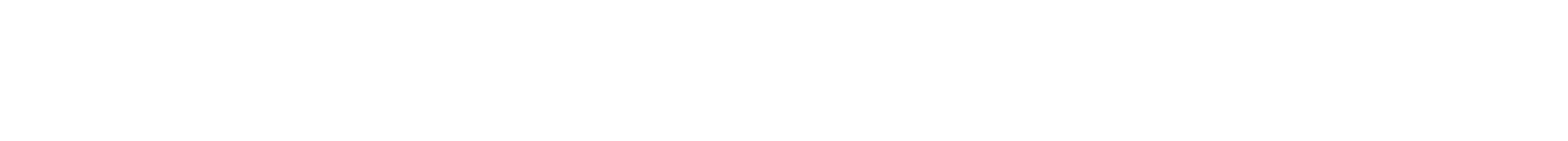 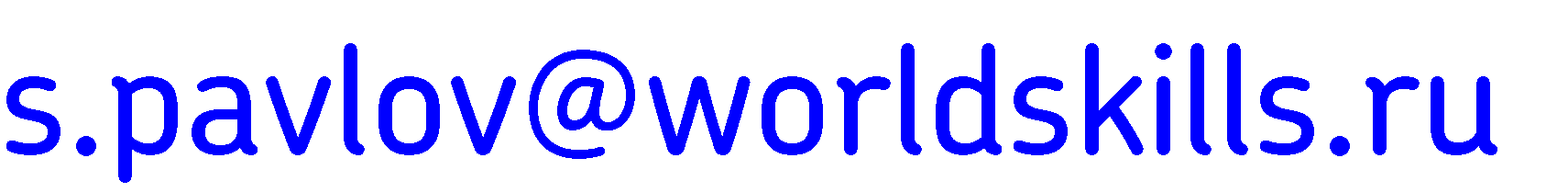 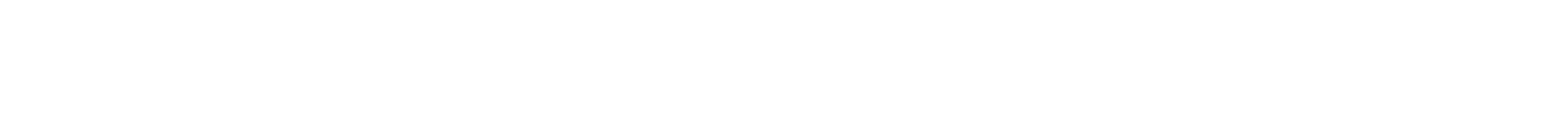 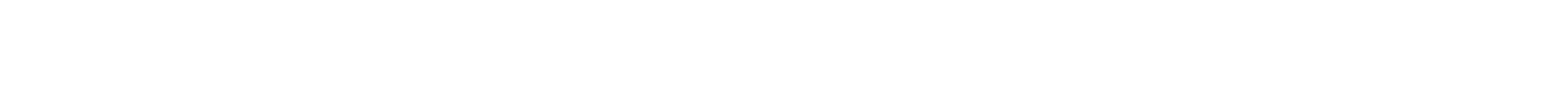 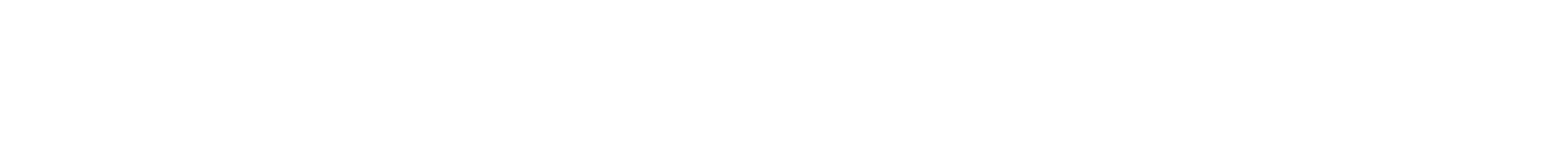 24
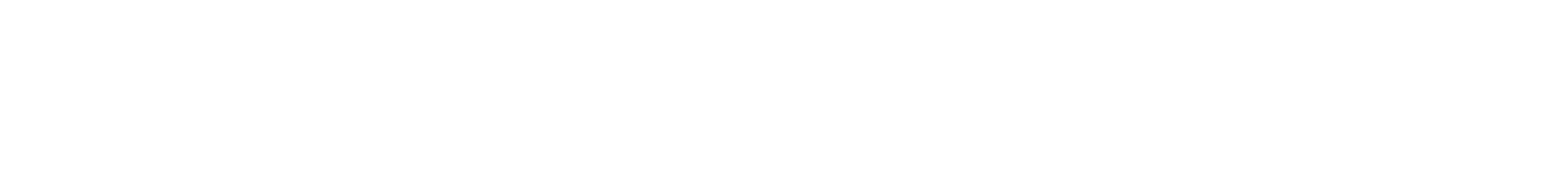 110 компетенций
на основе перечня WSR
Уникальные компетенции  регионов-участников
Компетенции
от партнеров проекта
Описание компетенции: суть, уникальность,  перечень ЗУН, потенциальные работодатели.
Пакет программ профессиональных проб
Перечень площадок региона по компетенции
Базовые требования к наставнику
25
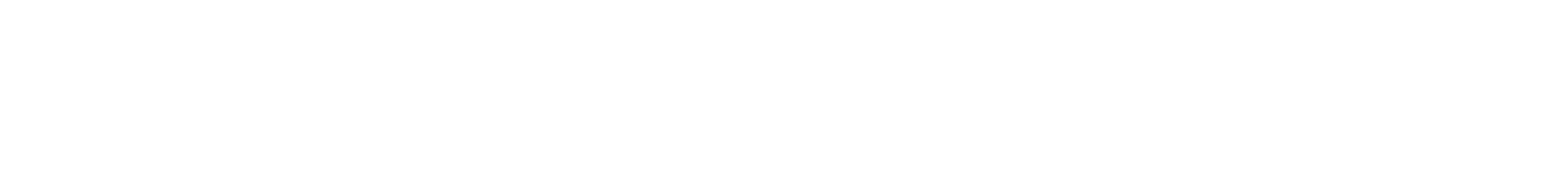 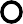 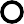 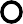 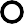 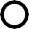 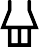 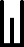 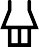 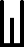 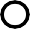 26
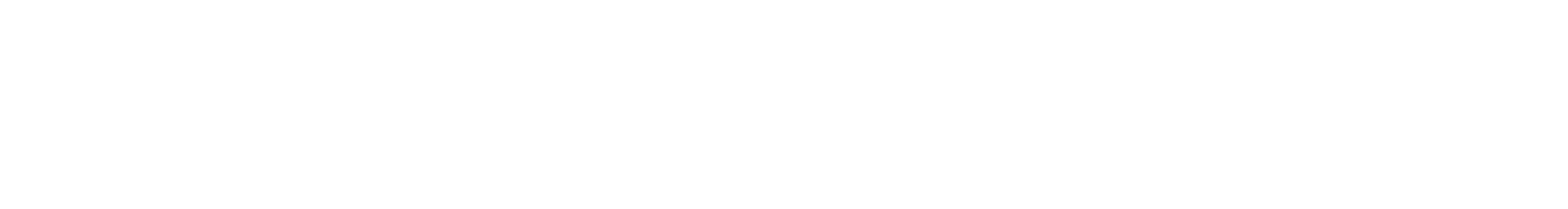 Утвержденные программы,  разработанные WSR
Уникальные программы  площадок/регионов
Программы партнеров,  согласованные WSR
Региональный оператор аккумулирует  программы на утверждение
Программы передаются в Союз до 30 числа  каждого месяца
Программы рассматриваются и согласуются  до 15 числа месяца, следующего за месяцем  подачи
Крайний срок – 30 сентября 2020 г.
27
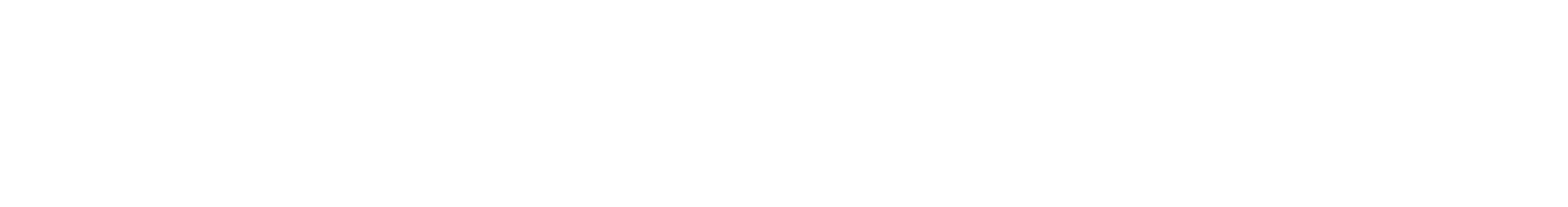 Любой уровень сложности
Любая последовательность
MIN 1
MAX 2
Минимум 1 мероприятие  в онлайн-формате
28
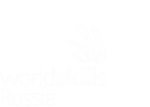 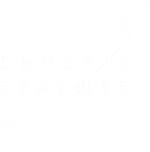 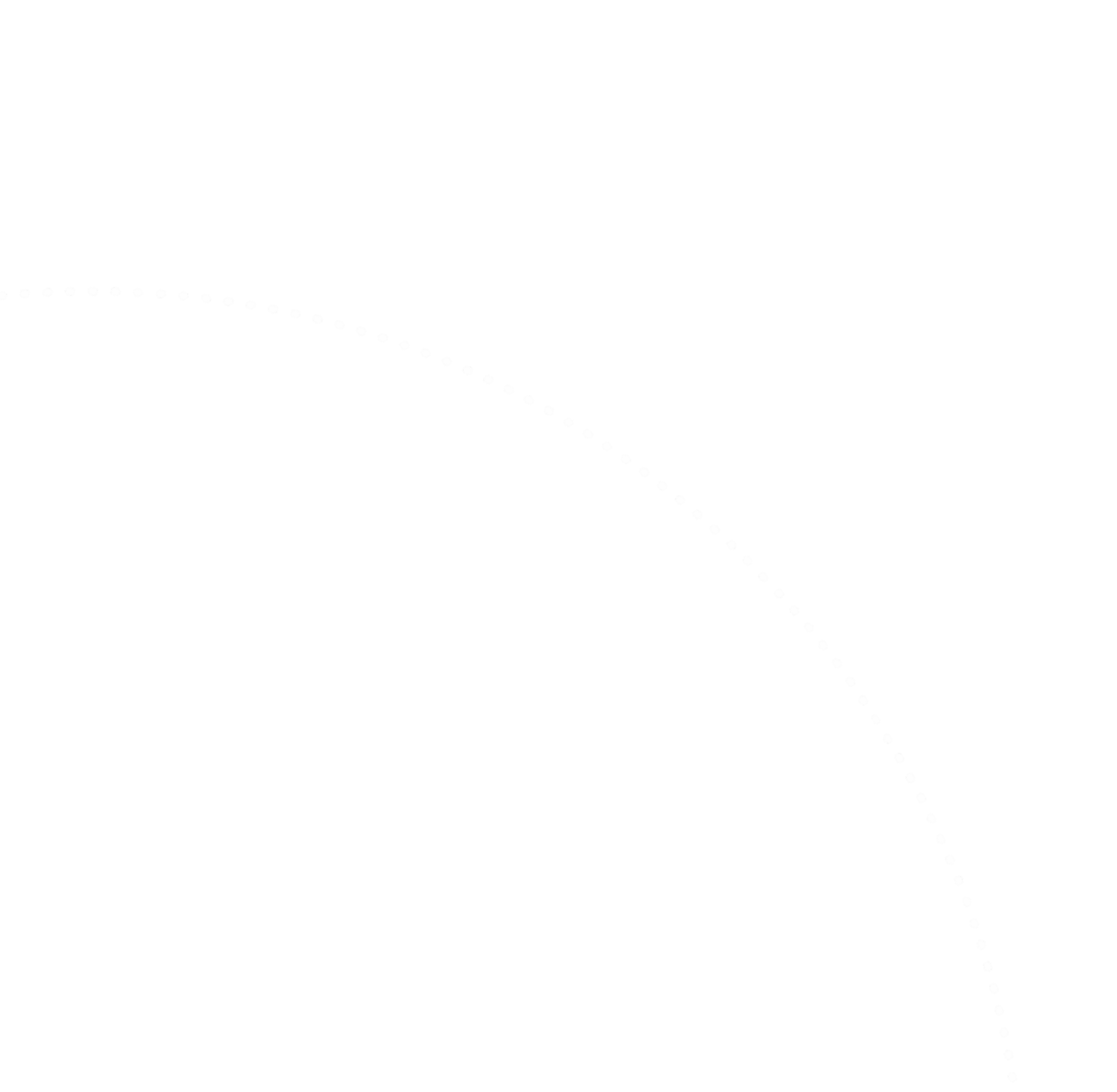 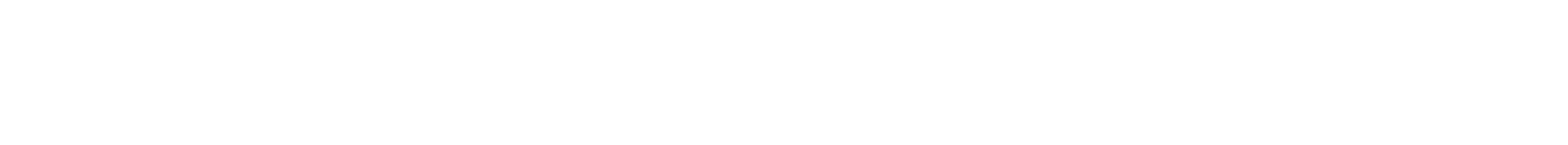 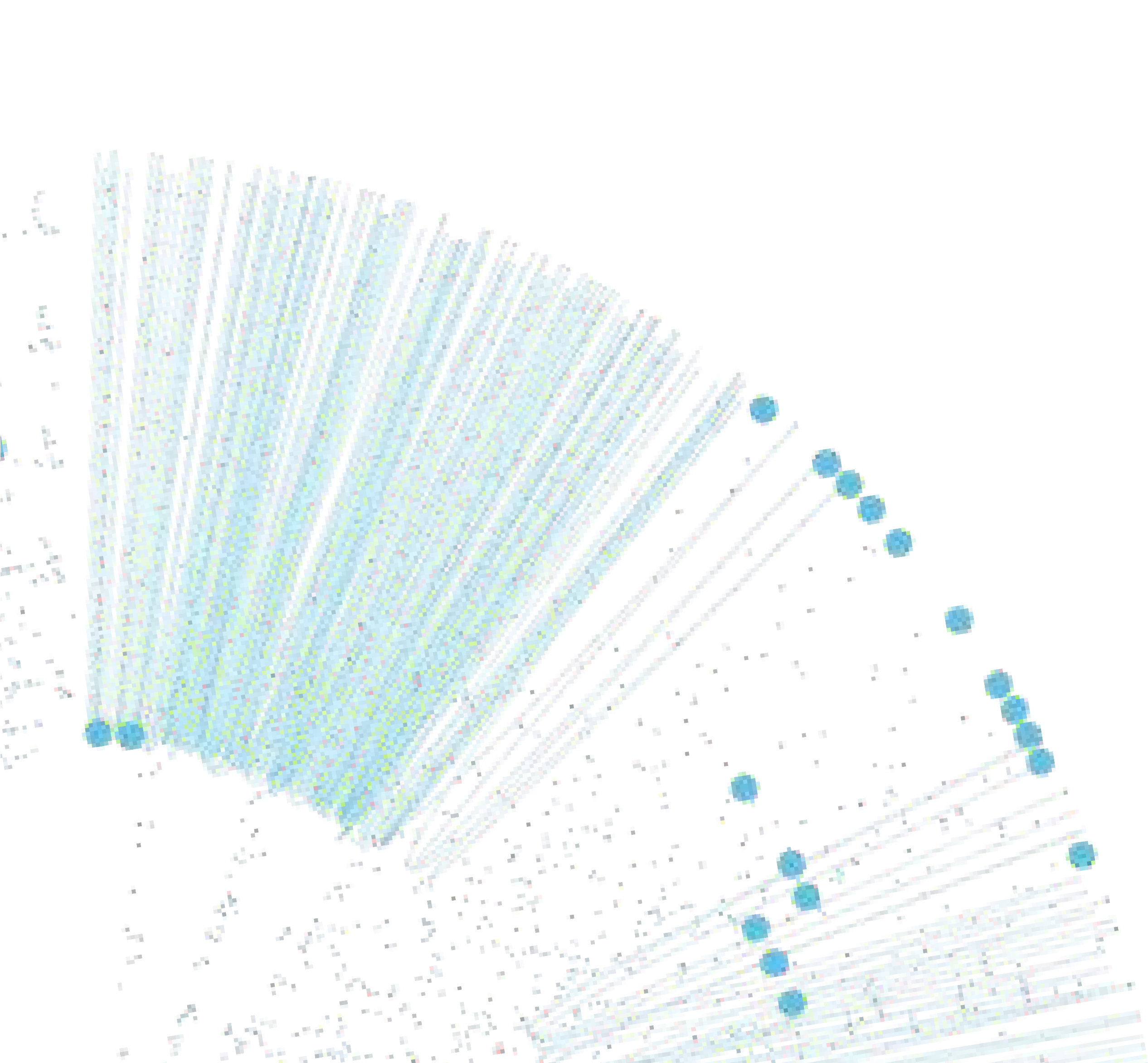 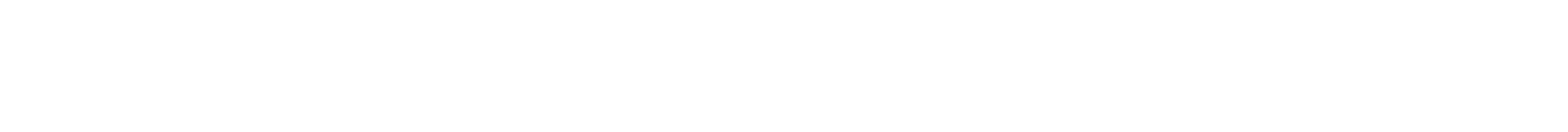 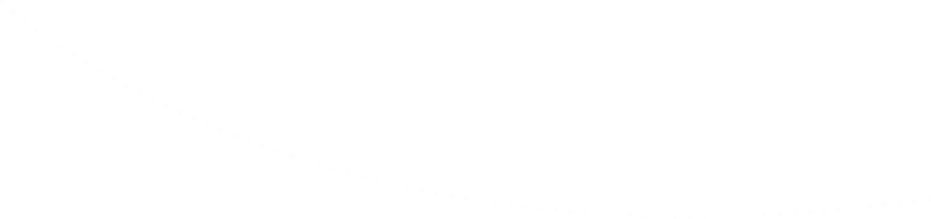 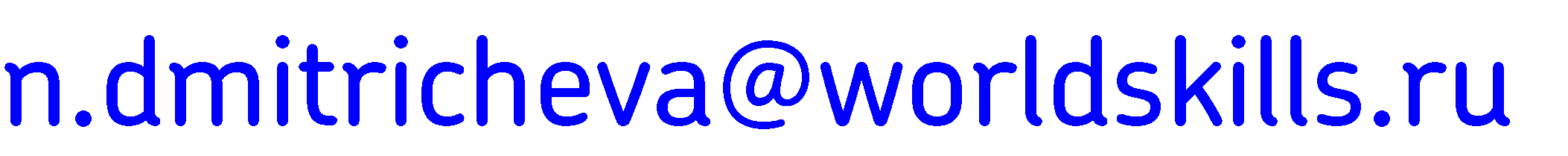 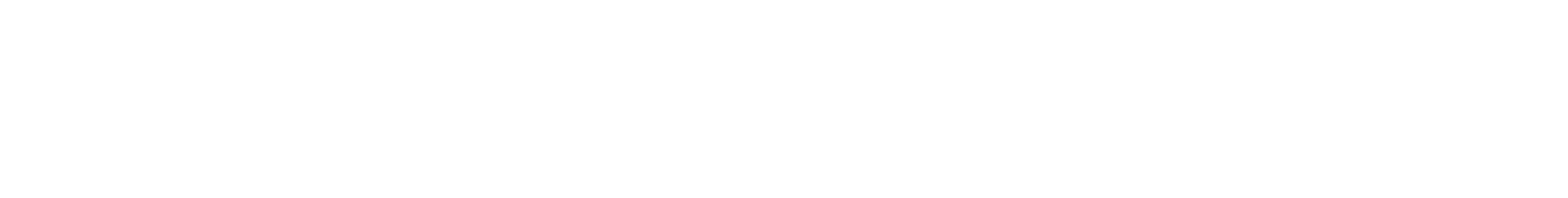 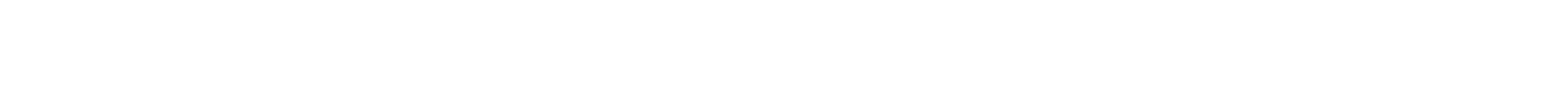 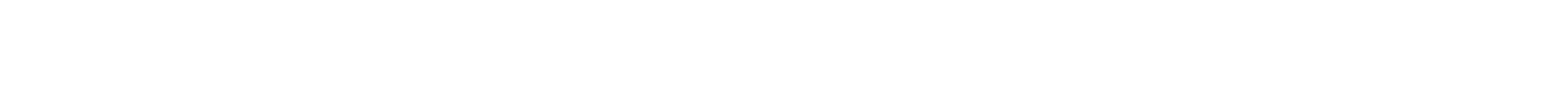 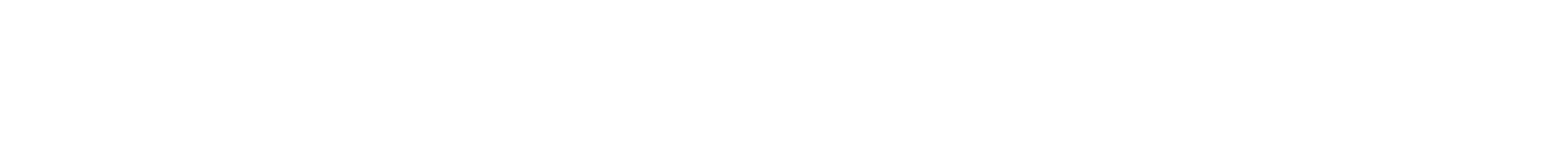 29
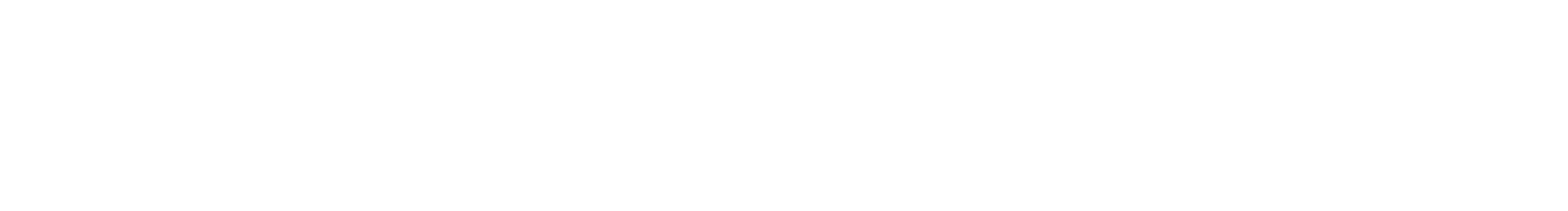 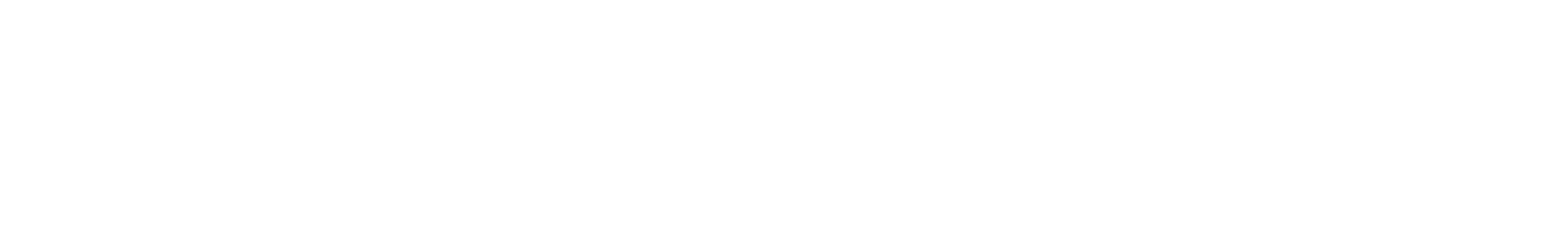 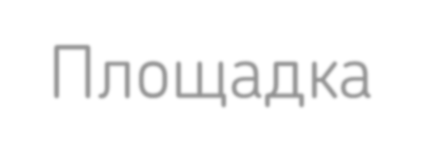 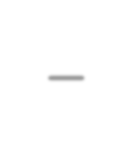 Площадка – образовательная организация или иное учреждение,  соответствующее требованиям нормативно-правовых актов Российской  Федерации, на базе которой проводятся практические мероприятия Проекта, как  очного, так и онлайн форматов, в том числе с привлечением экспертов со стороны  промышленных предприятий и работодателей.

Онлайн площадка реализации Проекта – образовательная организация или иное  учреждение обеспечивающие доступ к дистанционным практическим  мероприятиям Проекта с помощью информационно-телекоммуникационной сети
«Интернет».

Наставник – представитель общеобразовательной организации, образовательной  организации среднего профессионального образования, образовательной  организации высшего образования, организации дополнительного образования  детей, представитель промышленного предприятия или высокотехнологичного  бизнеса, представитель научной организации или иных организаций, являющийся  носителем профессиональной практики и необходимых компетенций.
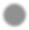 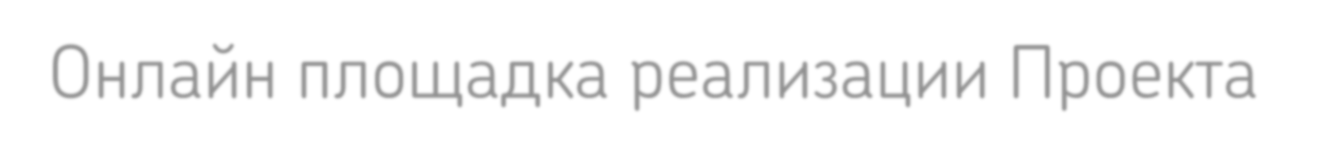 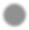 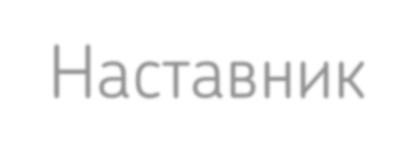 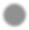 30
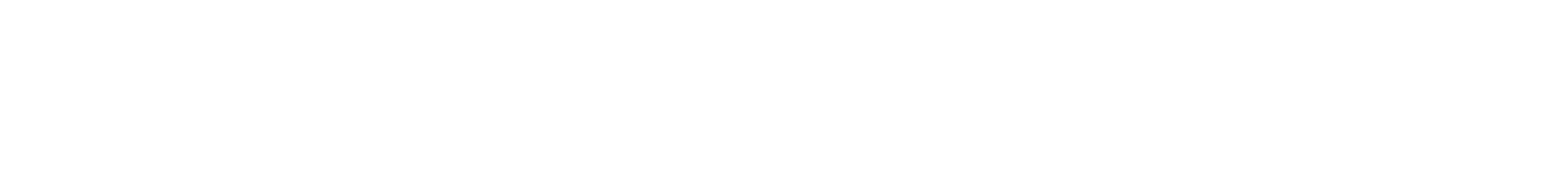 Функции площадки:
Регистрация наставников и мероприятий
Формирование расписания мероприятий
Оформление договоров и отчетных документов с рег.оператором

Порядок регистрации
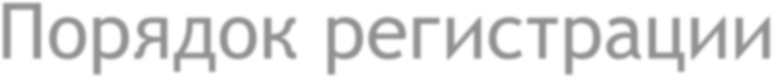 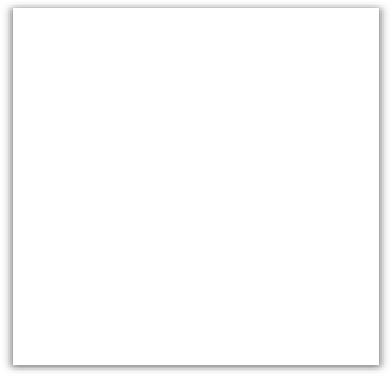 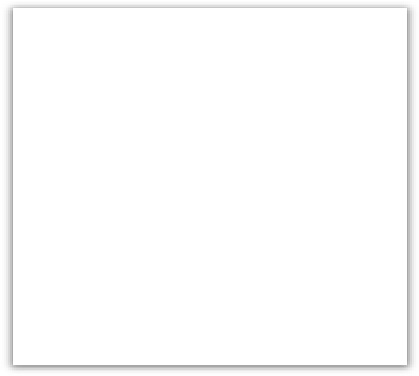 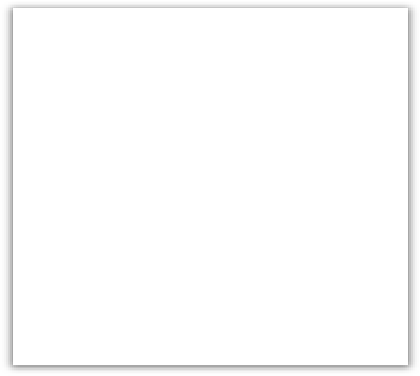 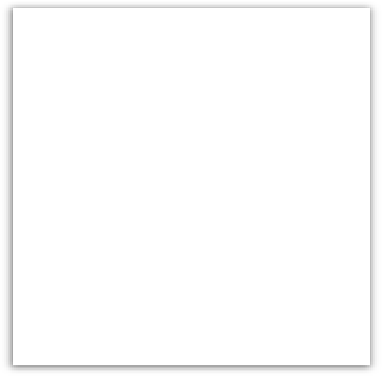 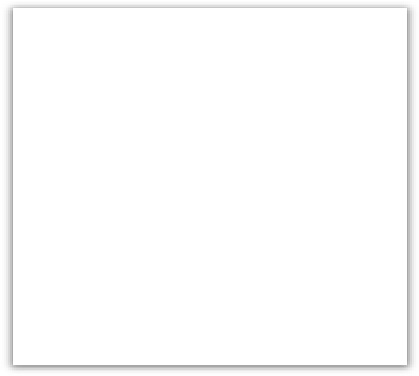 Площадка  отправляет  запрос на
регистрацию
Региональный
оператор
верифицирует  профиль
площадки
Площадка  проходит по
ссылке и  заполняет  свой профиль
Наставник  заполняет  свой
профиль
Площадка  регистрирует  наставников
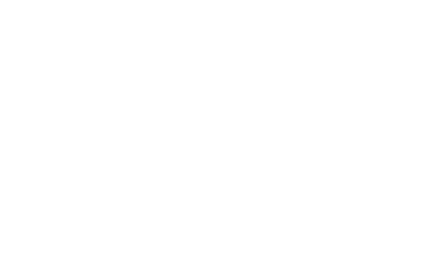 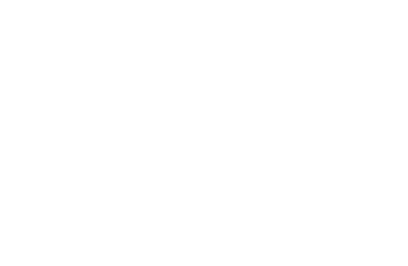 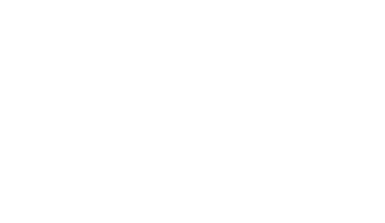 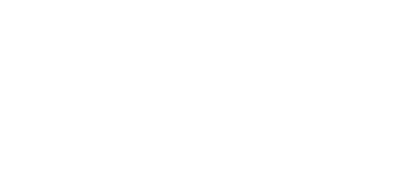 31
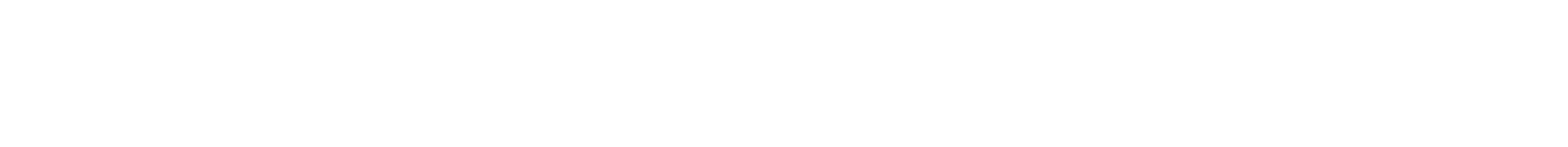 Учреждения, которые могут быть площадками Проекта
Учреждения СПО
Высшие учебные заведения в регионе
Учреждения дополнительного образования
Сферы занятости
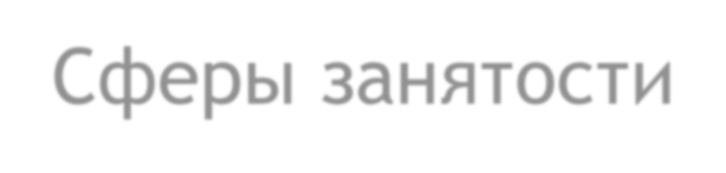 32
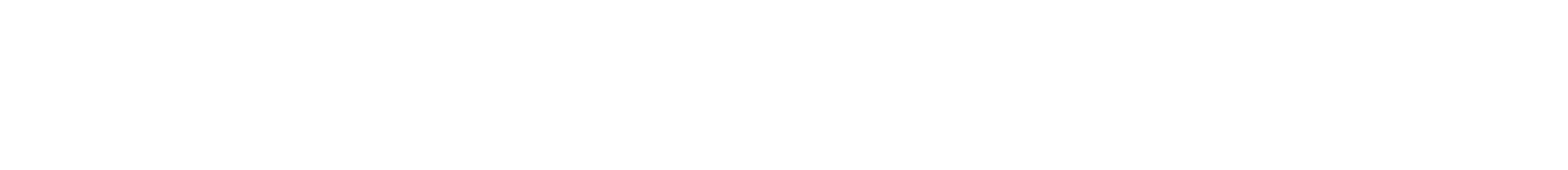 Функции наставника:
Подготовка необходимого оборудования и материалов
Изучение стандартного сценария проведения практического мероприятия
Изучение сценария проведения рефлексии
Проведение практического мероприятия
Отметка о присутствии на мероприятии
Обратная связь на платформе «Билет в будущее»

Результат работы наставника – обратная связь для участника по итогам  практического мероприятия	на платформе проекта «Билет в будущее»

Обратная связь попадает в личный кабинет участника, формирует его цифровой  профиль и влияет на итоговые рекомендации по построению индивидуального  учебного плана.

Внимание! Время на формирование обратной связи на платформе ограничено!
33
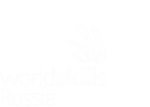 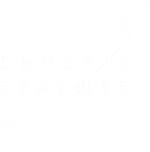 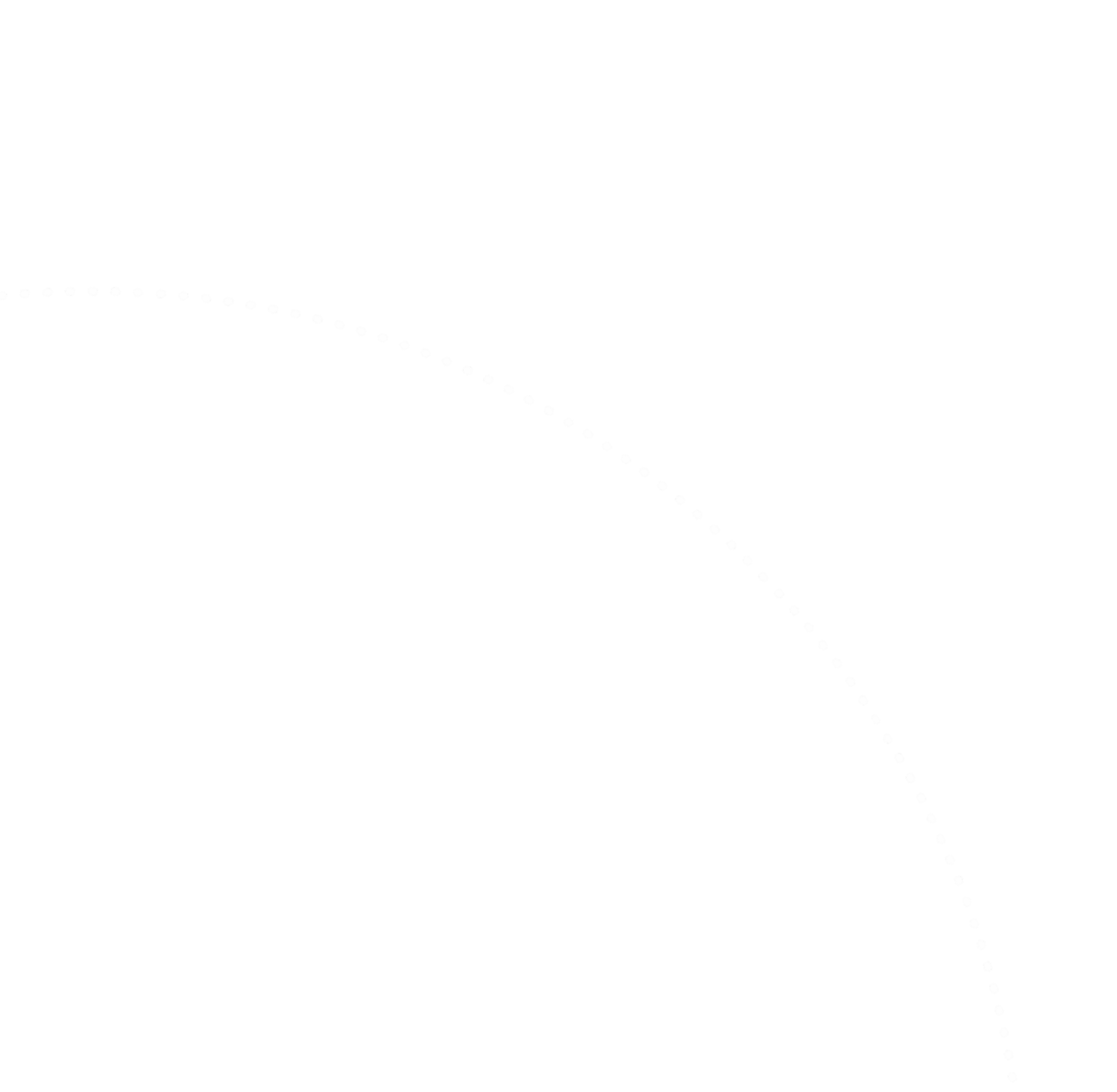 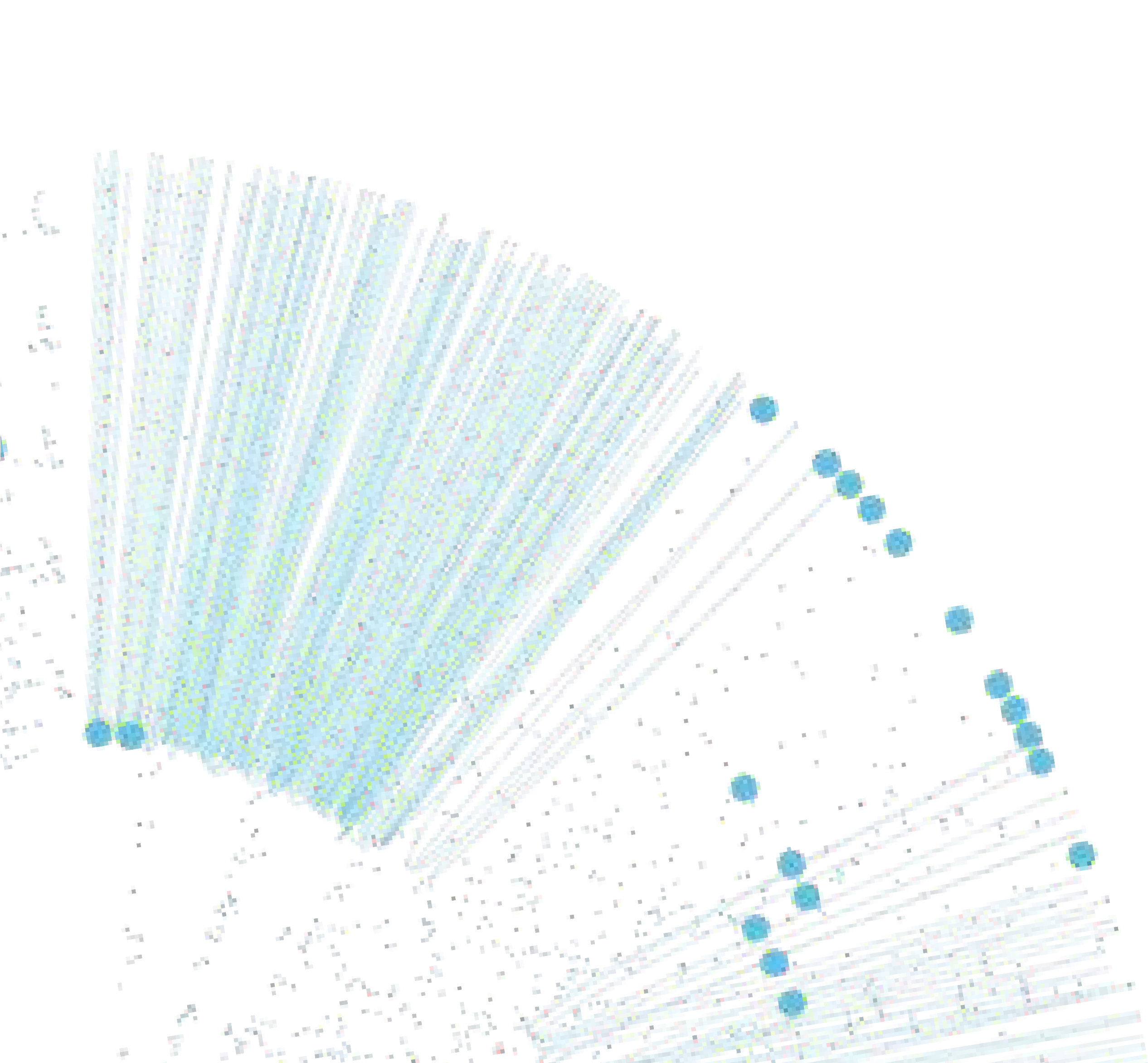 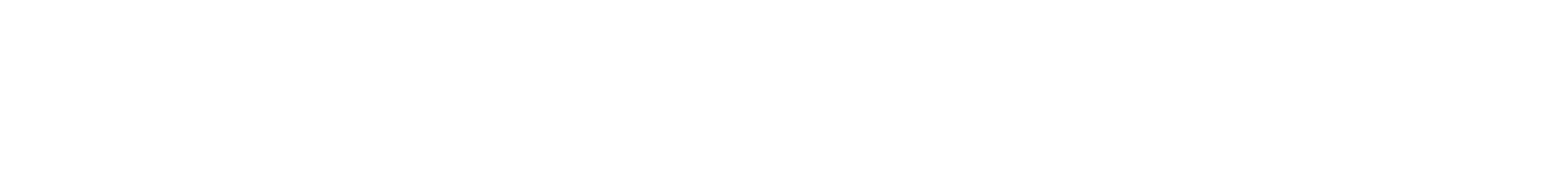 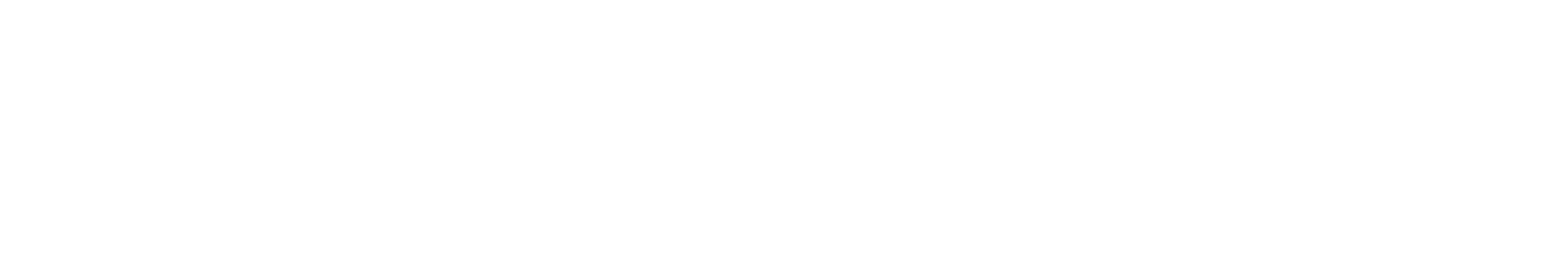 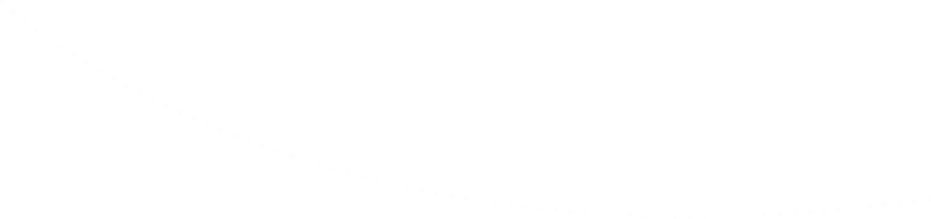 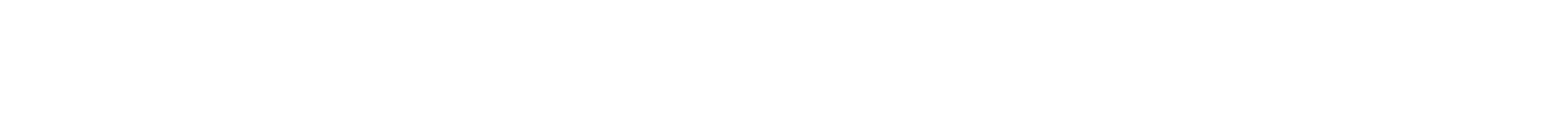 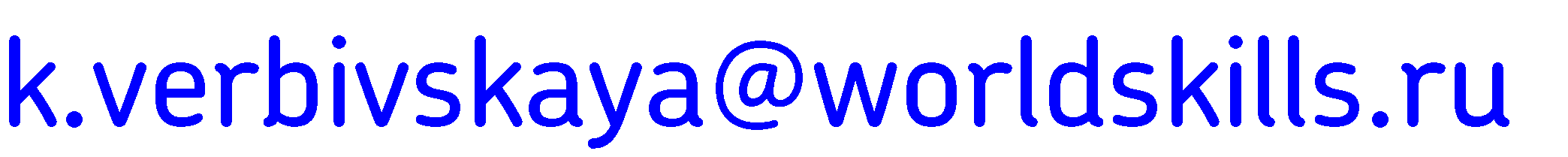 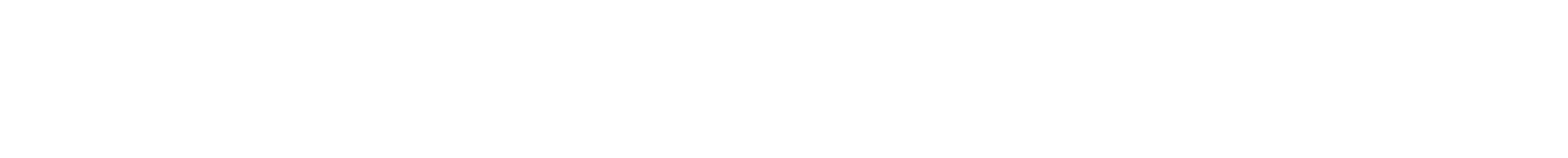 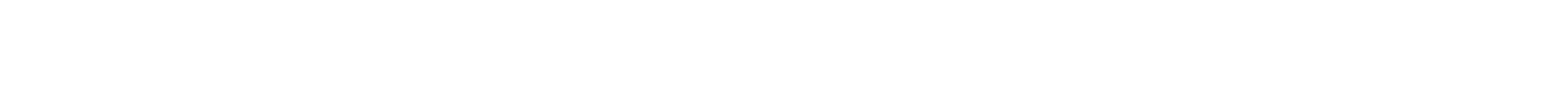 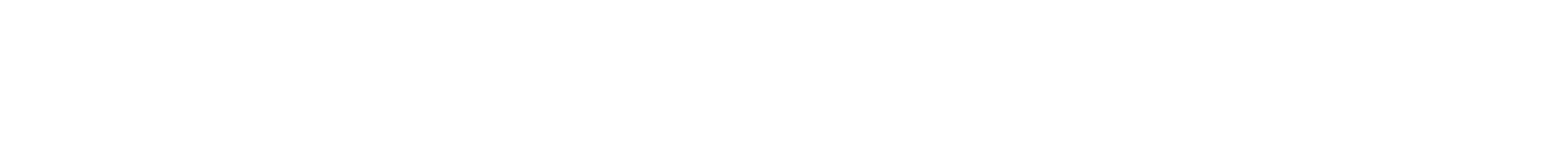 34
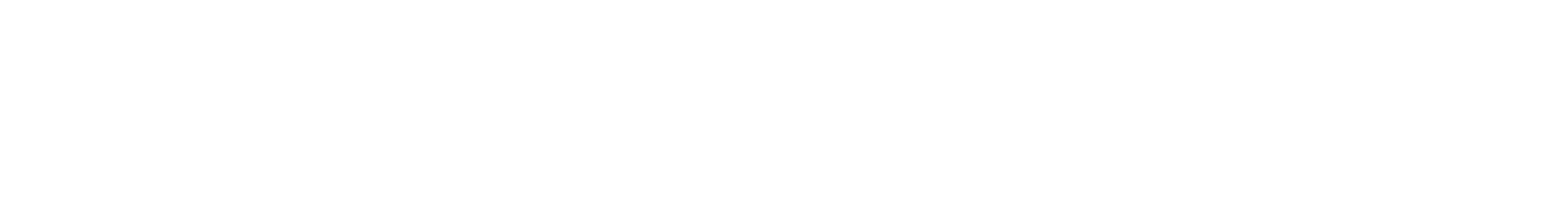 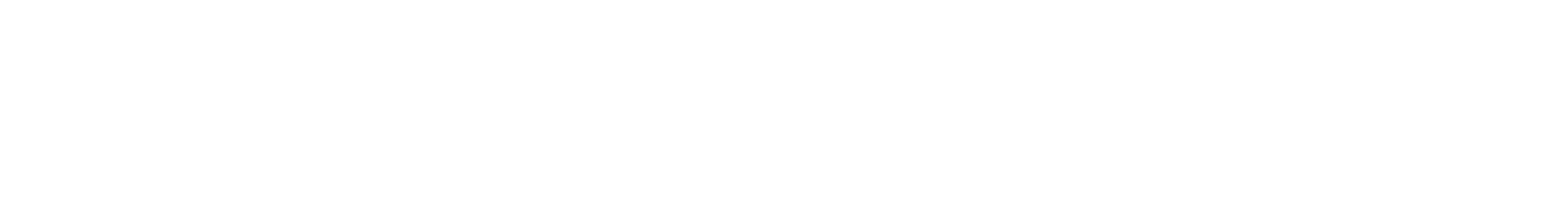 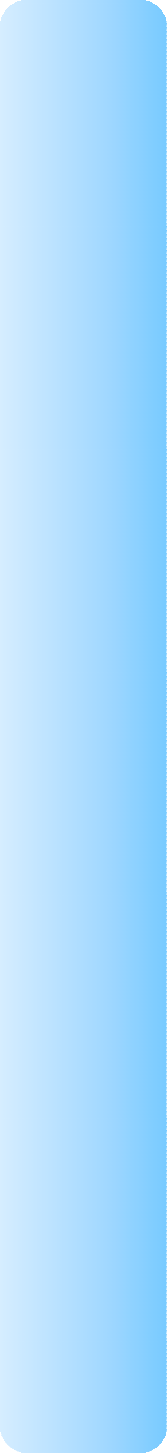 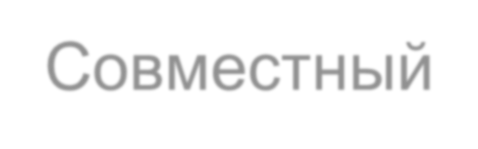 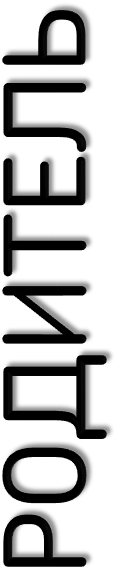 Совместный	выбор	будущей	профессиональной  траектории ребенка
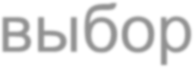 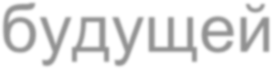 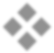 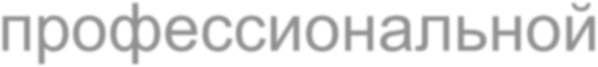 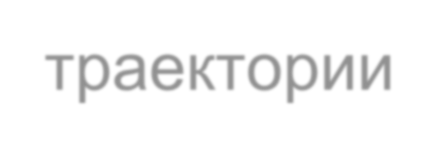 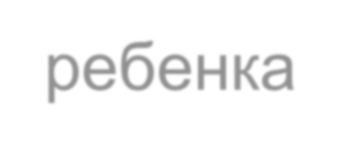 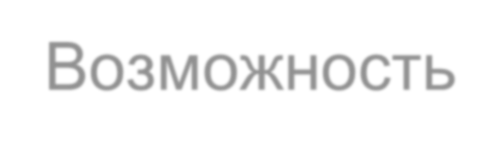 Возможность	осуществлять  собственного ребенка по Проекту
мониторинг
движения
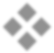 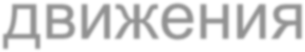 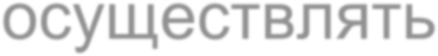 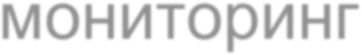 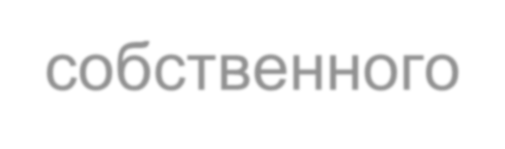 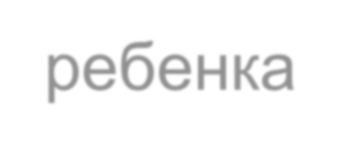 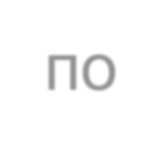 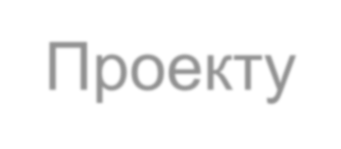 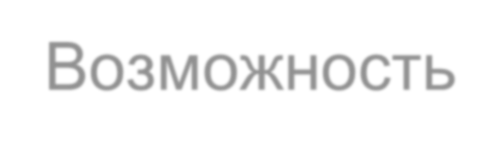 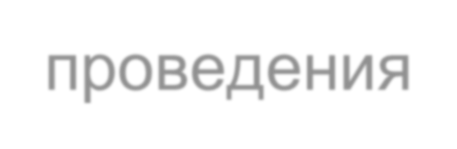 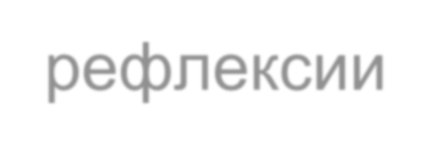 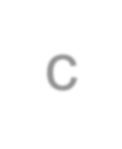 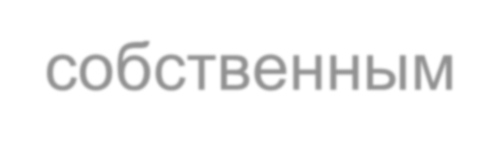 Возможность	проведения	рефлексии	с	собственным  ребенком
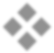 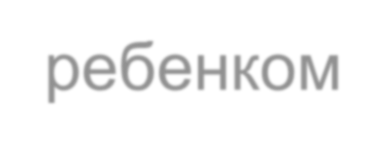 35
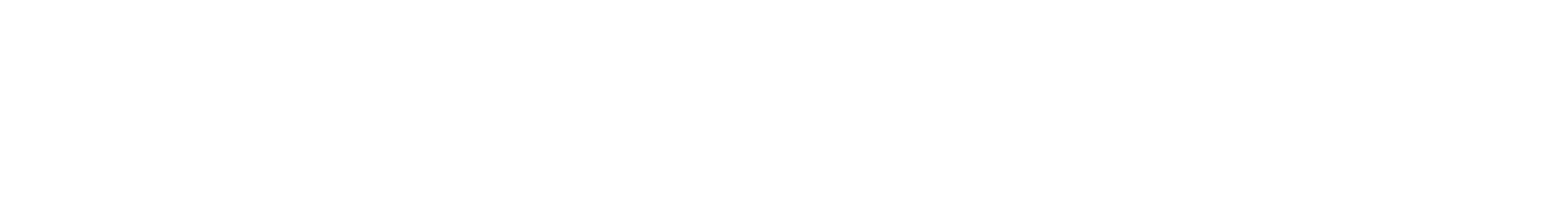 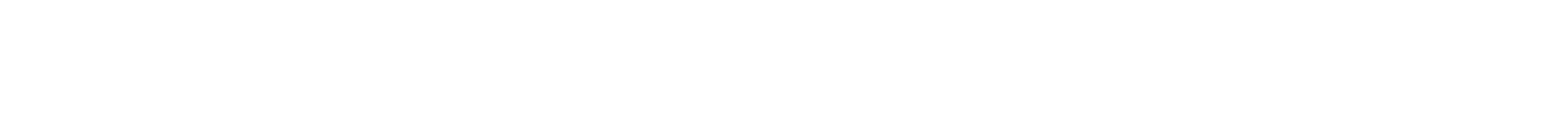 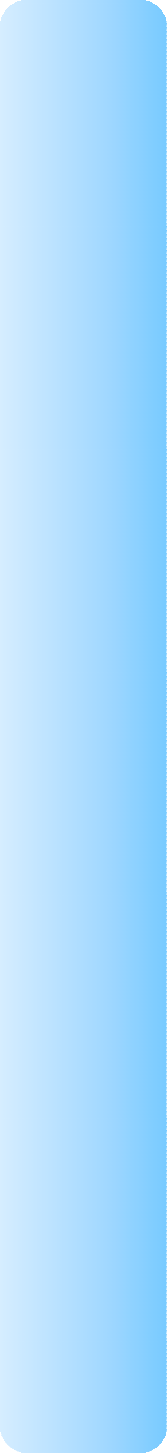 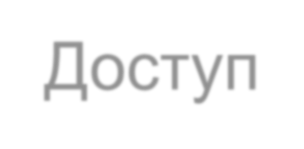 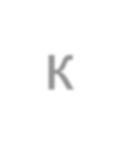 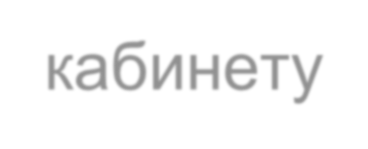 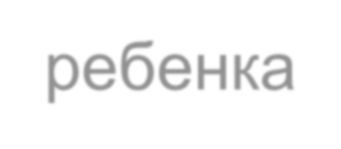 Доступ к кабинету ребенка

Просмотр результатов прохождения теста ребенком

Запись ребенка на практические мероприятия

Отмена записи на практическое мероприятие

Просмотр итогов пройденного практического мероприятия

Получение обратной связи по мероприятиям

Просмотр рекомендаций после прохождения мероприятия
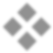 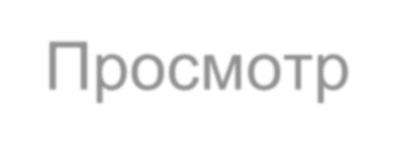 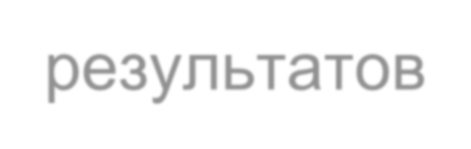 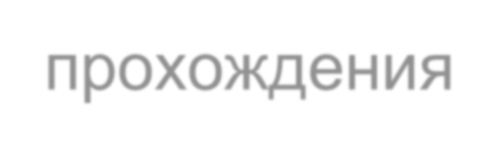 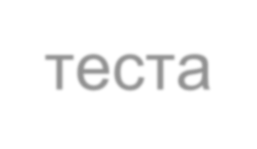 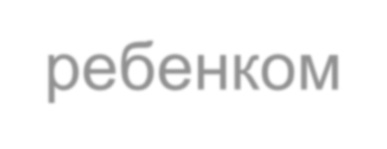 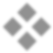 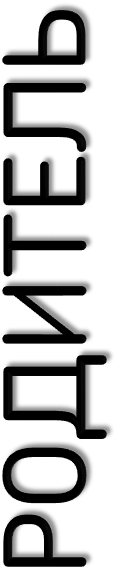 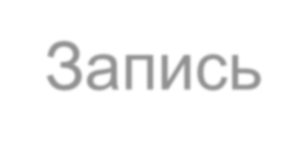 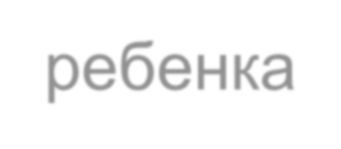 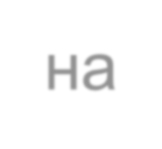 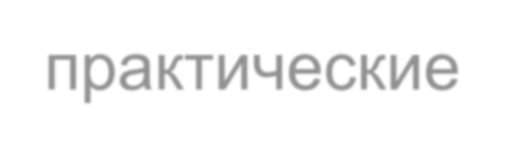 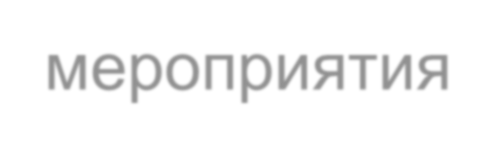 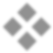 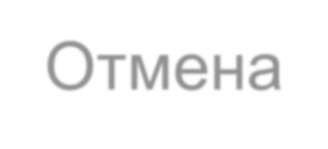 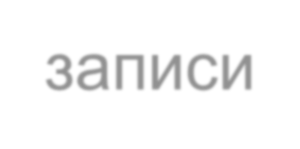 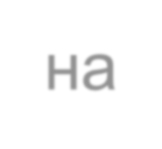 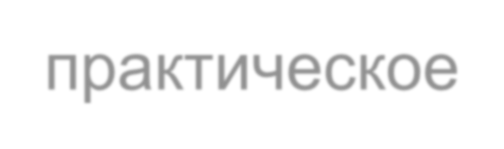 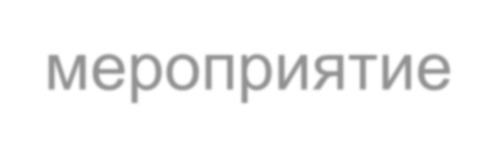 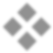 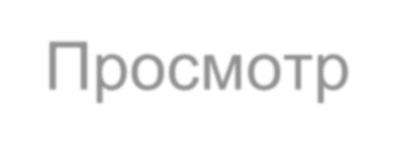 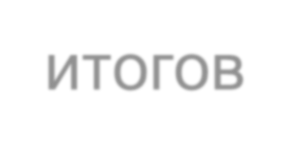 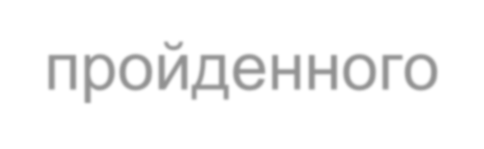 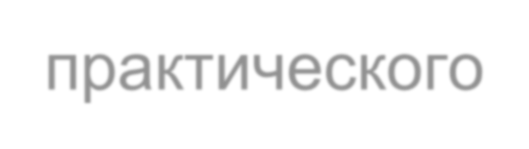 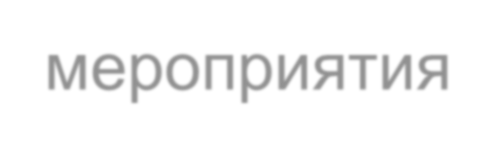 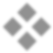 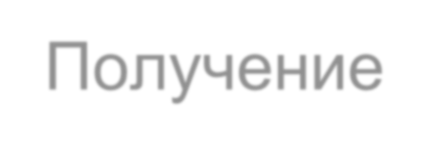 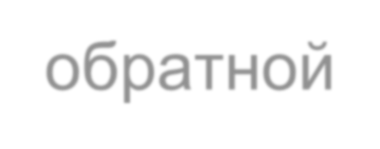 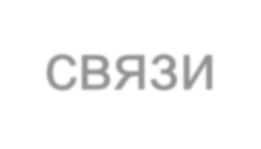 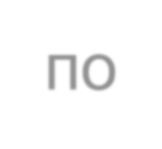 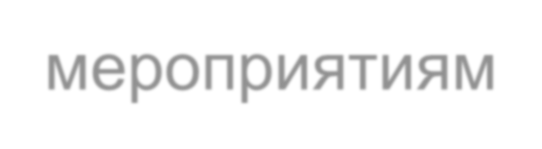 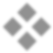 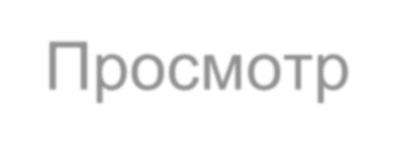 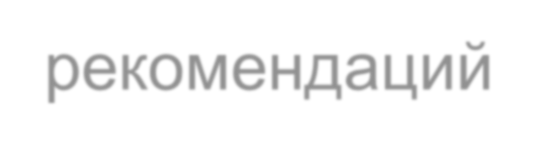 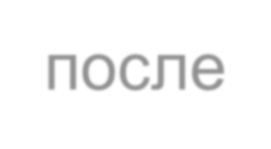 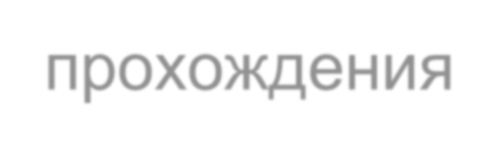 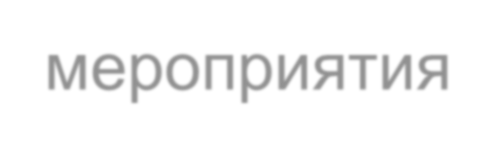 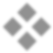 36
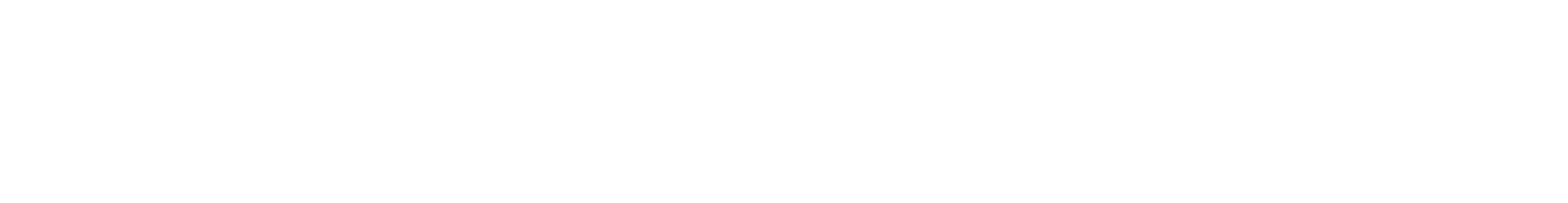 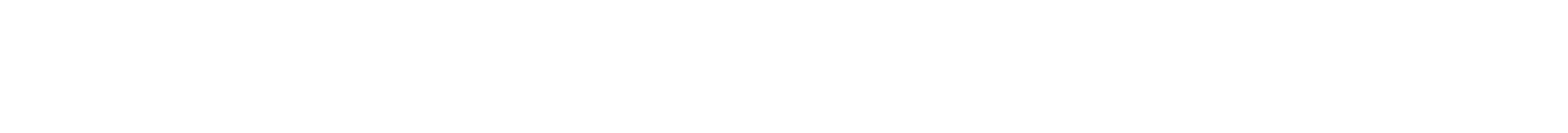 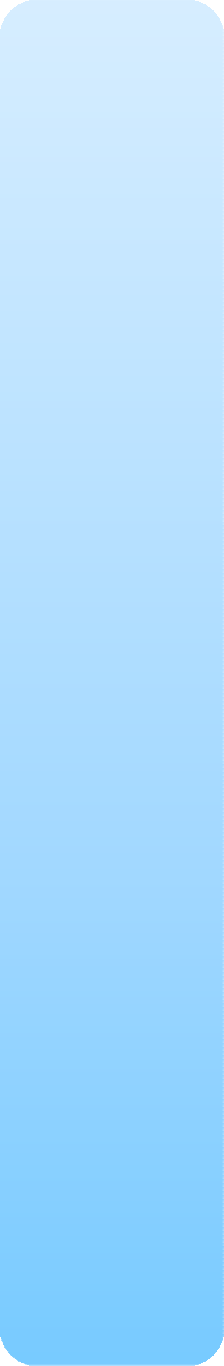 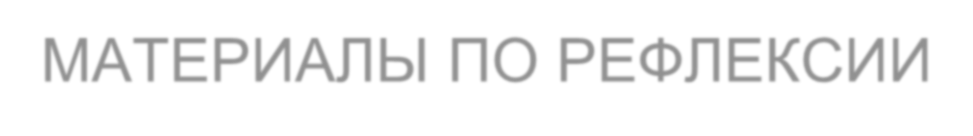 МАТЕРИАЛЫ ПО РЕФЛЕКСИИ

ВИДЕОКУРСЫ
КАРТА ПРОФЕССИЙ  ЧАТ-БОТ
ЭКСКУРСИЯ ПО ПЛОЩАДКЕ ПРАКТИЧЕСКИХ МЕРОПРИЯТИЙ  СКРИПТ ПО ОКАЗАНИЮ ПОМОЩИ РЕБЕНКУ

ДОСТУПНОЕ ЗНАКОМСТВО С ТЕСТИРОВАНИЕМ

ОБРАТНАЯ СВЯЗЬ О ПРОЕКТЕ
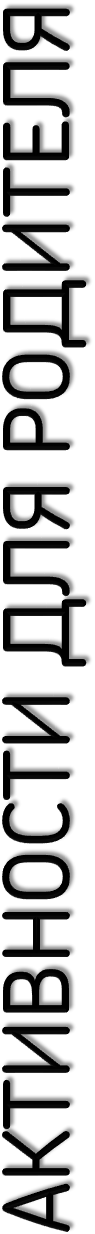 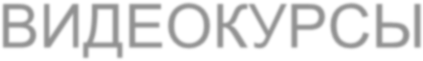 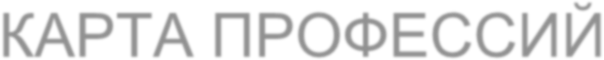 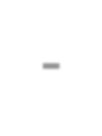 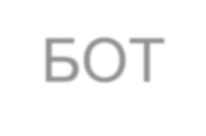 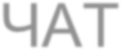 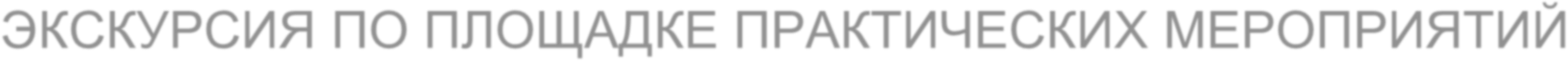 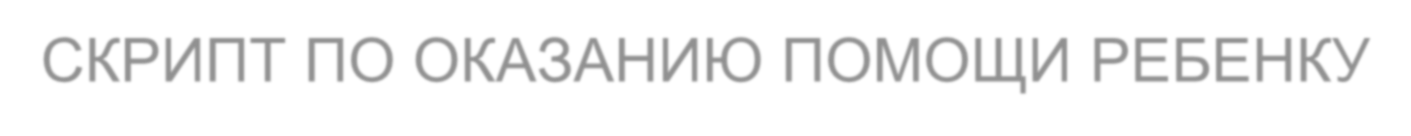 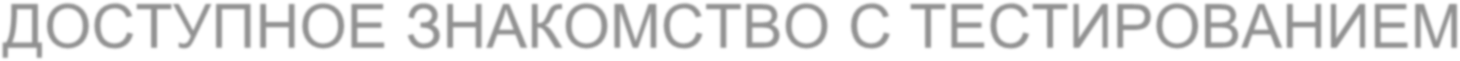 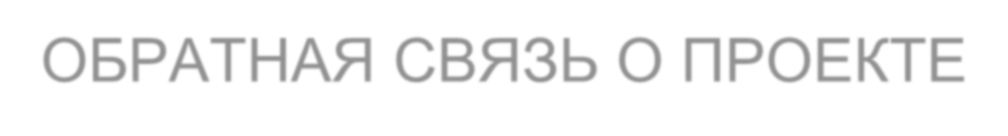 37
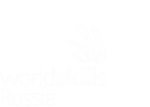 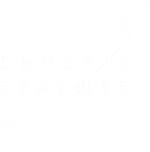 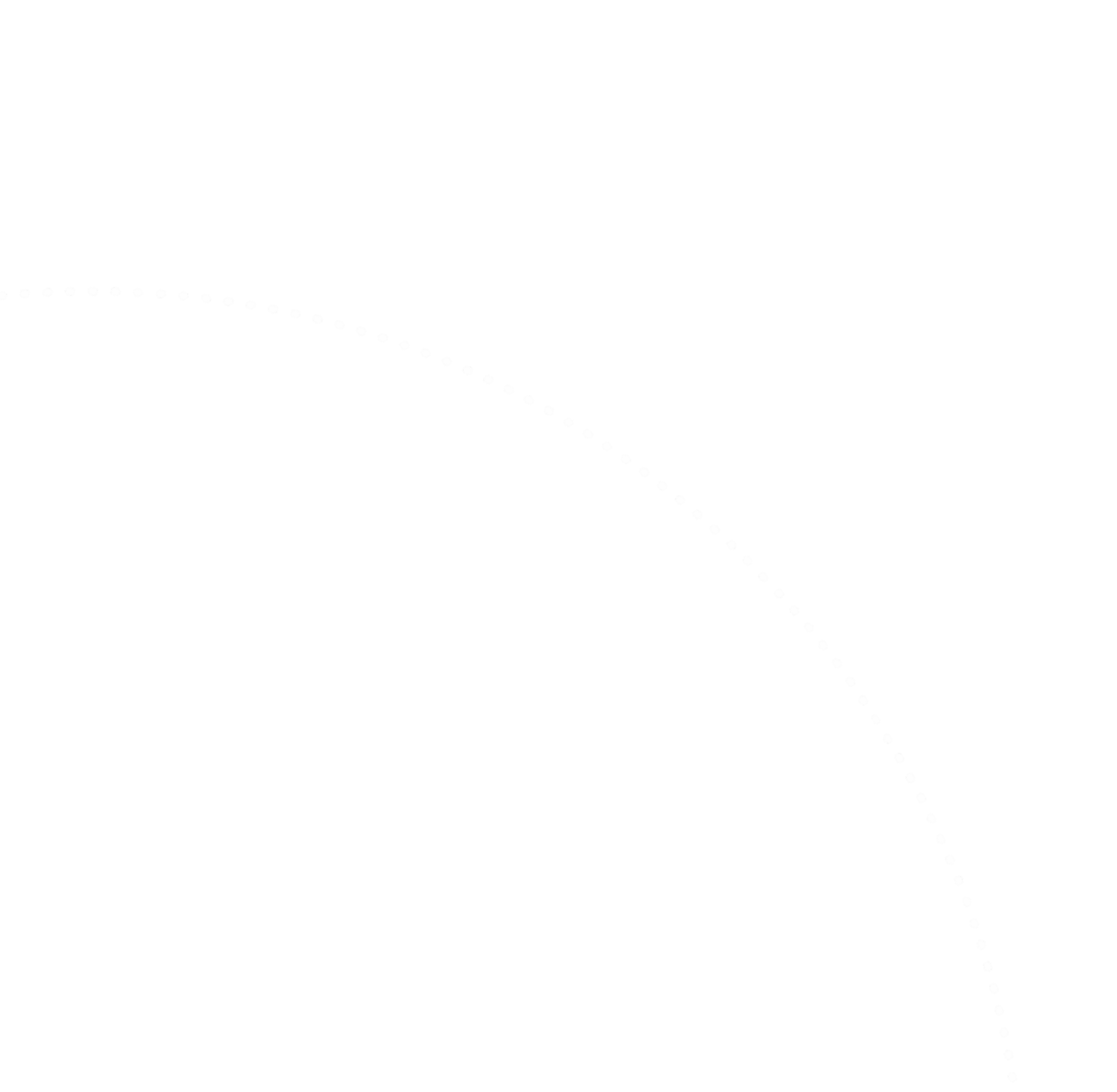 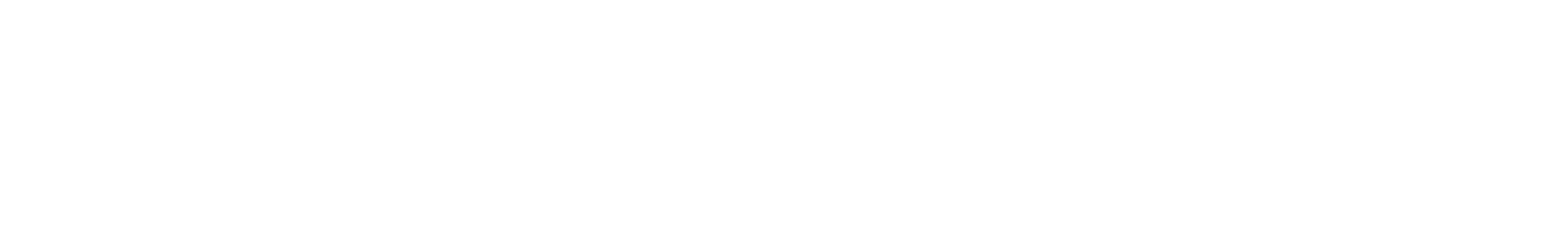 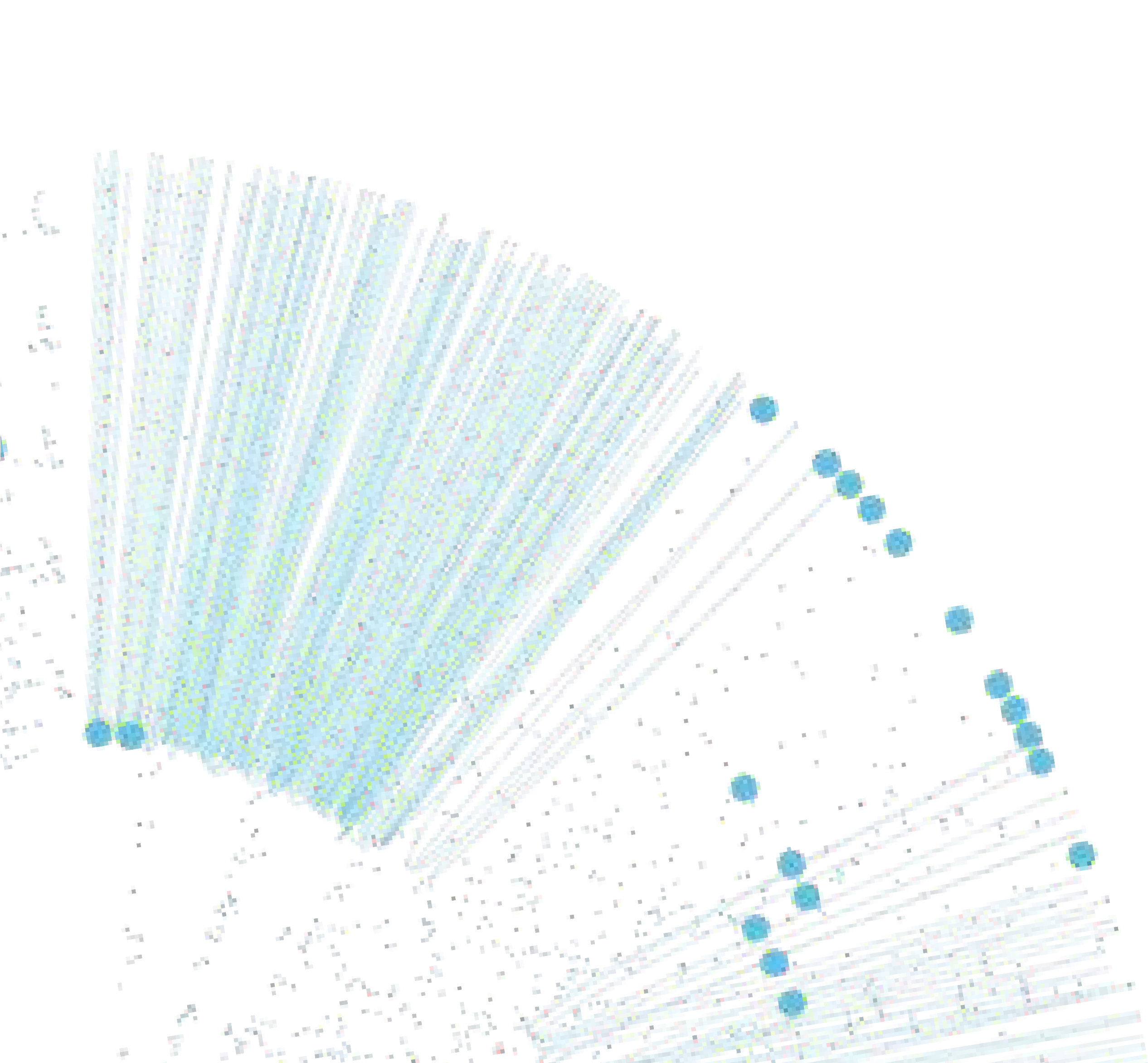 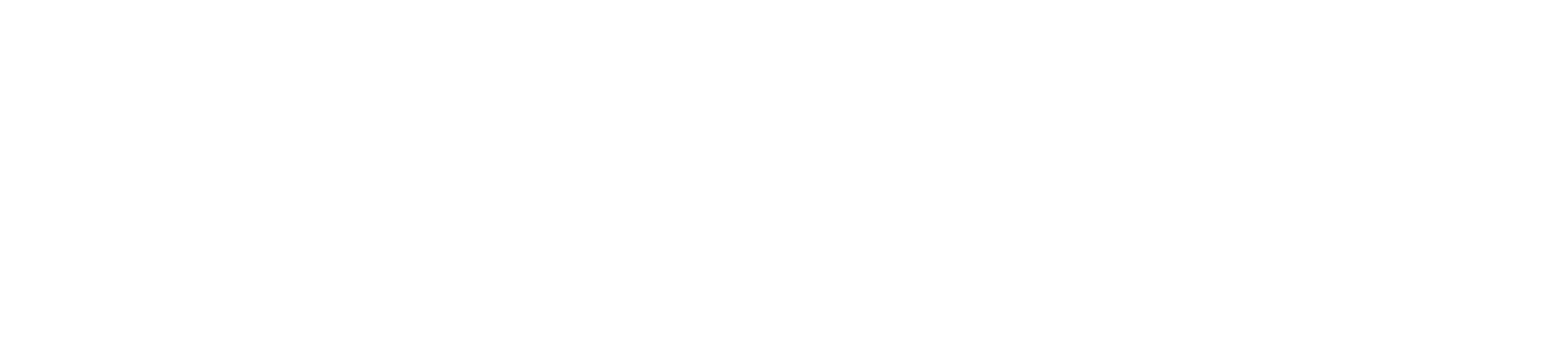 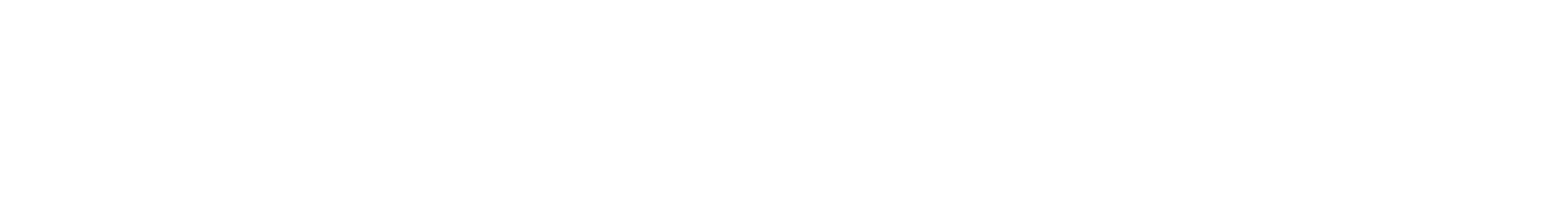 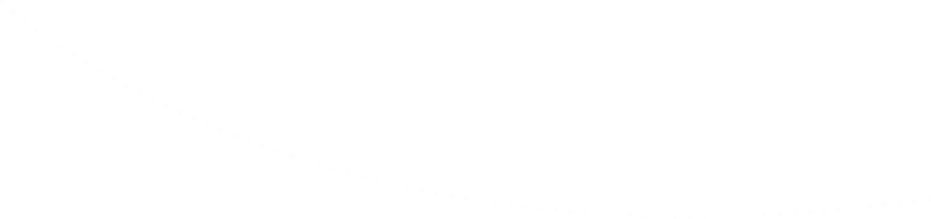 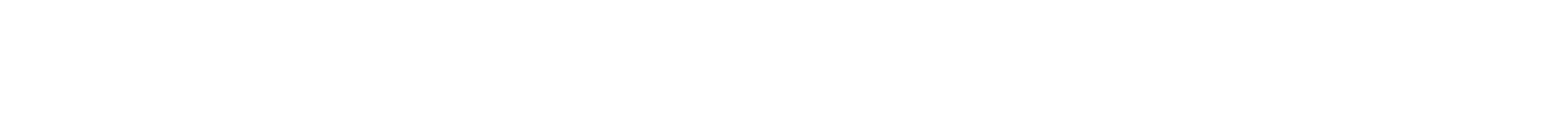 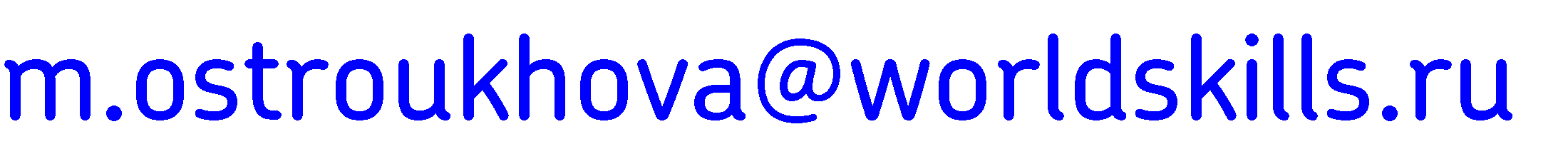 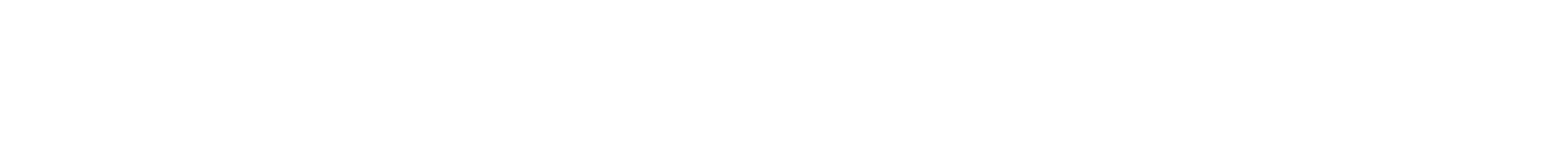 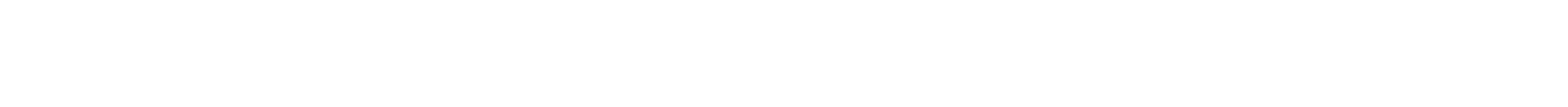 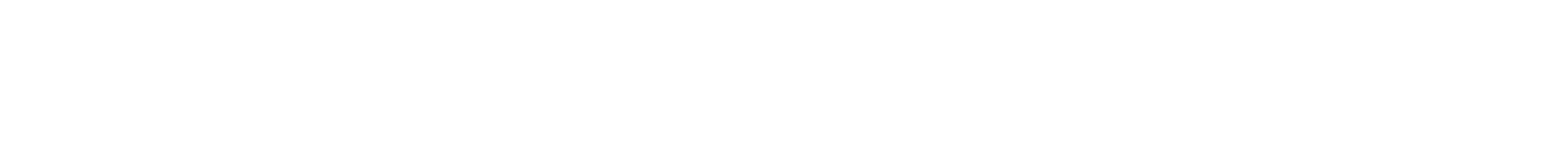 38
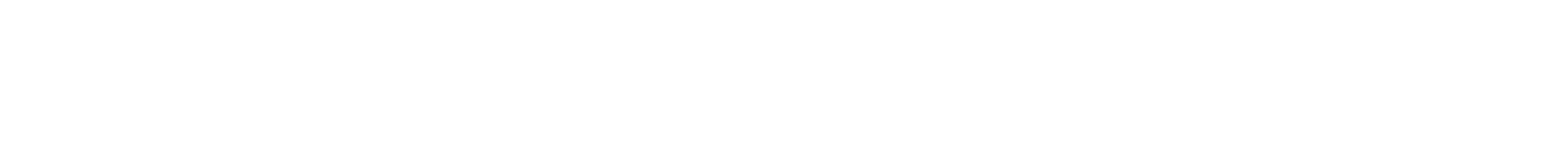 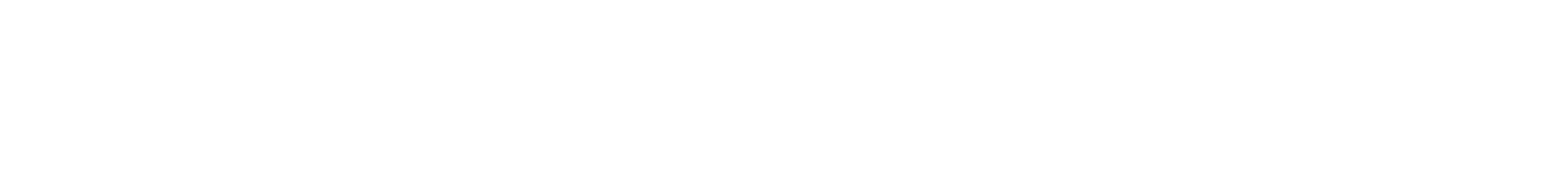 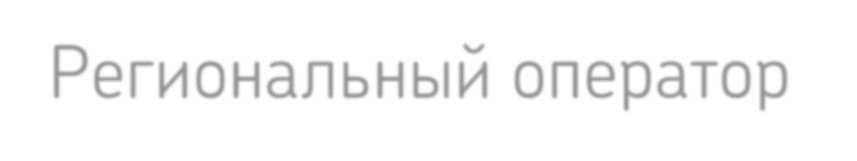 Региональный оператор – юридическое лицо, ответственное за реализацию  Проекта на территории субъекта Российской Федерации, участвующего в  Проекте, прошедшее обязательную процедуру предварительного  квалификационного отбора (ПКО);

Региональный оператор должен обладать достаточными полномочиями и  компетенциями для организации работы по реализации мероприятий по Проекту  на территории субъекта Российской Федерации;

Отношения между Союзом и региональным оператором регламентируются  договором возмездного оказания услуг;

Требования, функционал и обязанности регионального оператора Проекта  закреплены в локально нормативным документе «Порядок работы регионального  оператора проекта по ранней профессиональной ориентации учащихся 6 – 11-х  классов общеобразовательных организаций «Билет в будущее» на 2020 год»
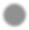 39
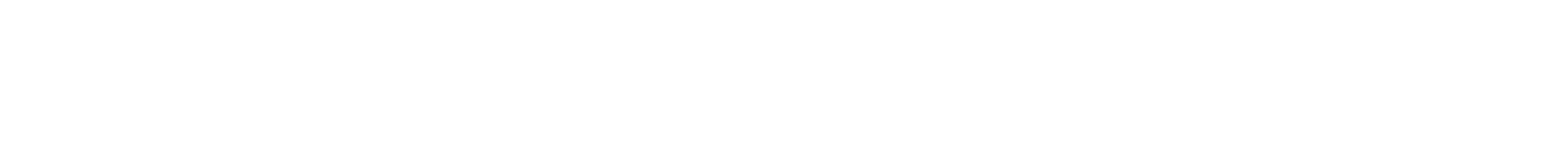 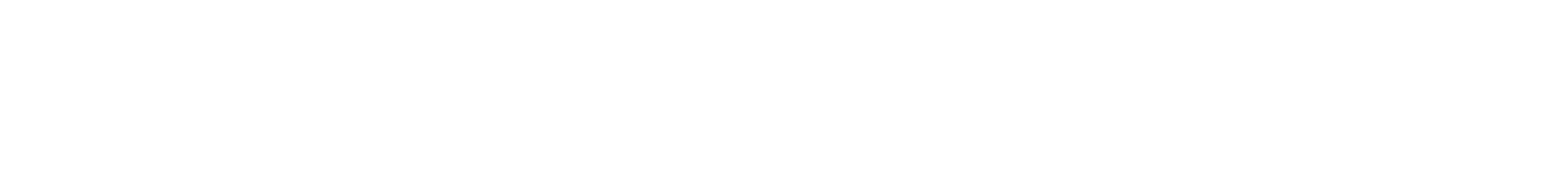 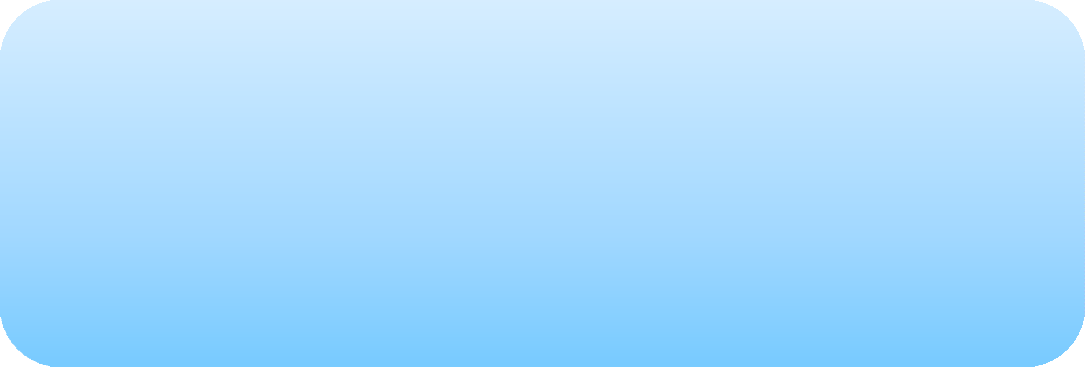 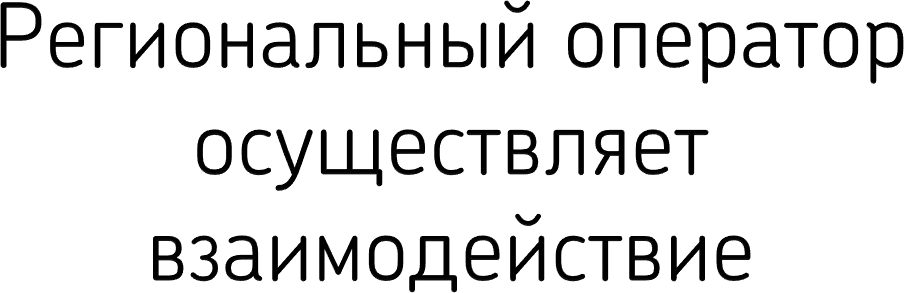 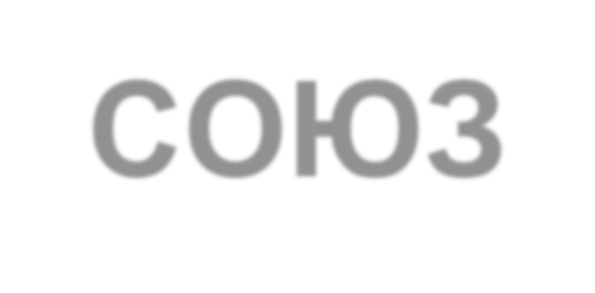 СОЮЗ
ПАРТНЕР  ПРОЕКТА
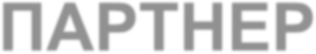 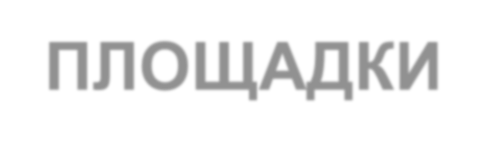 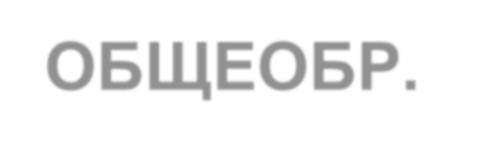 ПЛАТФОРМА  ПРОЕКТА
ПЛОЩАДКИ
ОБЩЕОБР.  ОРГАНИЗАЦИИ
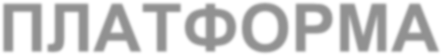 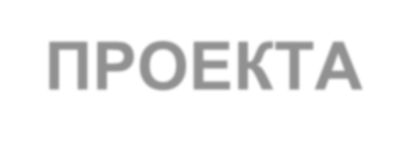 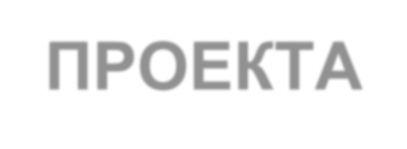 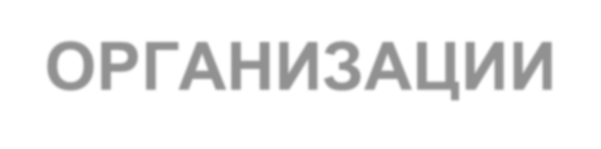 Функционал платформы предусматривает возможность сбора аналитической информации  посредством личного кабинета
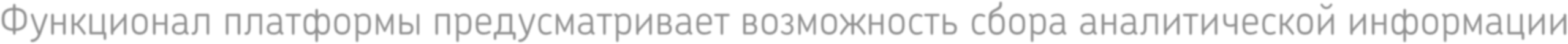 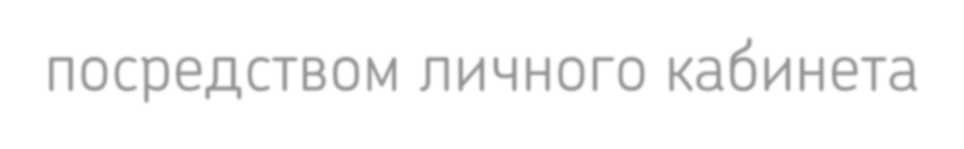 40
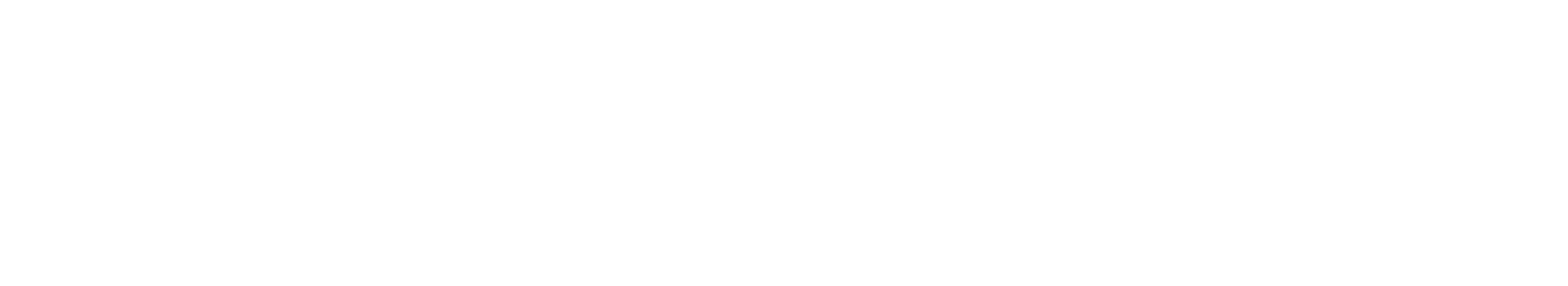 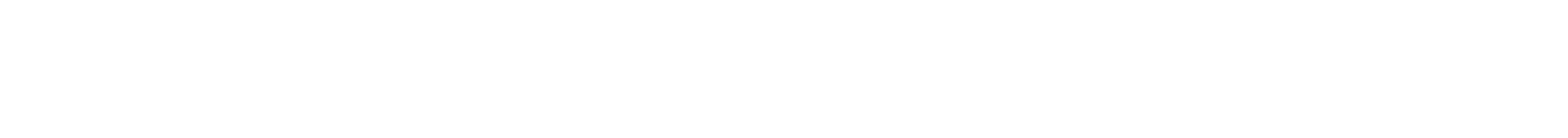 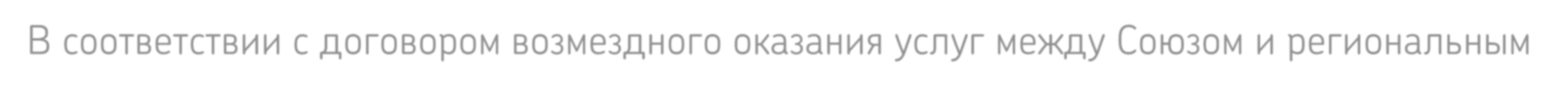 В соответствии с договором возмездного оказания услуг между Союзом и региональным  оператором предусмотрена ежемесячная отчетность.

Отчетность состоит из:
Отчета о выполненных работах по проведению практических мероприятий;
Отчета по формированию рекомендаций;
Отчета по количеству обработанных входящих запросов граждан совместно с технической  поддержкой;
Отчет содержащий фото- и видеоматериалы;
Отчет содержащий информацию о публикациях в СМИ

Дополнительно региональный оператор предоставляет в Союз необходимую информацию  в сроки, обозначенные Союзом.
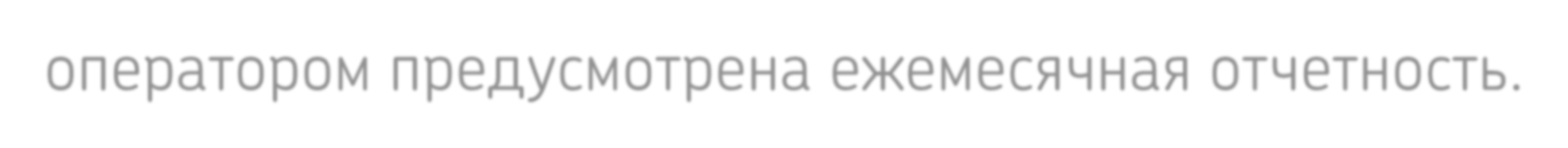 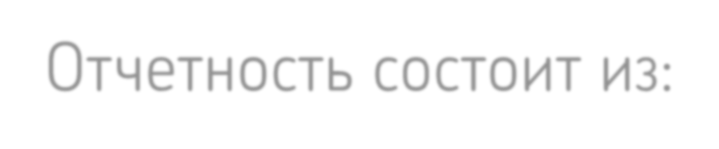 41
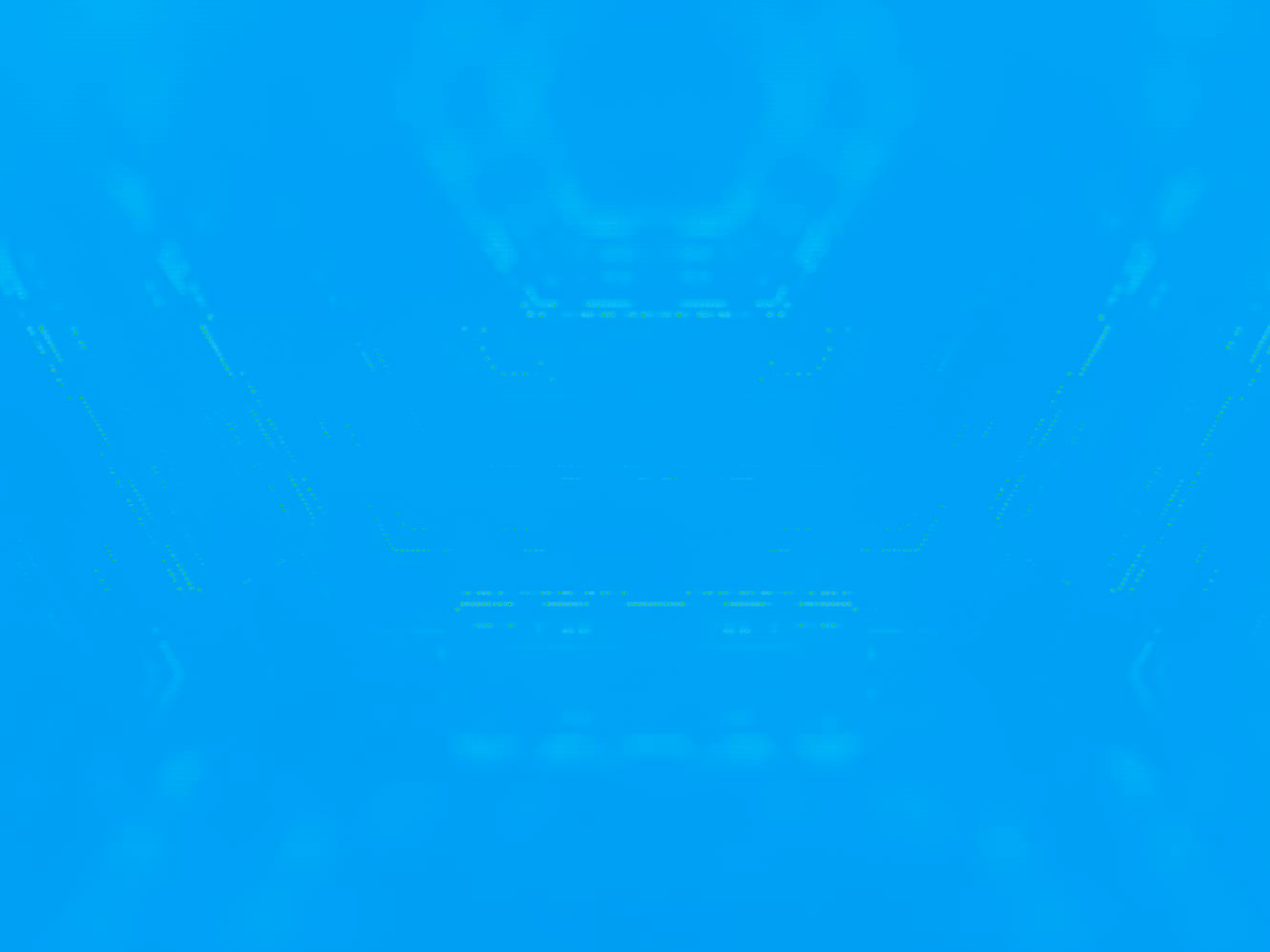 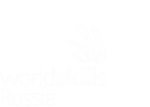 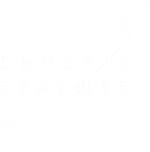 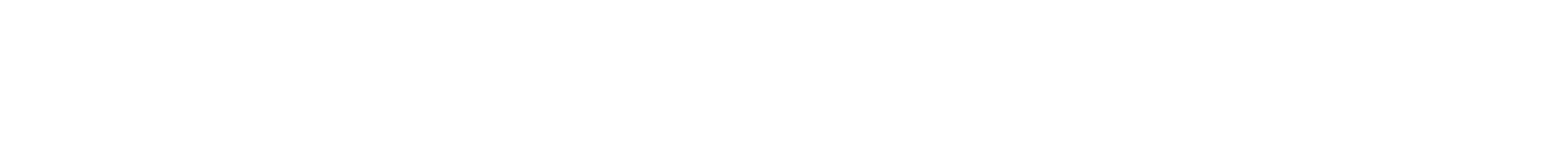